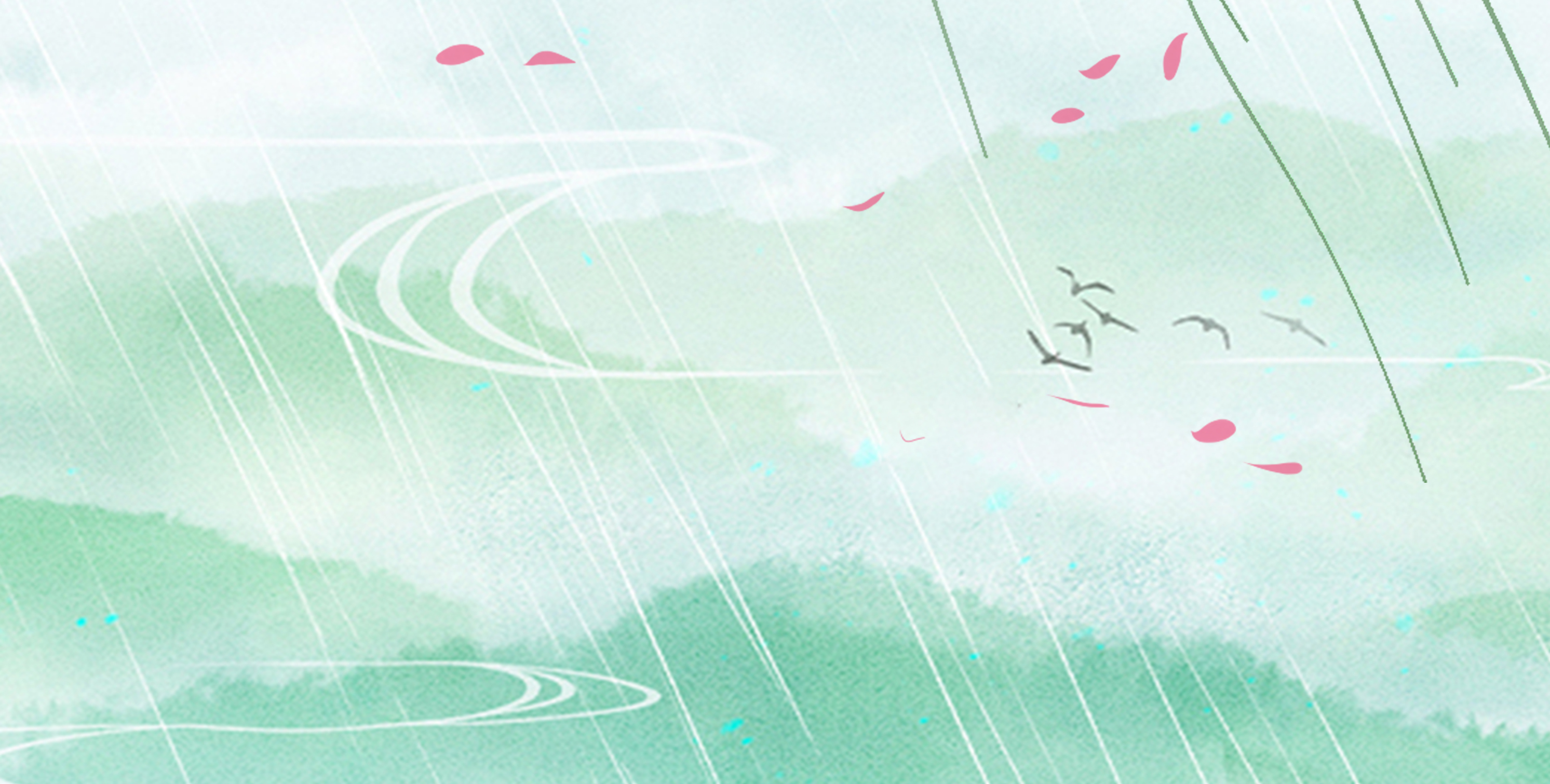 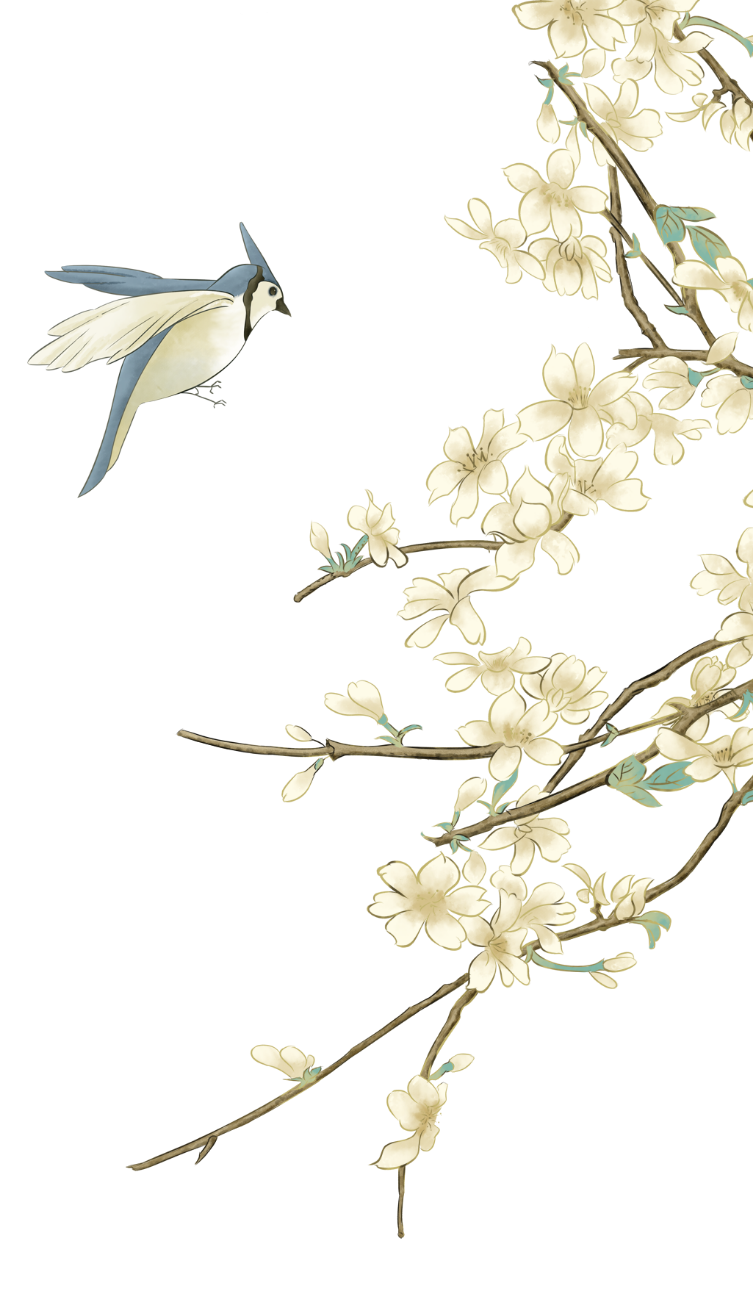 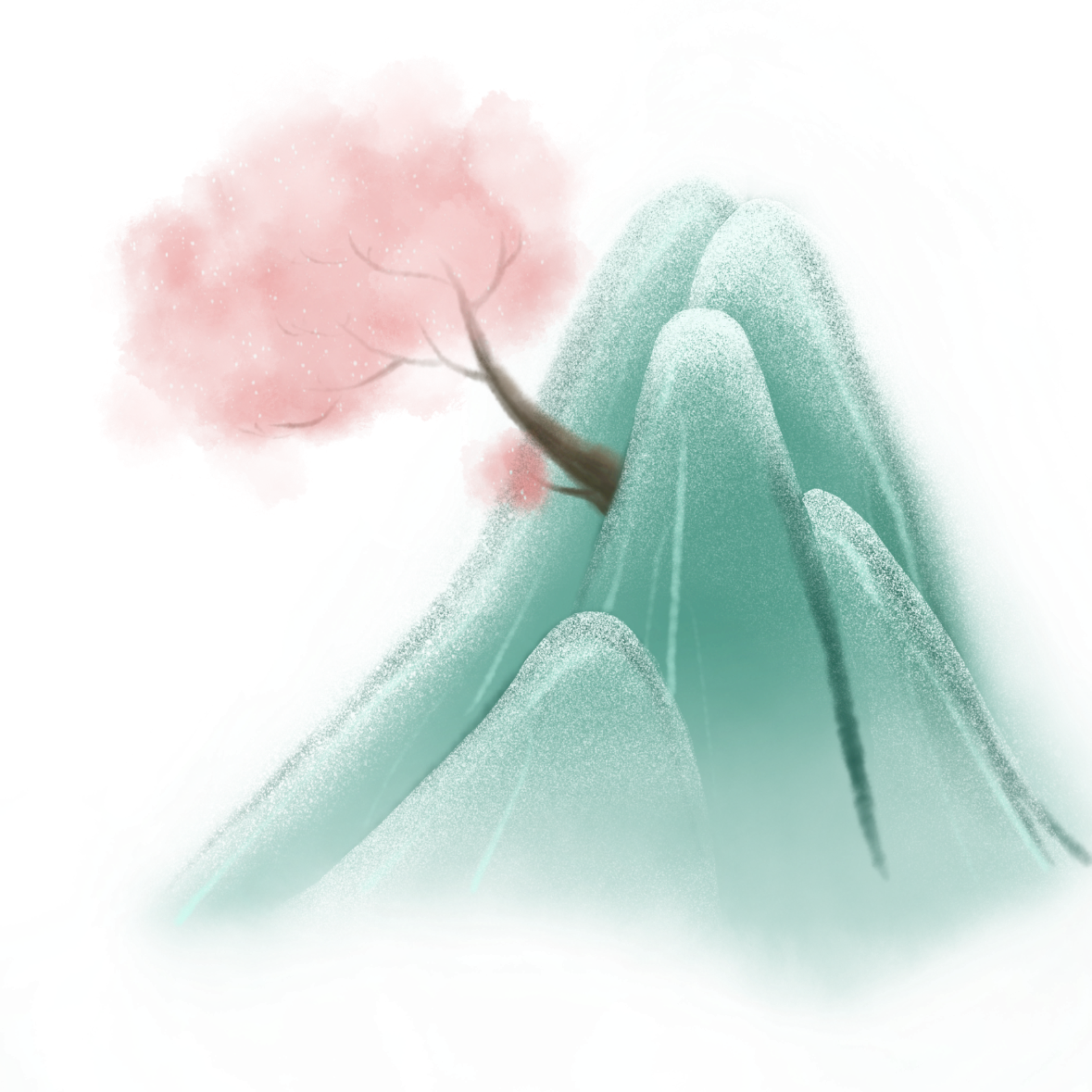 CHÀO MỪNG QUÝ THẦY CÔ VÀ CÁC EM HỌC SINH
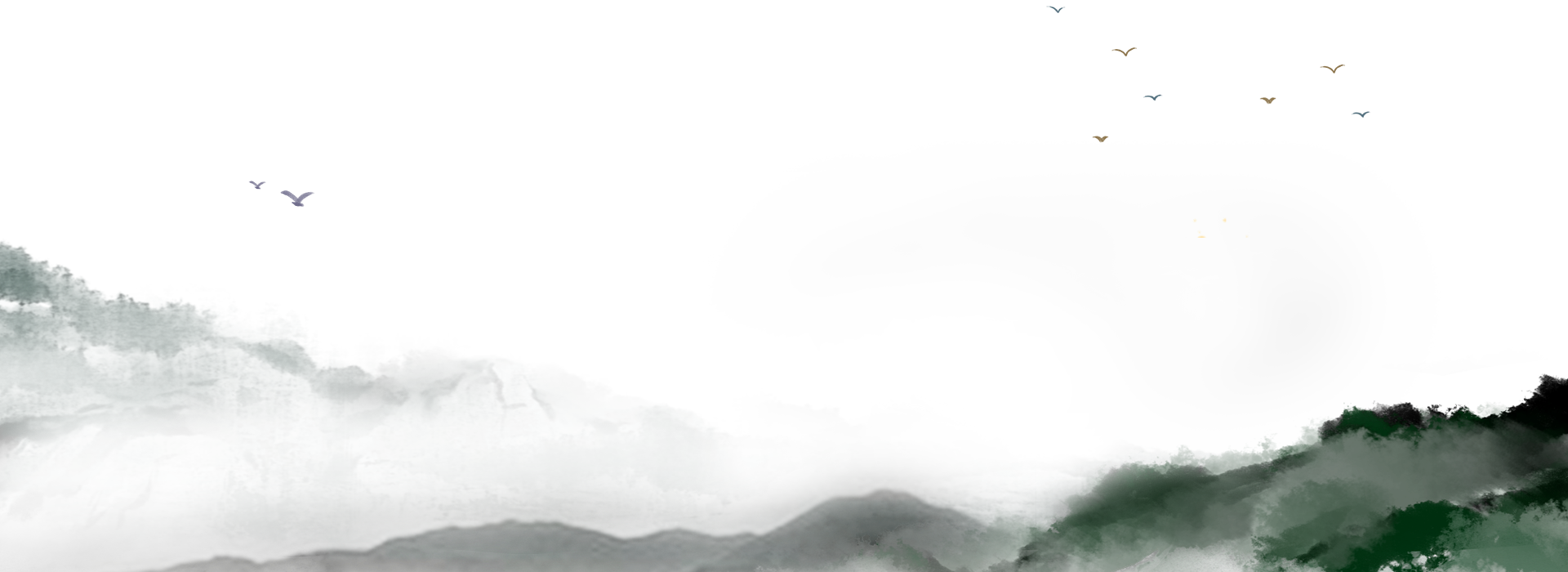 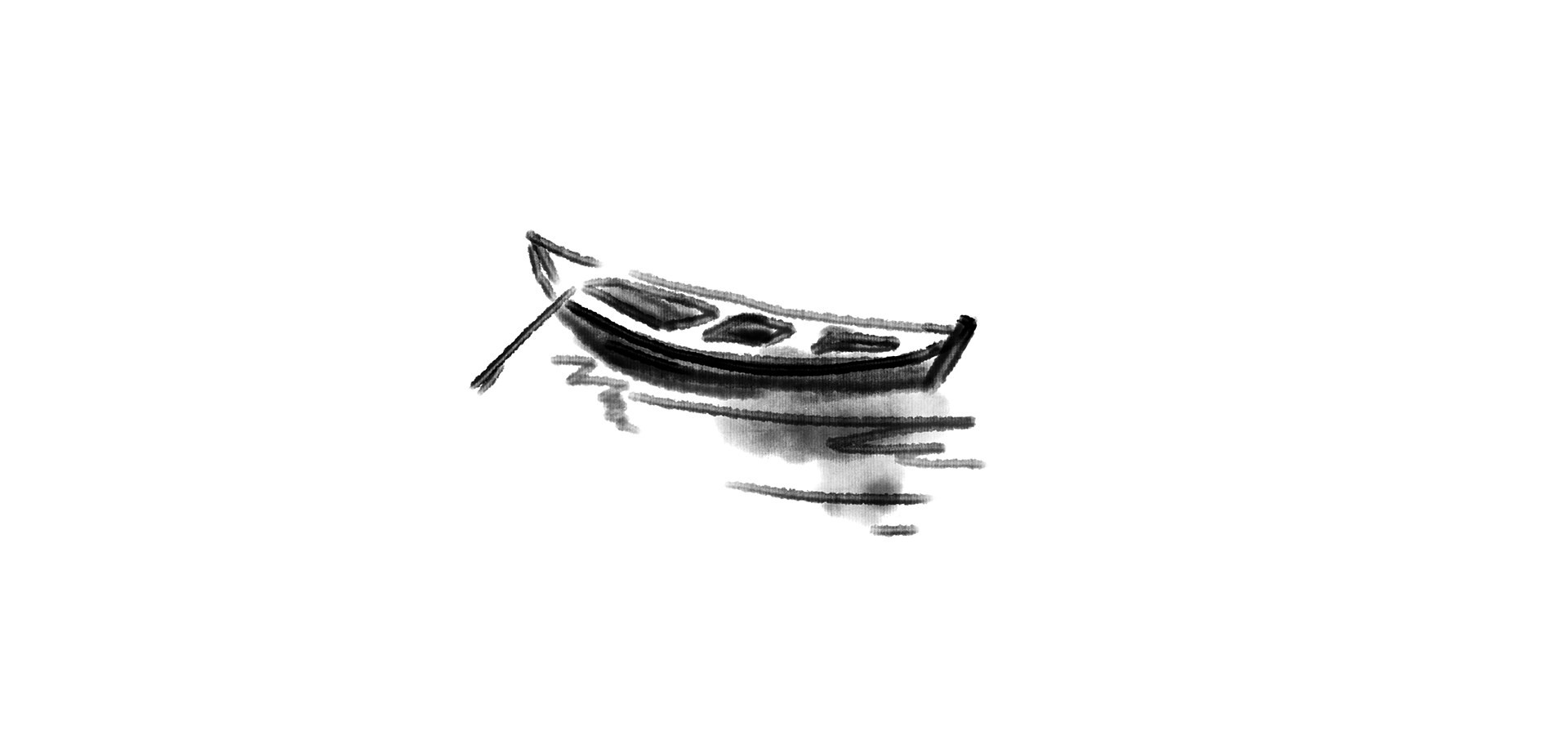 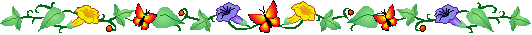 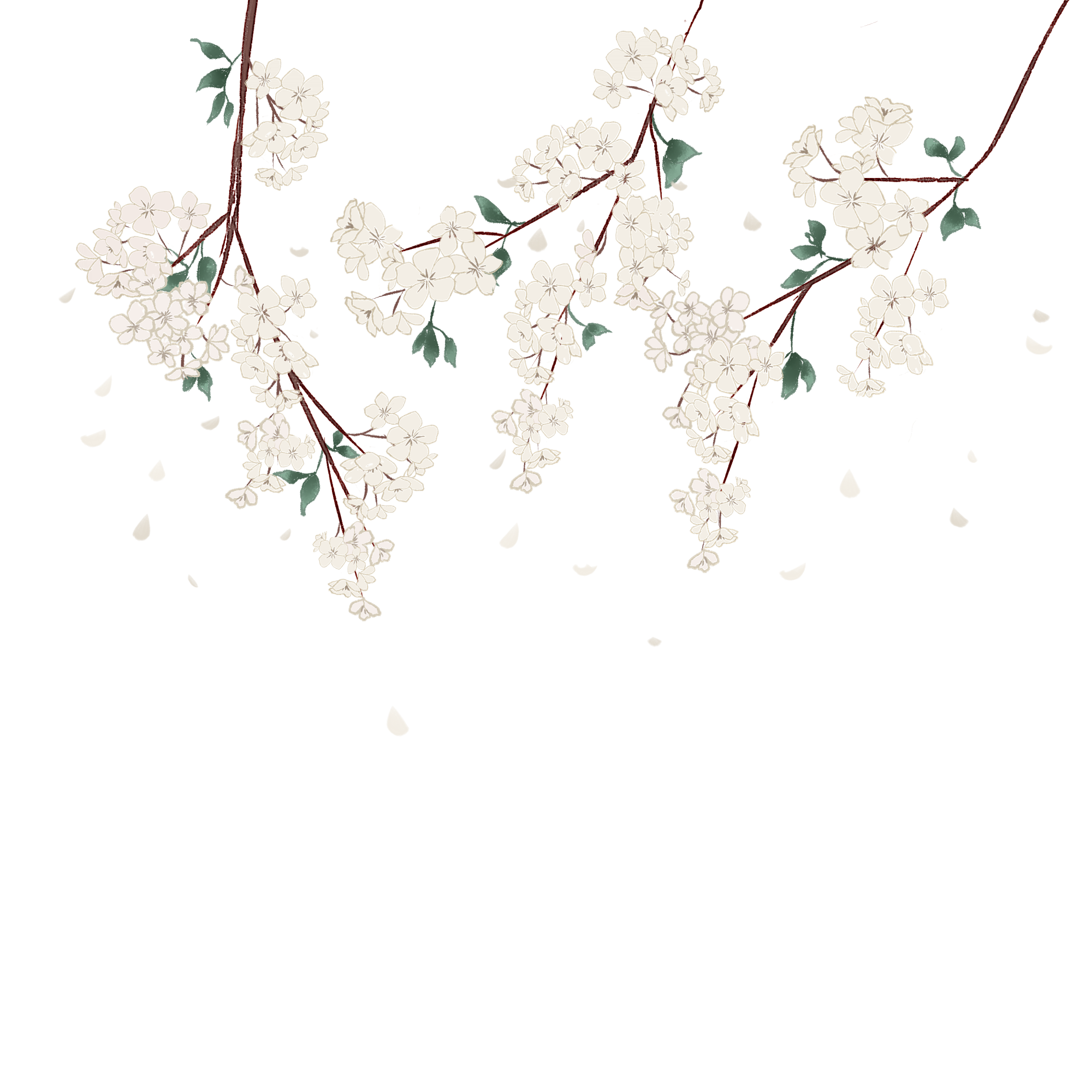 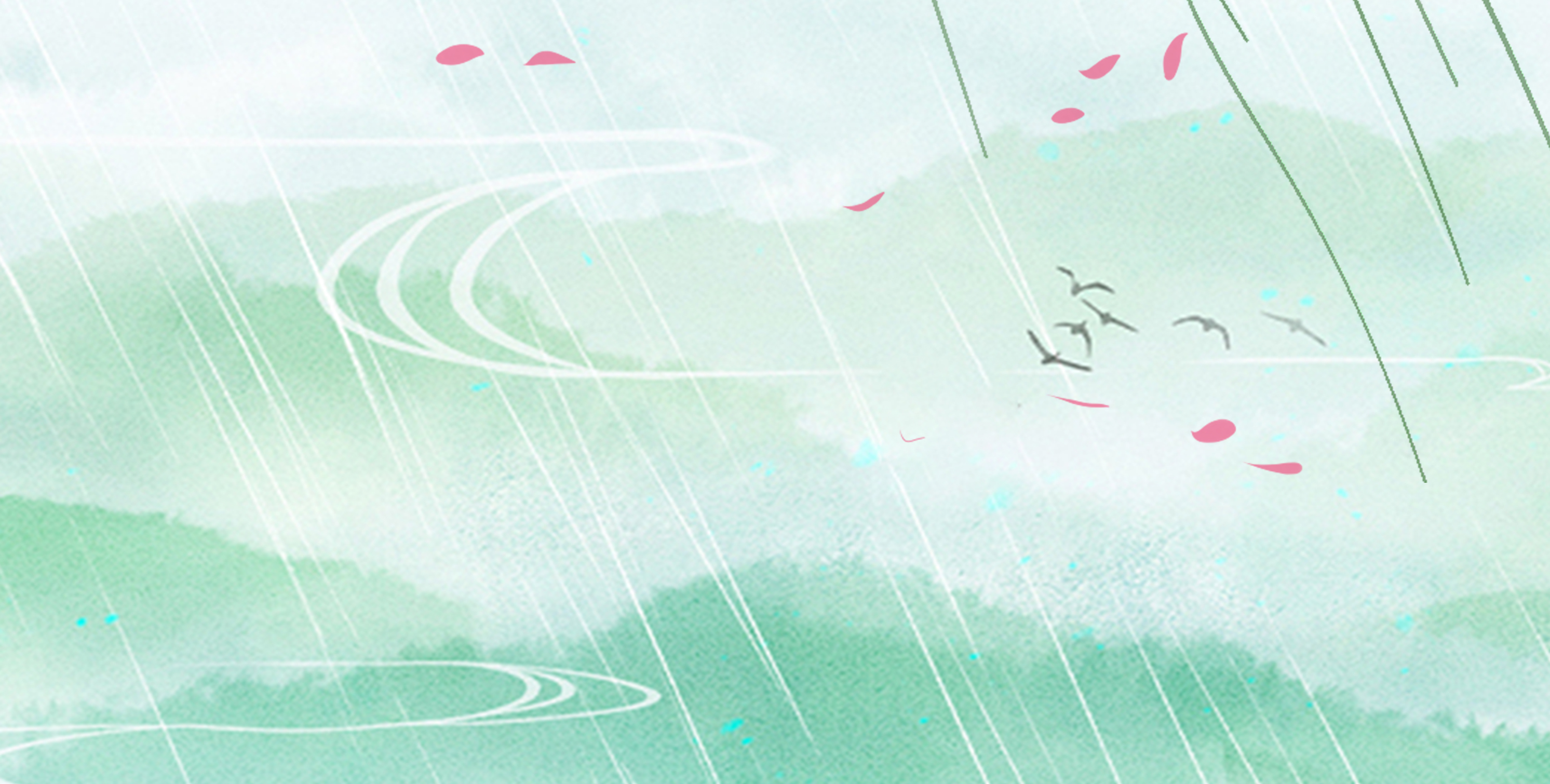 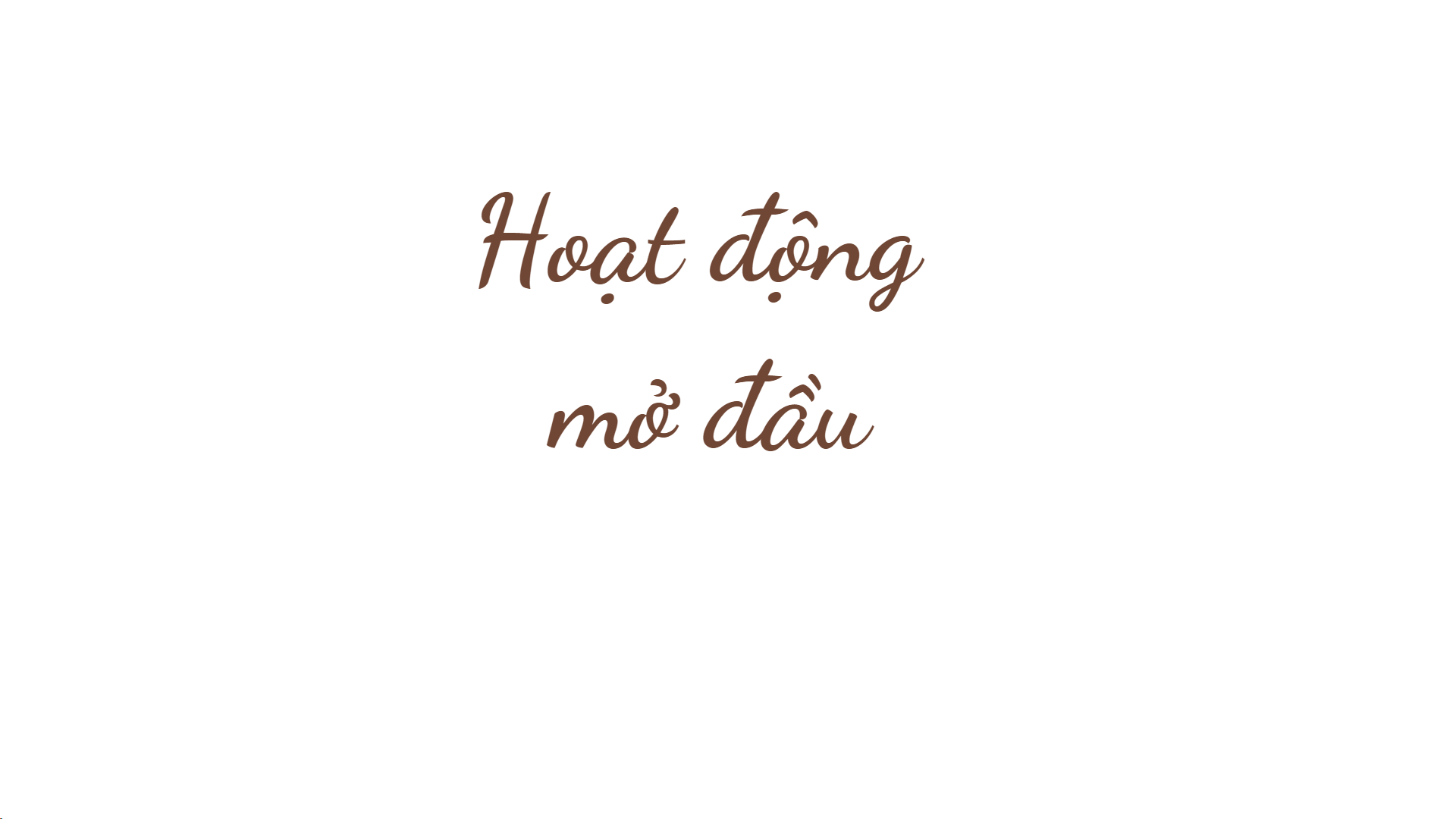 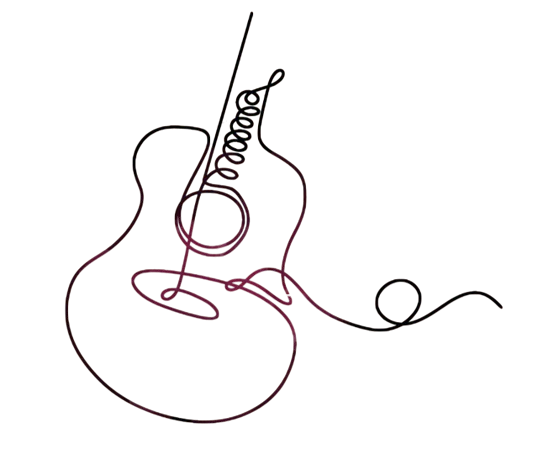 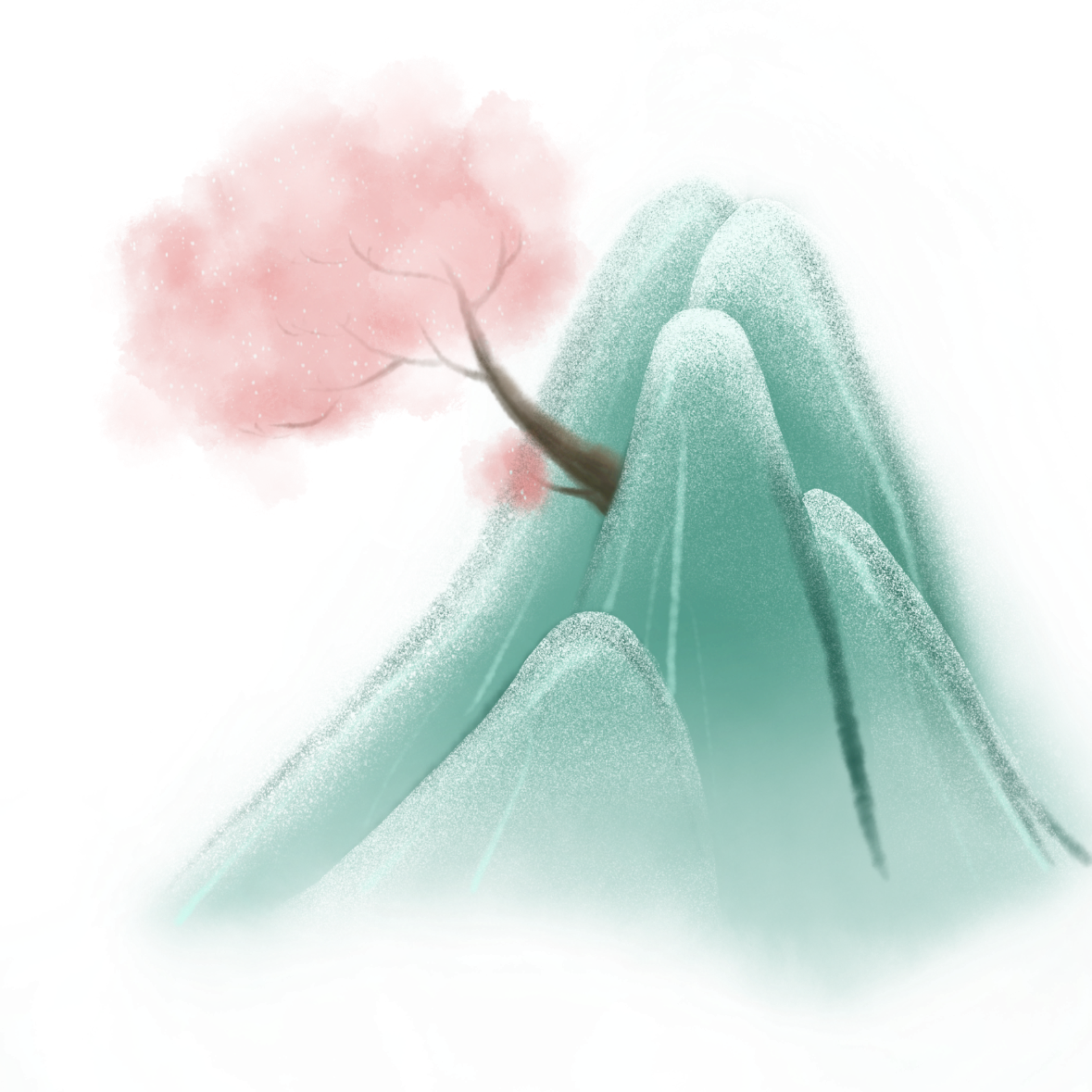 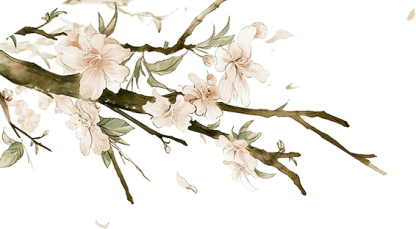 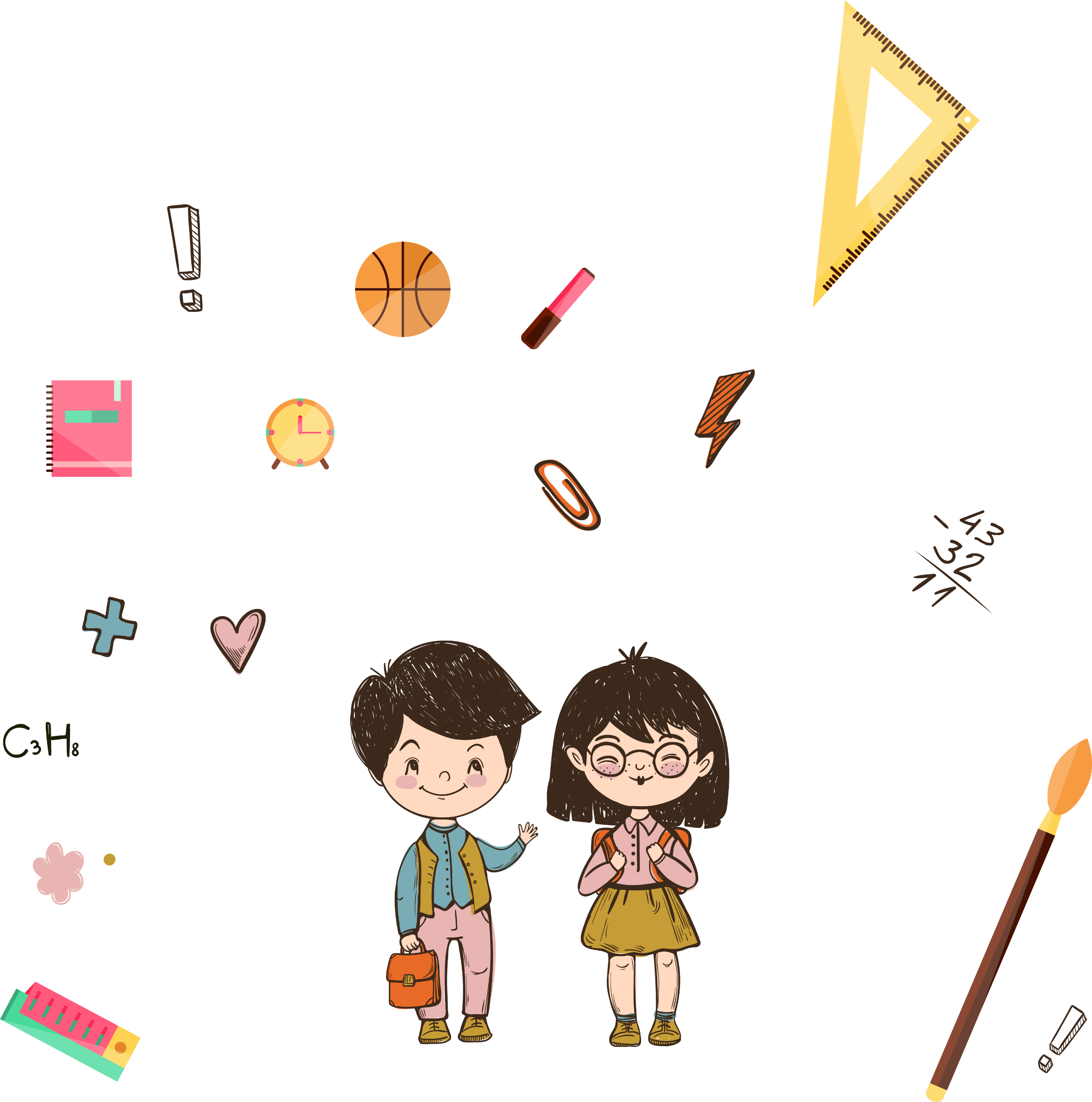 TRÒ CHƠI
THỬ THÁCH TRÍ NHỚ
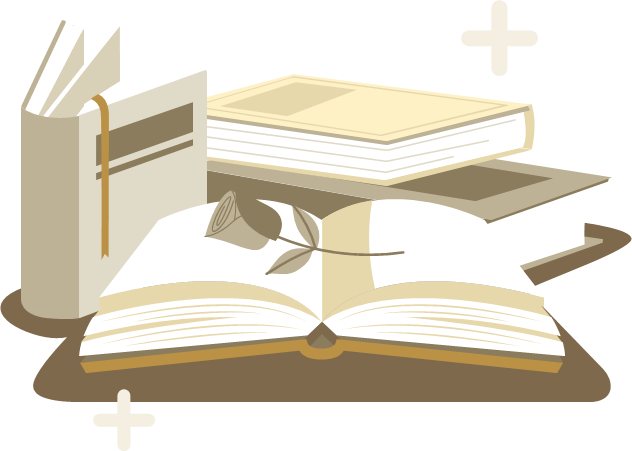 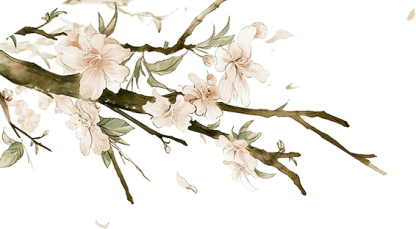 Yêu cầu
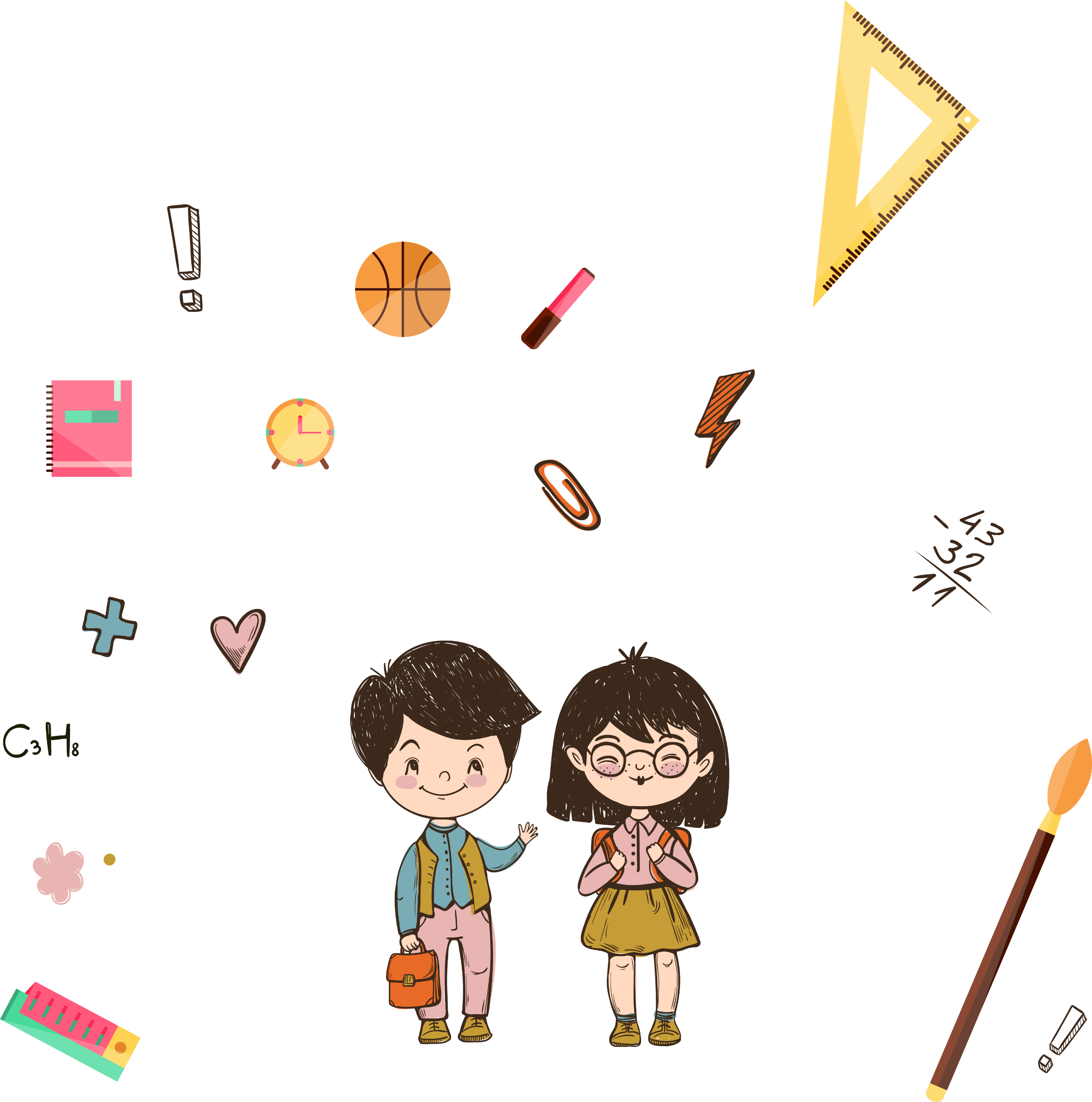 Có 5 câu văn đã được đảo vị trí.
HS đọc nhanh và ghi nhớ, sau đó sắp xếp thứ tự các câu văn sao cho hợp lí để hoàn thiện đoạn văn mạch lạc; Xác định câu chủ đề của đoạn?
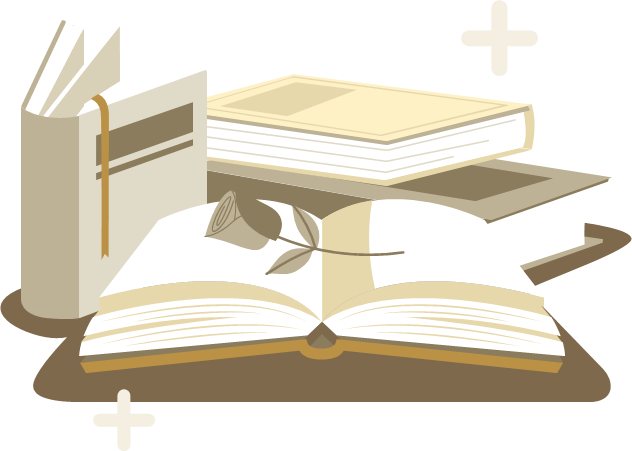 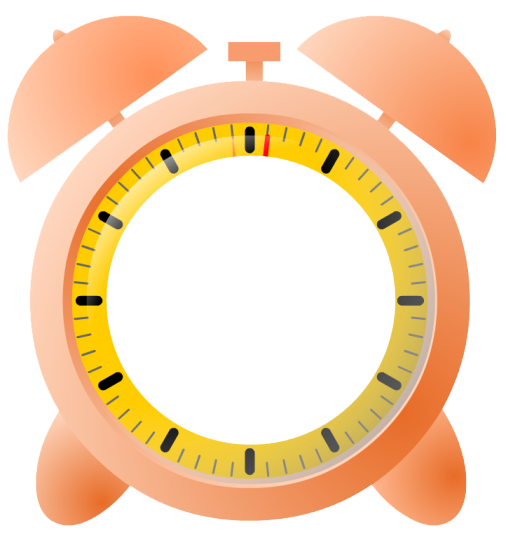 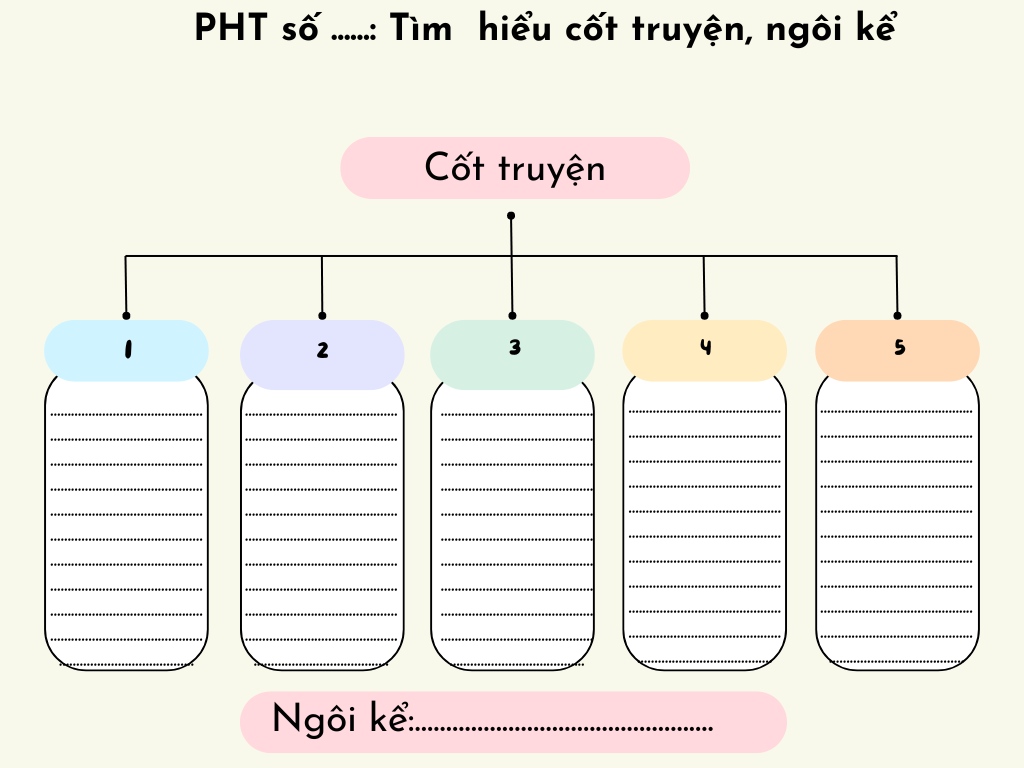 HẾT GIỜ
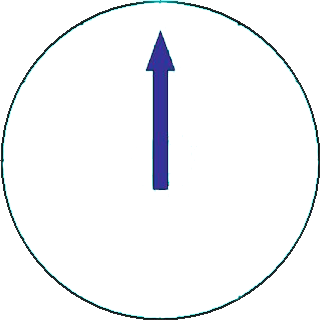 CÂU VĂN
04
01
02
03
05
Trận lũ đã đi qua để lại bao cảnh thương tâm khiến nhiều người nông dân “bán mặt cho đất, bán lưng cho trời”, không quản ngại “một nắng hai sương” giờ lại tay trắng.
Không chỉ có thế, trận lũ còn cướp đi bao sinh mạng người vô tội.
Nhà cửa, ruộng vườn, trâu bò  trôi theo dòng nước lũ.
Nói tóm lại, lũ lụt là một trong những thảm họa nguy hiểm nhất trên thế giới.
Bao gia đình lâm vào cảnh “tan đàn sẻ nghé”: đứa trẻ mắt đỏ hoe gọi cha, người vợ mất chồng, người mẹ mất con.
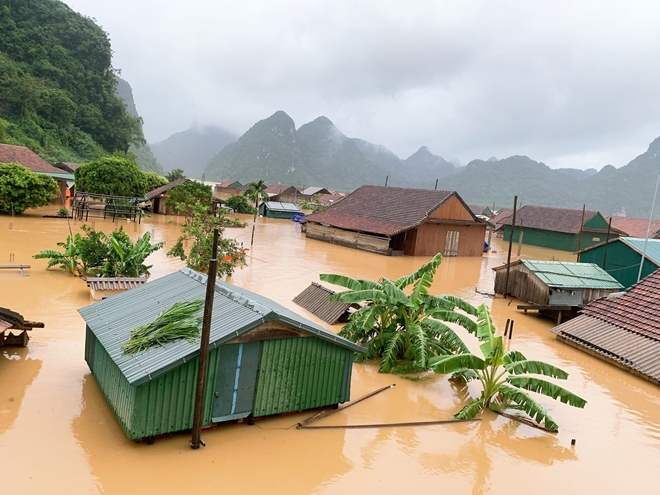 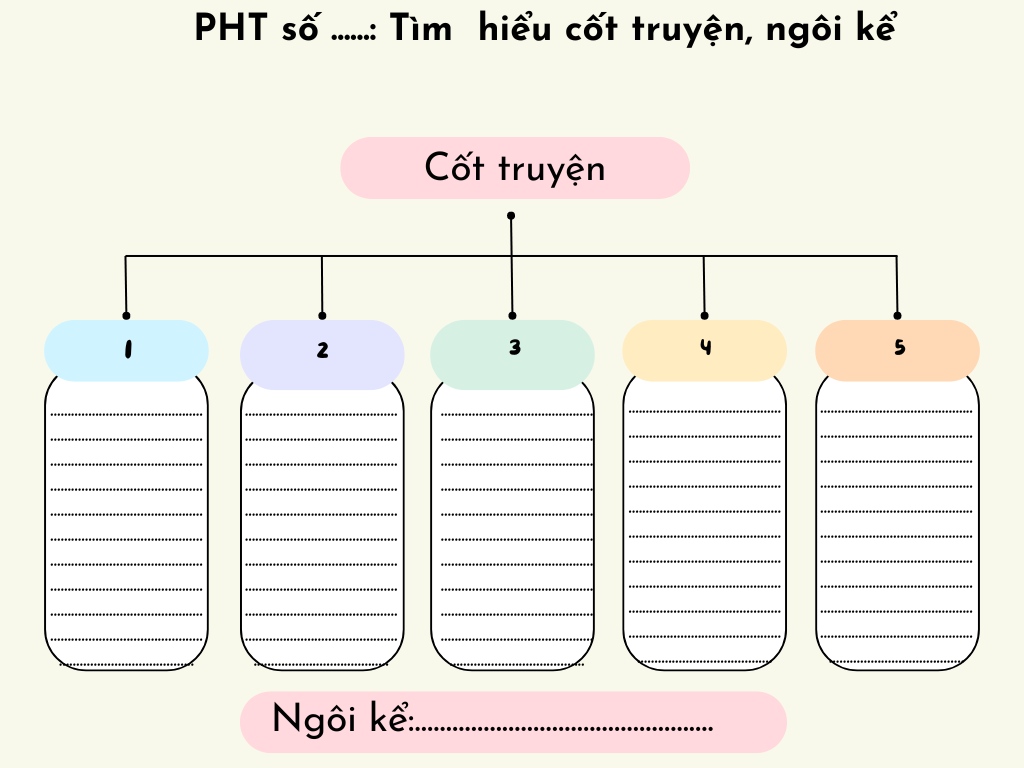 Trận lũ đã đi qua để lại bao cảnh thương tâm khiến nhiều người nông dân “bán mặt cho đất, bán lưng cho trời”, không quản ngại “một nắng hai sương” giờ lại tay trắng. Nhà cửa, ruộng vườn, trâu bò trôi theo dòng nước lũ. Không chỉ có thế, trận lũ còn cướp đi bao sinh mạng người vô tội. Bao gia đình lâm vào cảnh “tan đàn sẻ nghé”: đứa trẻ mắt đỏ hoe gọi cha, người vợ mất chồng, người mẹ mất con. Nói tóm lại, lũ lụt là một trong những thảm họa nguy hiểm nhất trên thế giới.
ĐOẠN VĂN
05
01
03
02
04
Nói tóm lại,
lũ lụt là một
trong những thảm họa nguy hiểm nhất trên thế giới.
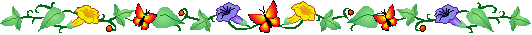 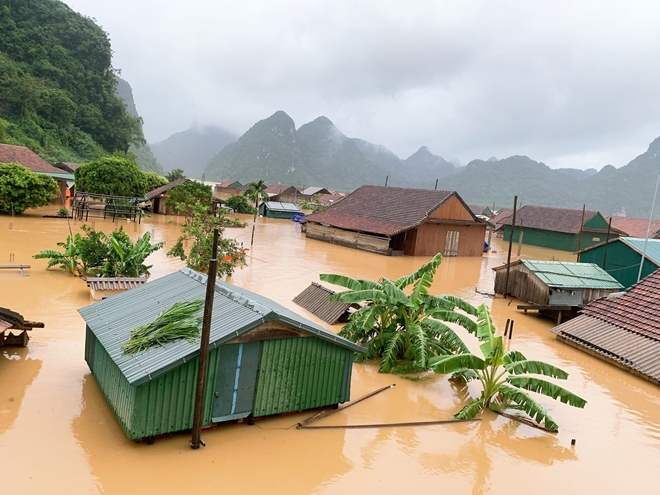 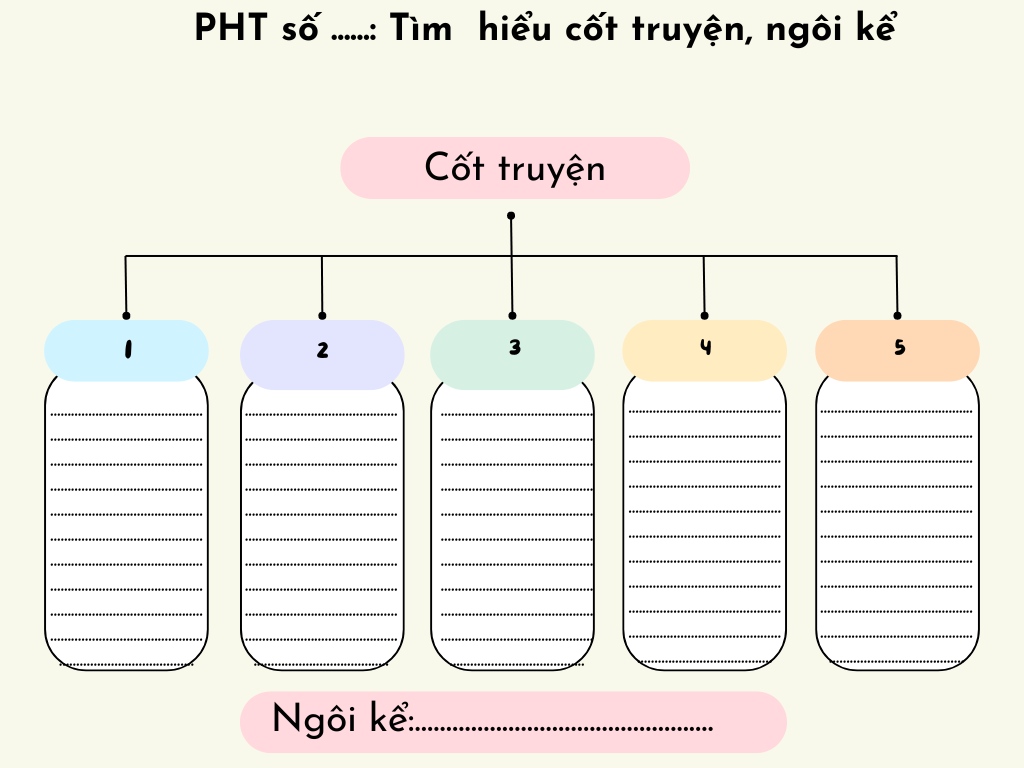 Trận lũ đã đi qua để lại bao cảnh thương tâm khiến nhiều người nông dân “bán mặt cho đất, bán lưng cho trời”, không quản ngại “một nắng hai sương” giờ lại tay trắng. Nhà cửa, ruộng vườn, trâu bò trôi theo dòng nước lũ. Không chỉ có thế, trận lũ còn cướp đi bao sinh mạng người vô tội. Bao gia đình lâm vào cảnh “tan đàn sẻ nghé”: đứa trẻ mắt đỏ hoe gọi cha, người vợ mất chồng, người mẹ mất con. Nói tóm lại, lũ lụt là một trong những thảm họa nguy hiểm nhất trên thế giới.
ĐOẠN VĂN
05
01
03
02
04
Nói tóm lại,
lũ lụt là một
trong những thảm họa nguy hiểm nhất trên thế giới.
-> Đoạn văn có câu văn bao quát nội dung đoạn văn nằm ở cuối đoạn là đoạn quy nạp.
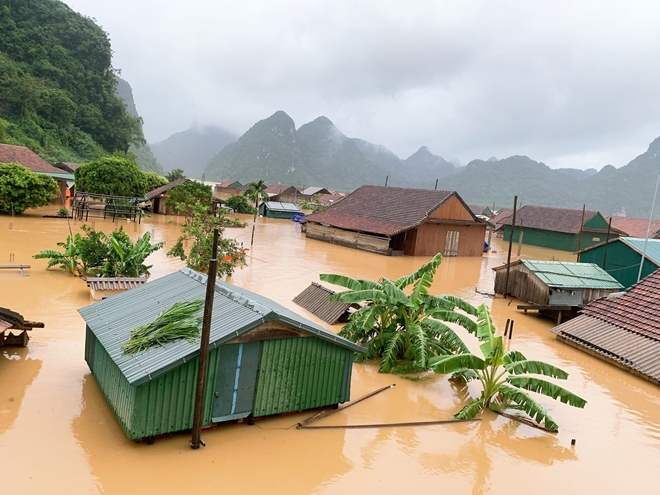 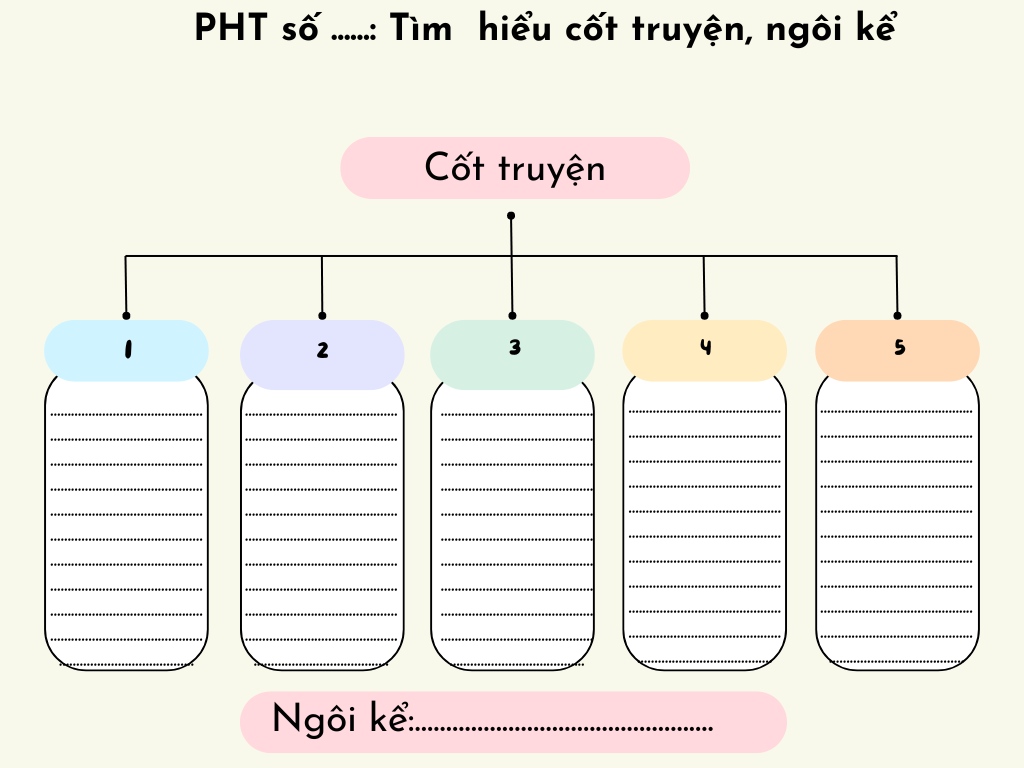 Lũ lụt là một trong những thảm họa nguy hiểm nhất trên thế giới. Trận lũ đã đi qua để lại bao cảnh thương tâm khiến nhiều người nông dân “bán mặt cho đất, bán lưng cho trời”, không quản ngại “một nắng hai sương” giờ lại tay trắng. Nhà cửa, ruộng vườn, trâu bò trôi theo dòng nước lũ. Không chỉ có thế, trận lũ còn cướp đi bao sinh mạng người vô tội. Bao gia đình lâm vào cảnh “tan đàn sẻ nghé”: đứa trẻ mắt đỏ hoe gọi cha, người vợ mất chồng, người mẹ mất con.
ĐOẠN VĂN
02
04
01
03
05
Lũ lụt là một  trong những thảm họa nguy hiểm nhất trên thế  giới.
-> Đoạn văn có câu văn bao quát nội dung đoạn văn nằm ở đầu đoạn là đoạn diễn dịch
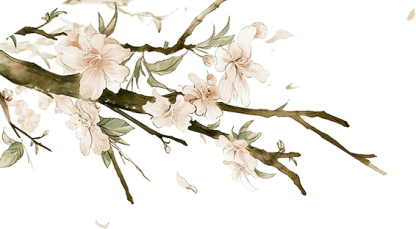 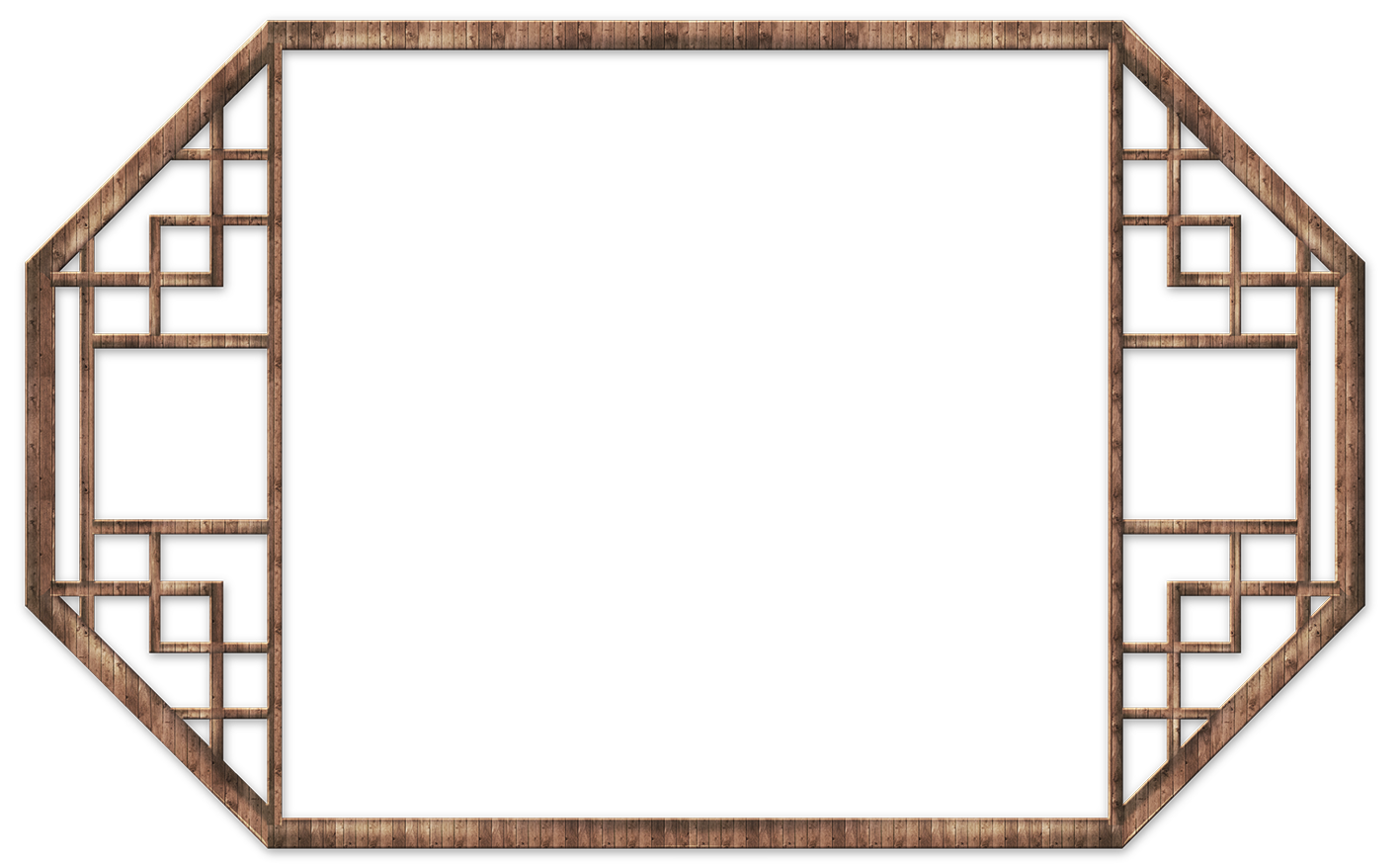 Tiết: 30
ĐOẠN VĂN DIỄN DỊCH VÀ ĐOẠN VĂN QUY NẠP
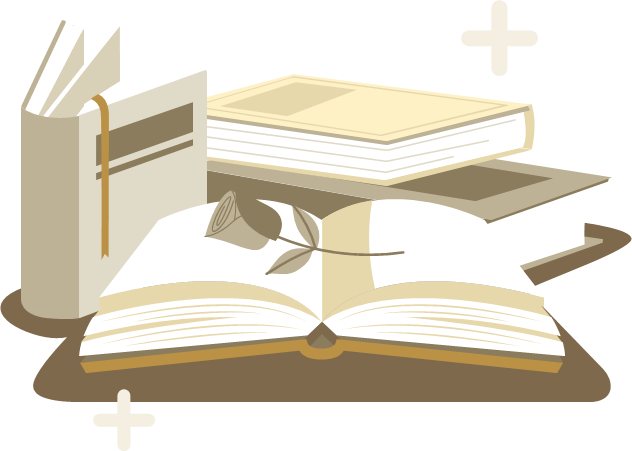 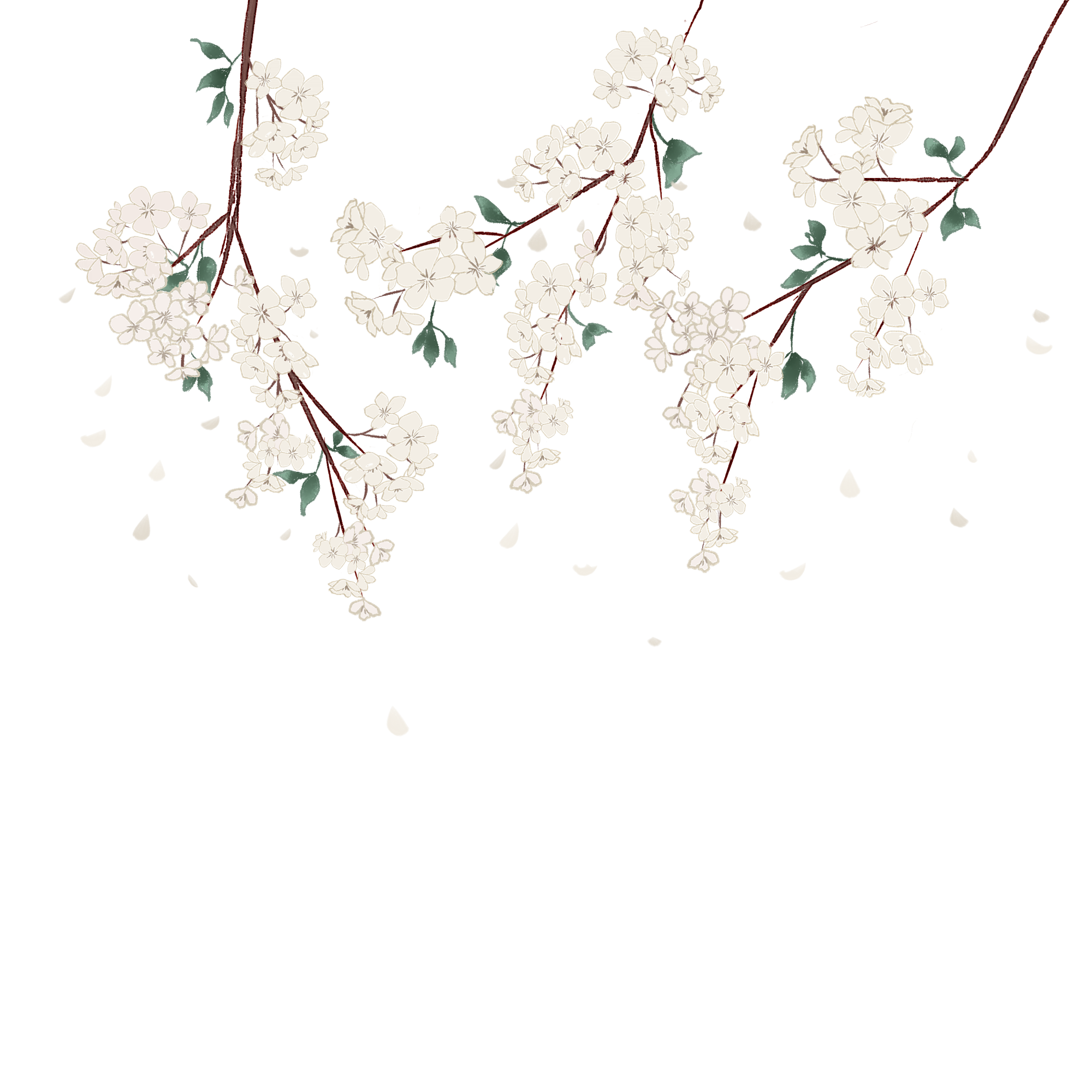 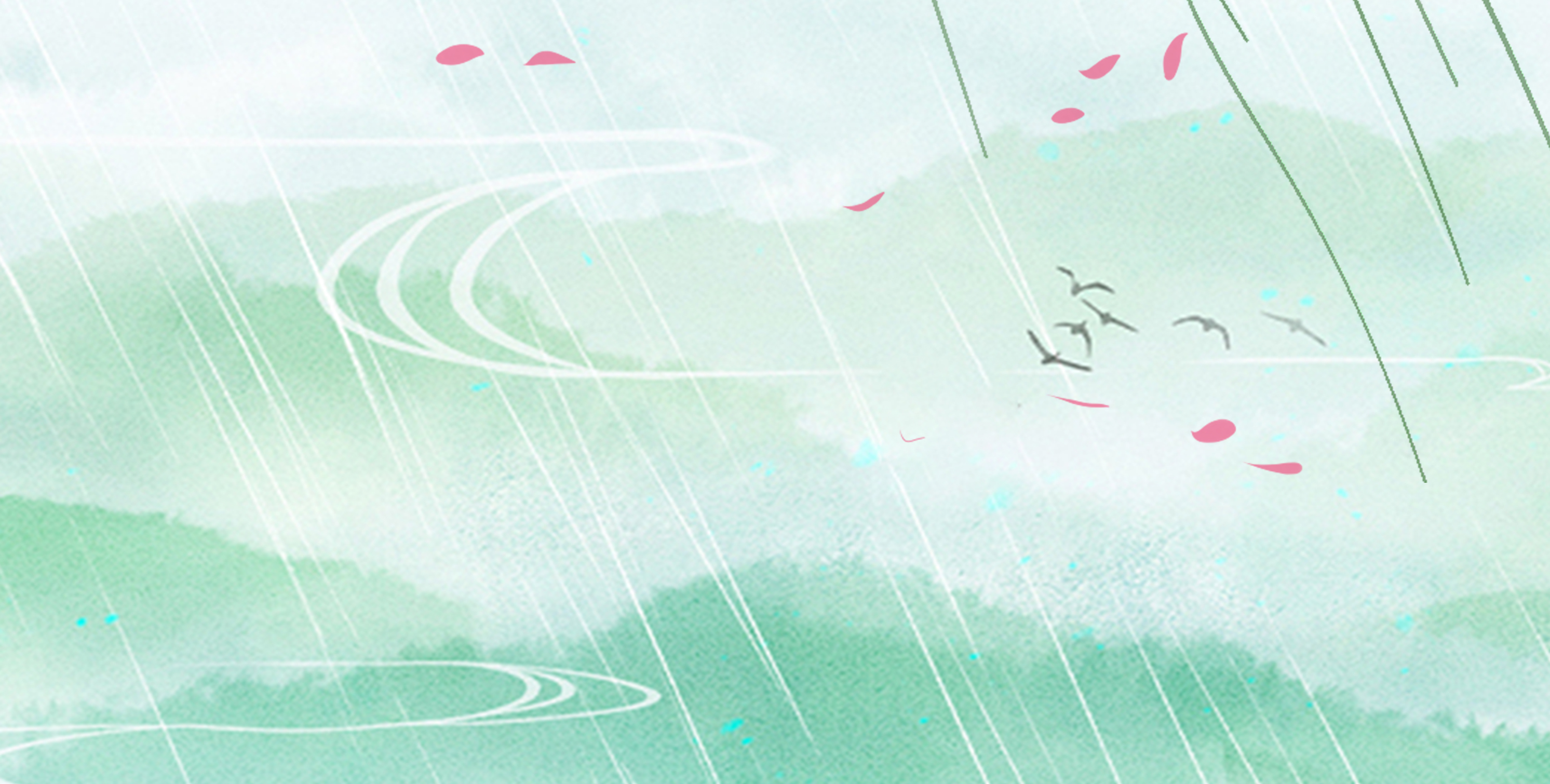 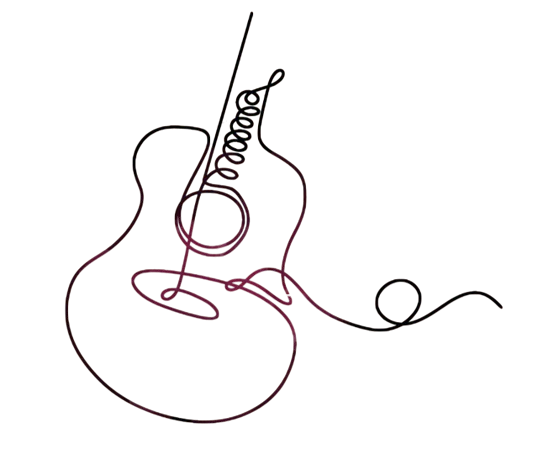 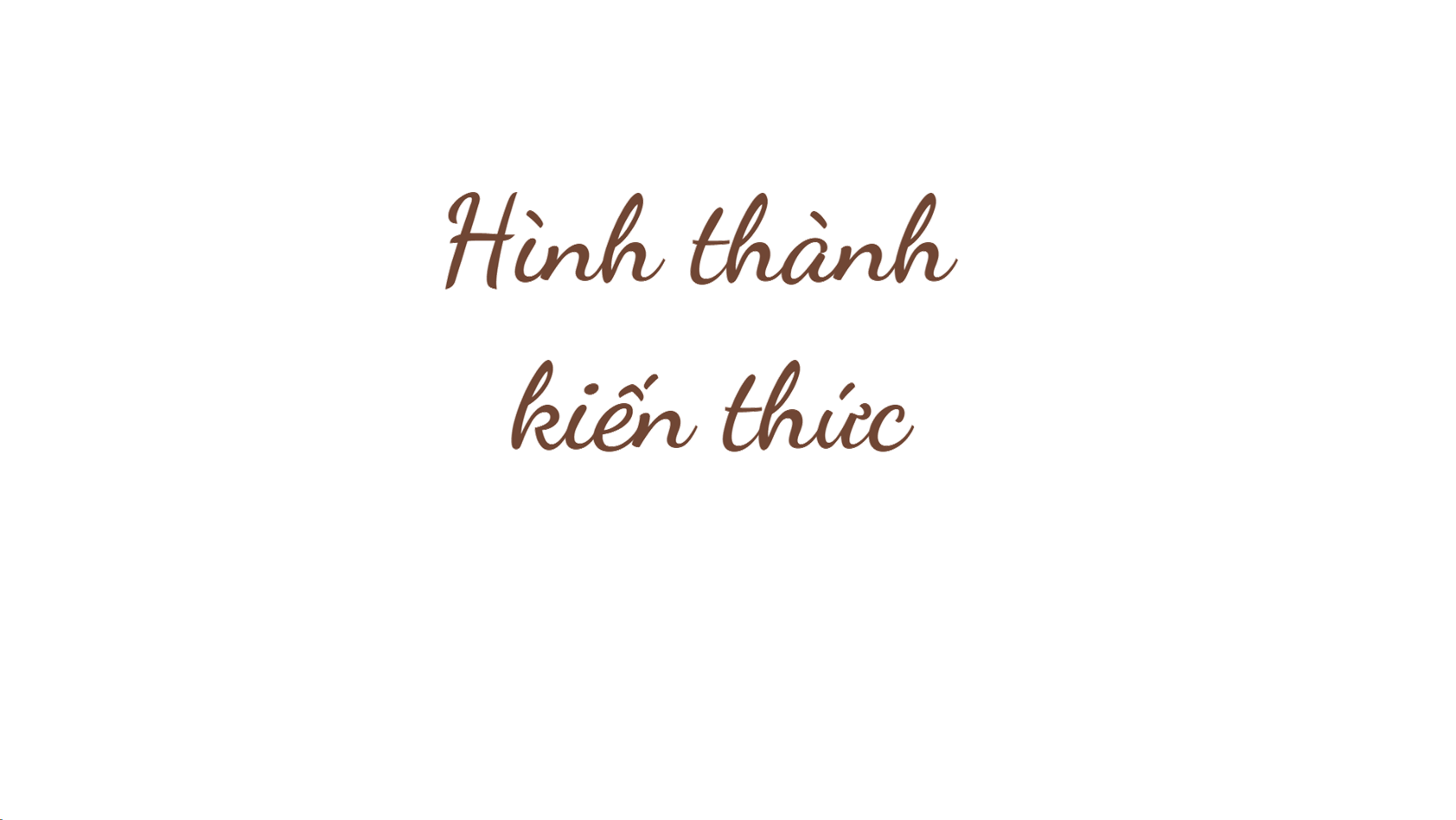 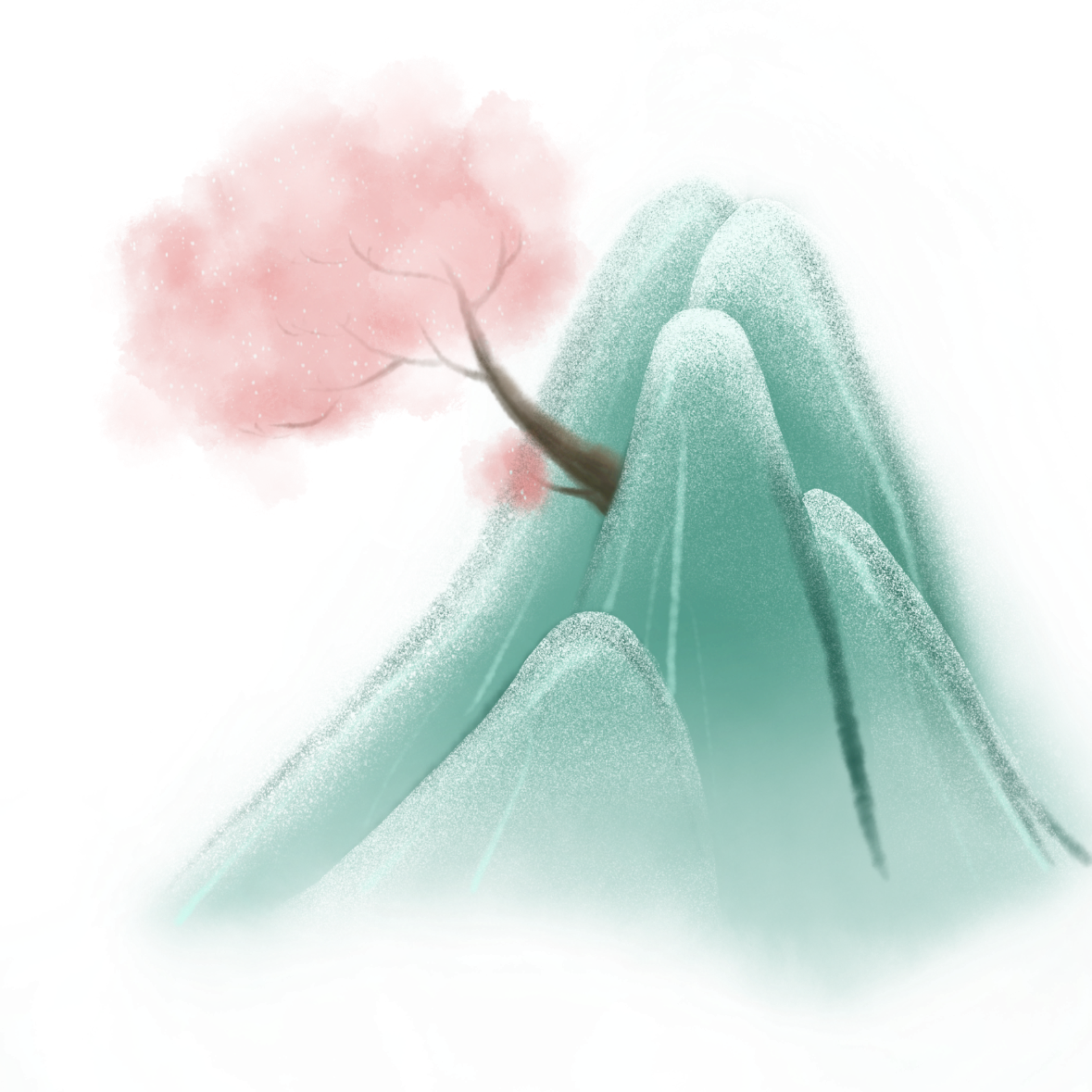 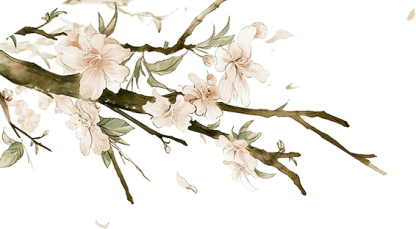 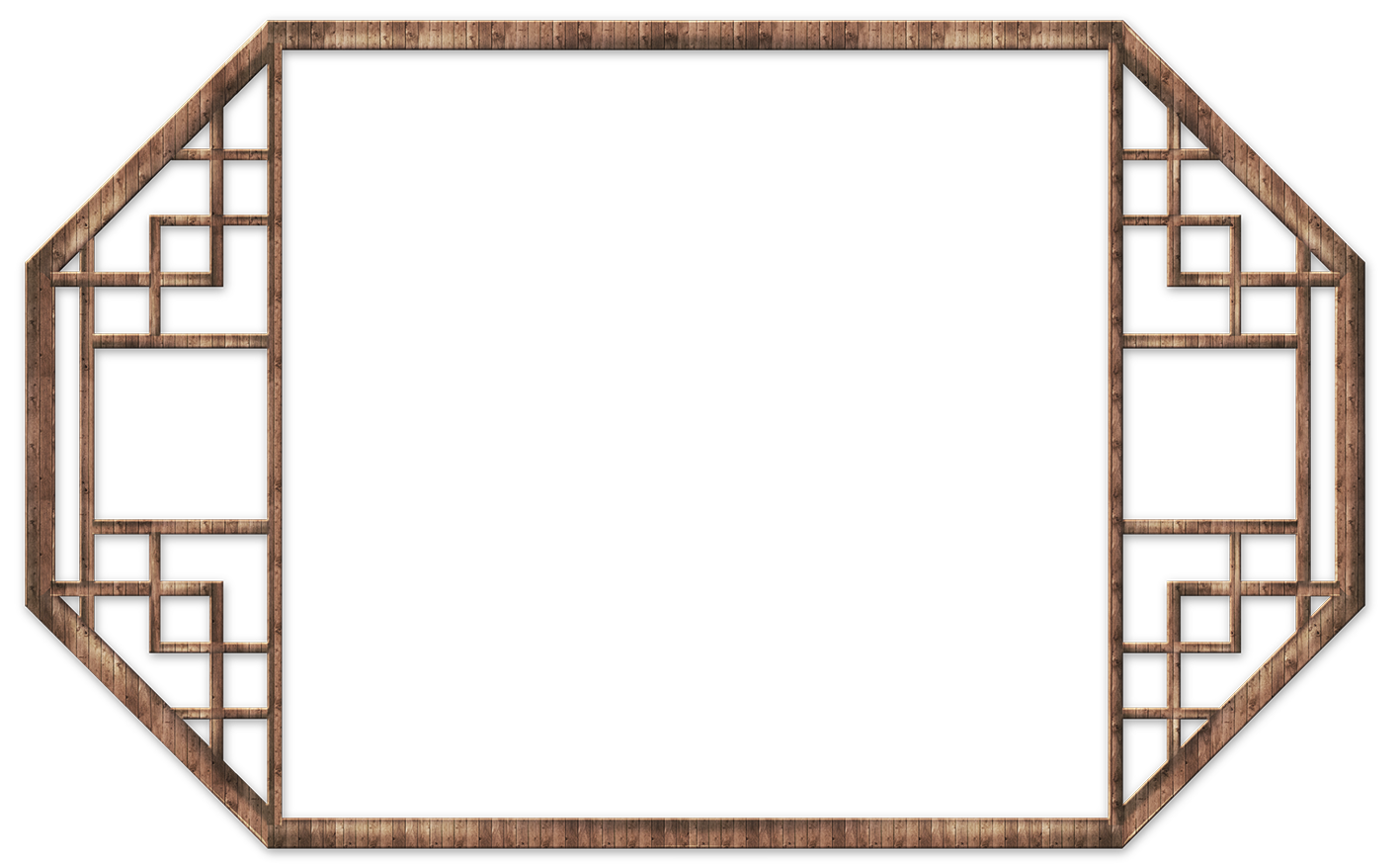 I. TÌM HIỂU CHUNG
1. Đoạn văn diễn dịch và đoạn văn quy nạp
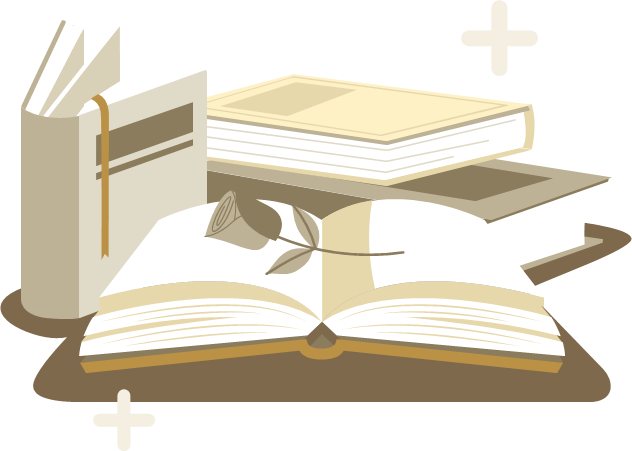 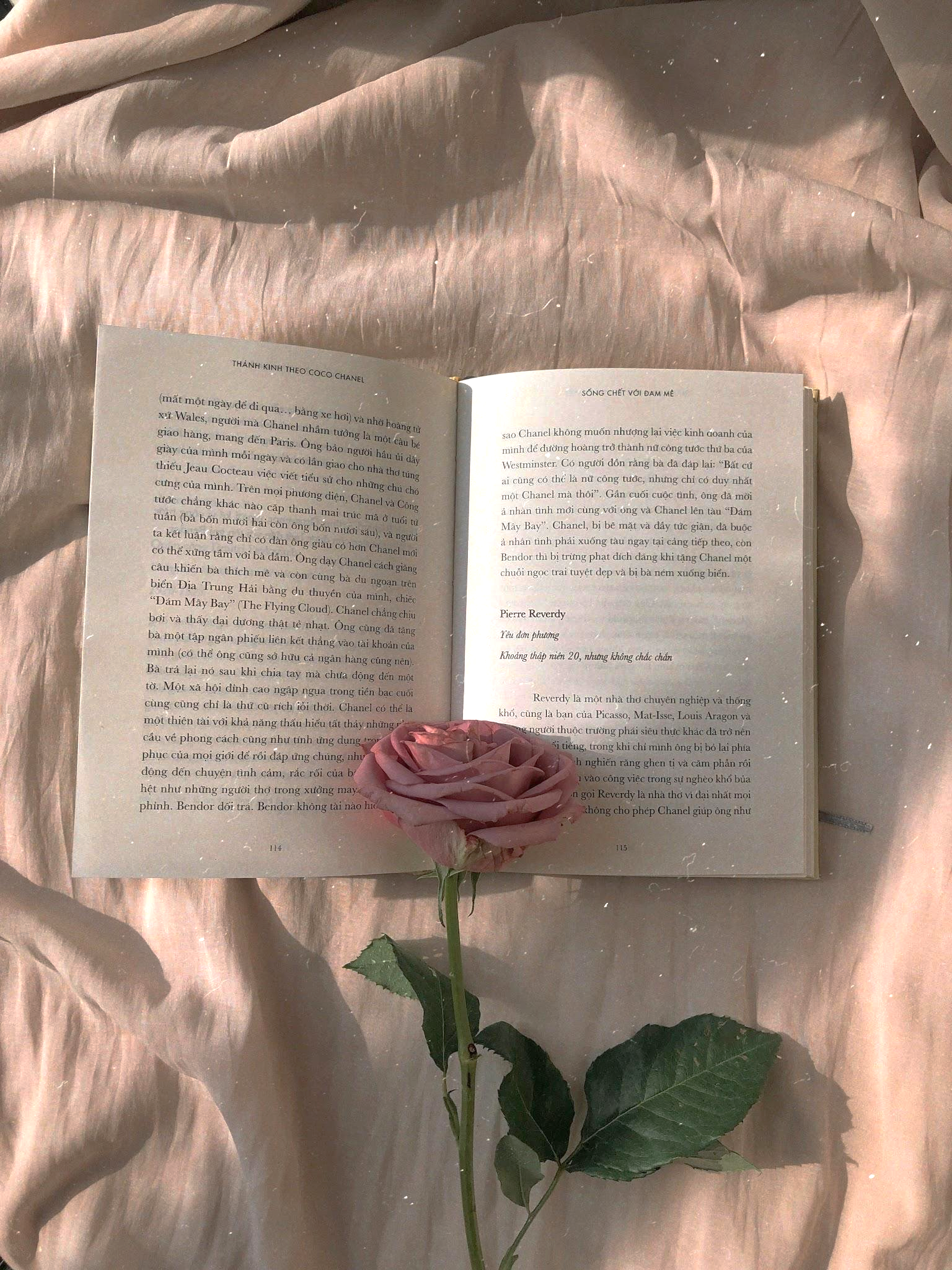 Nhóm chuyên gia
Nhiệm vụ
2
1
Khả Hân
Quang Hà
Thuyết trình bài
Bấm máy
3
Hoàng Phát
Thuyết trình bài
; Làm powerpoint
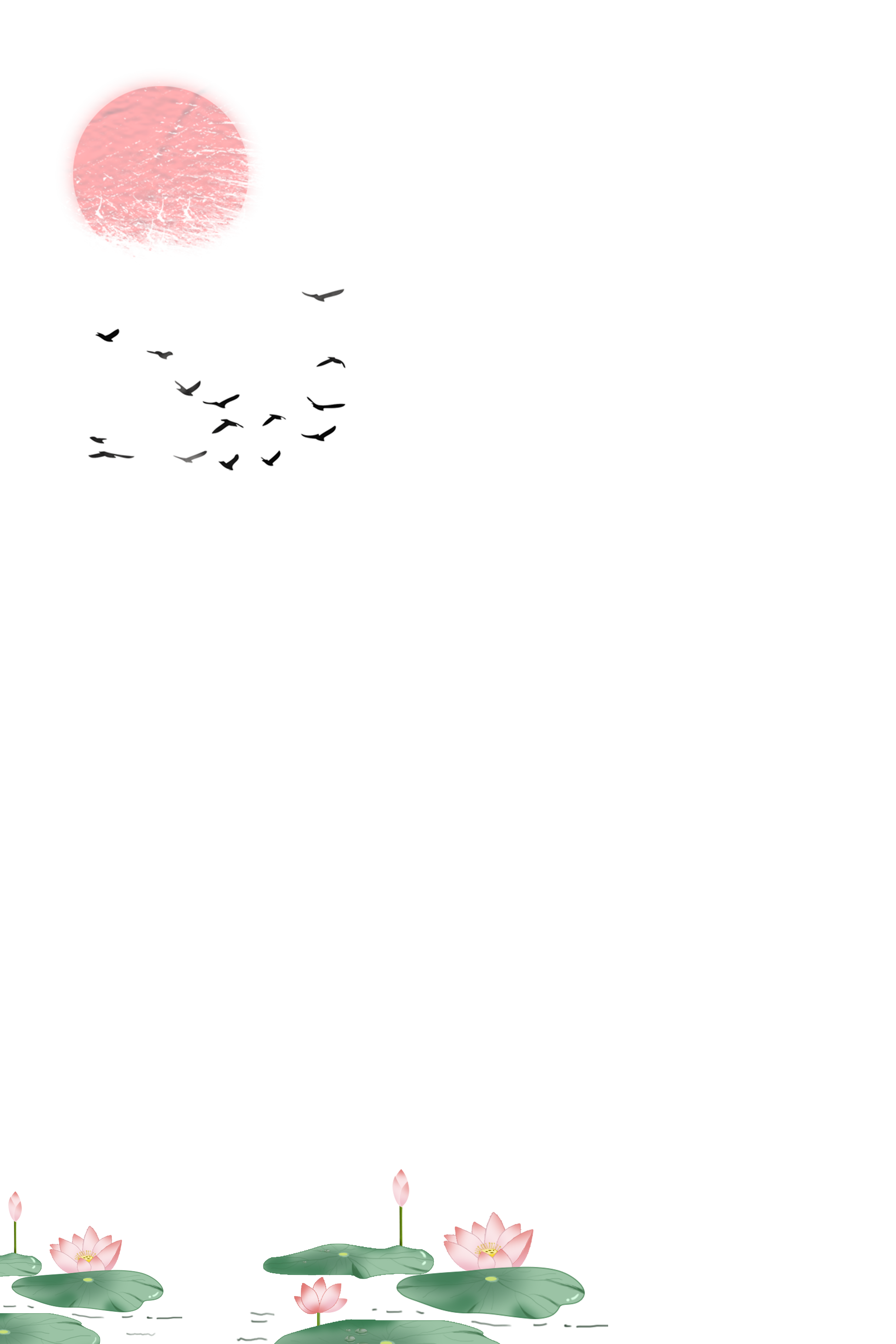 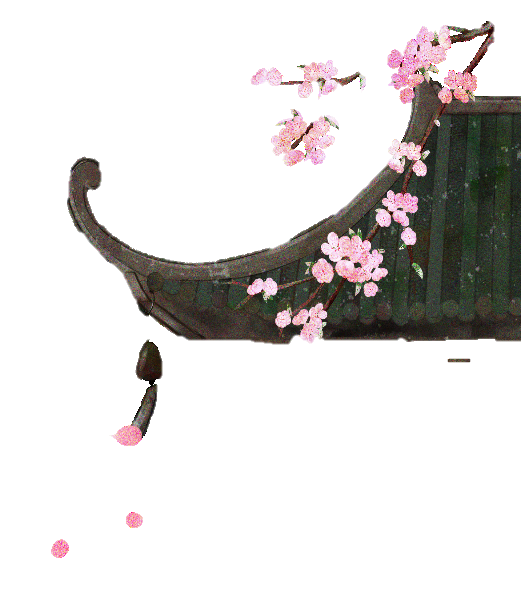 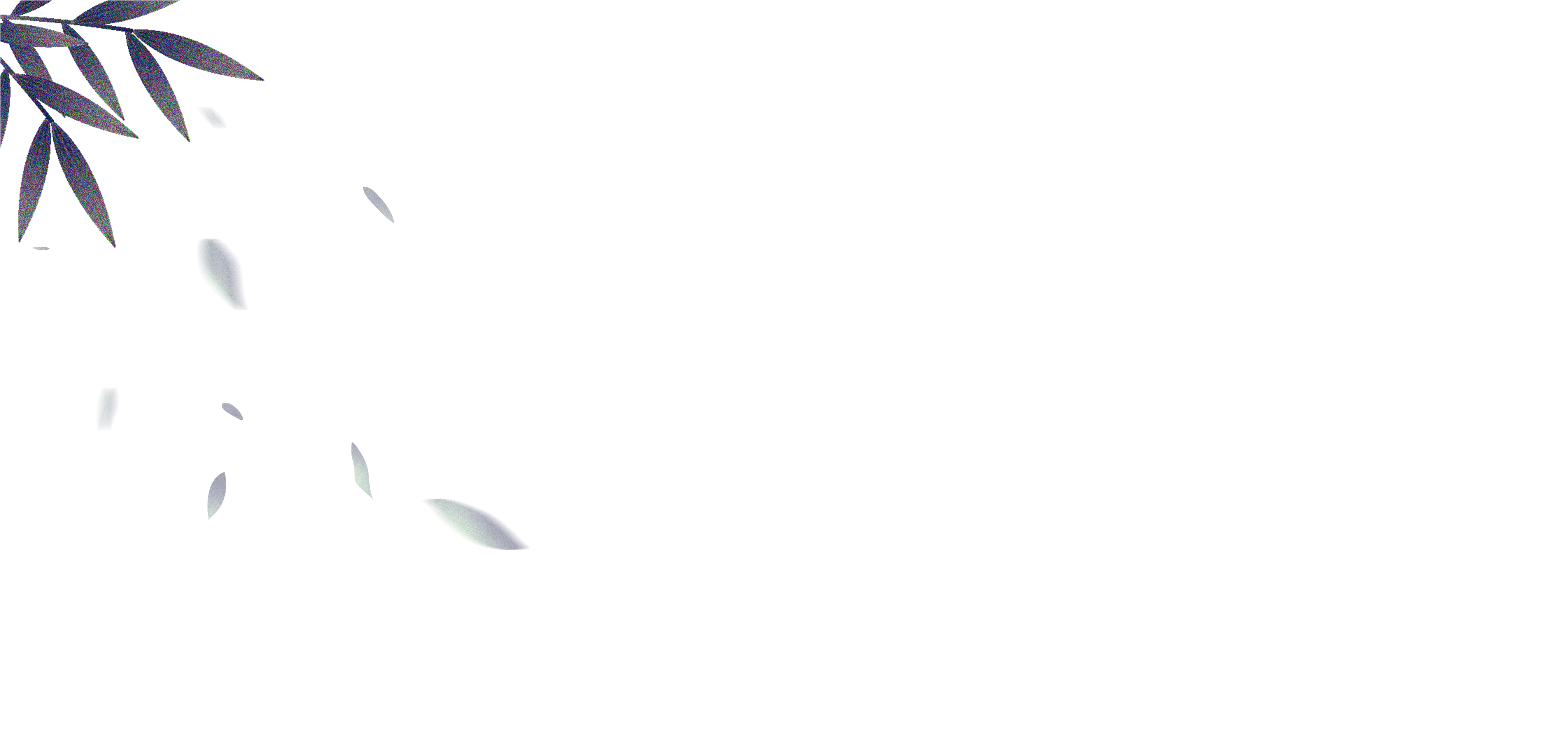 PHT SỐ 1
Phân tích ví dụ sgk/trang 64
Đoạn văn diễn dịch và đoạn văn quy nạp
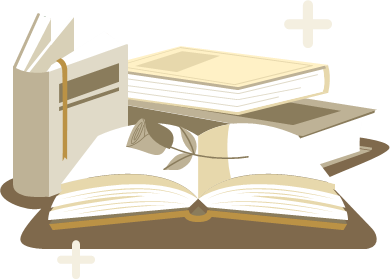 Đặc điểm
Chức năng
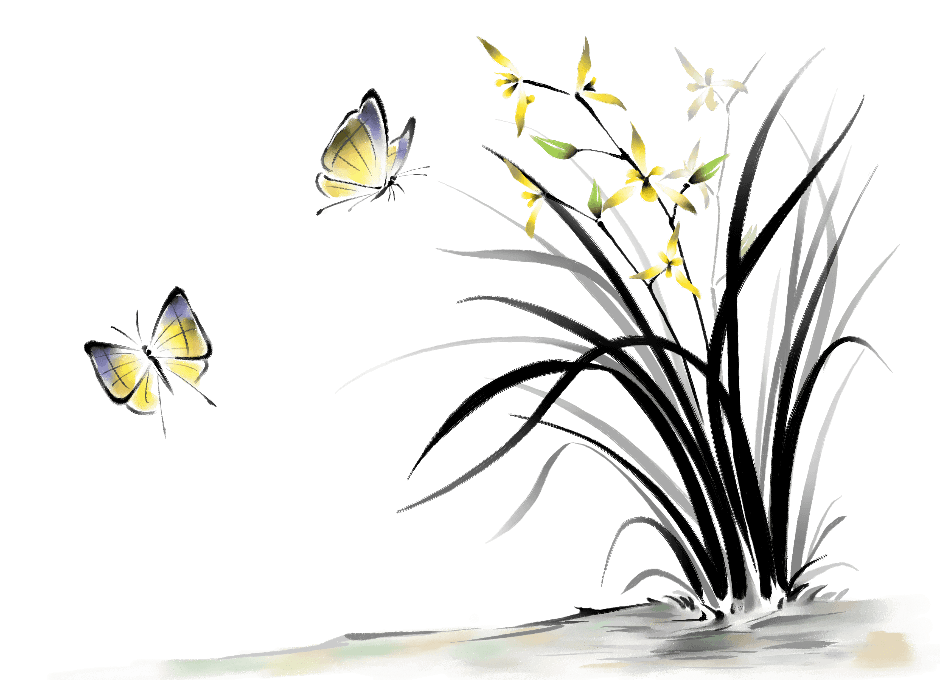 VÍ DỤ 1
Câu chủ đề là câu (1) in đậm được đặt ở đầu đoạn khẳng định hai nét đặc sắc của tiếng Việt là đẹp và hay. Các câu tiếp theo nói rõ cái đẹp và cái hay thể hiện cụ thể như thế nào.
(1)Tiếng Việt có những đặc sắc của một thứ tiếng đẹp, một thứ tiếng hay. (2) Nói thế có nghĩa là nói rằng: tiếng Việt là một thứ tiếng hài hòa về mặt âm hưởng, thanh điệu mà cũng rất tế nhị, uyển chuyển trong cách đặt câu. (3) Nói thế cũng có nghĩa là nói rằng: tiếng Việt có đầy đủ khả năng để diễn đạt tình cảm, tư tưởng của người Việt Nam và để thỏa mãn cho yêu cầu của đời sống văn hóa nước nhà qua các thời kì lịch sử.
(Đặng Thai Mai, Tiếng Việt, một biểu hiện hùng hồn của sức sống dân tộc)
Đoạn văn có câu chủ đề được đặt ở đầu đoạn, những câu tiếp triển khai các nội dung cụ thể để làm rõ chủ đề của đoạn văn.
 Đoạn văn diễn dịch
VÍ DỤ 2
- Ba câu đầu nêu những biểu hiện của sự khác biệt tầm thường, vô nghĩa. Từ đó, câu chủ đề câu (4) in đậm ở cuối đoạn văn mới có cơ sở khẳng định sự khác biệt có ý nghĩa, đáng được đề cao
(1) Đề cao sự khác biệt không phải là cổ động cho lối sống cá nhân ích kỉ, hẹp hòi, chối bỏ mọi trách nhiệm.(2)Đề cao sự khác biệt không có nghĩa chấp nhận những sự kì dị, quái đản cốt làm cho cá nhân nổi bật giữa đám đông, xa lạ với với văn hóa truyền thống của dân tộc.(3) Đề cao sự khác biệt cũng không đồng nghĩa với việc tán thành lối sống tự do vô mục đích.(4) Xét cho cùng, chỉ sự khác biệt nào toát lên được giá trị của cá nhân và có ích cho cộng đồng thì mới thực sự có ý nghĩa, đáng được đề cao.
(Nhiều tác giả, Để làm tốt bài thi môn Ngữ văn NXB Giáo dục Việt Nam, 2016)
Đoạn văn triển khai nội dung cụ thể trước, từ đó mới khái quát nội dung chung, được thể hiện bằng câu chủ đề ở cuối đoạn văn.
 Đoạn văn quy nạp
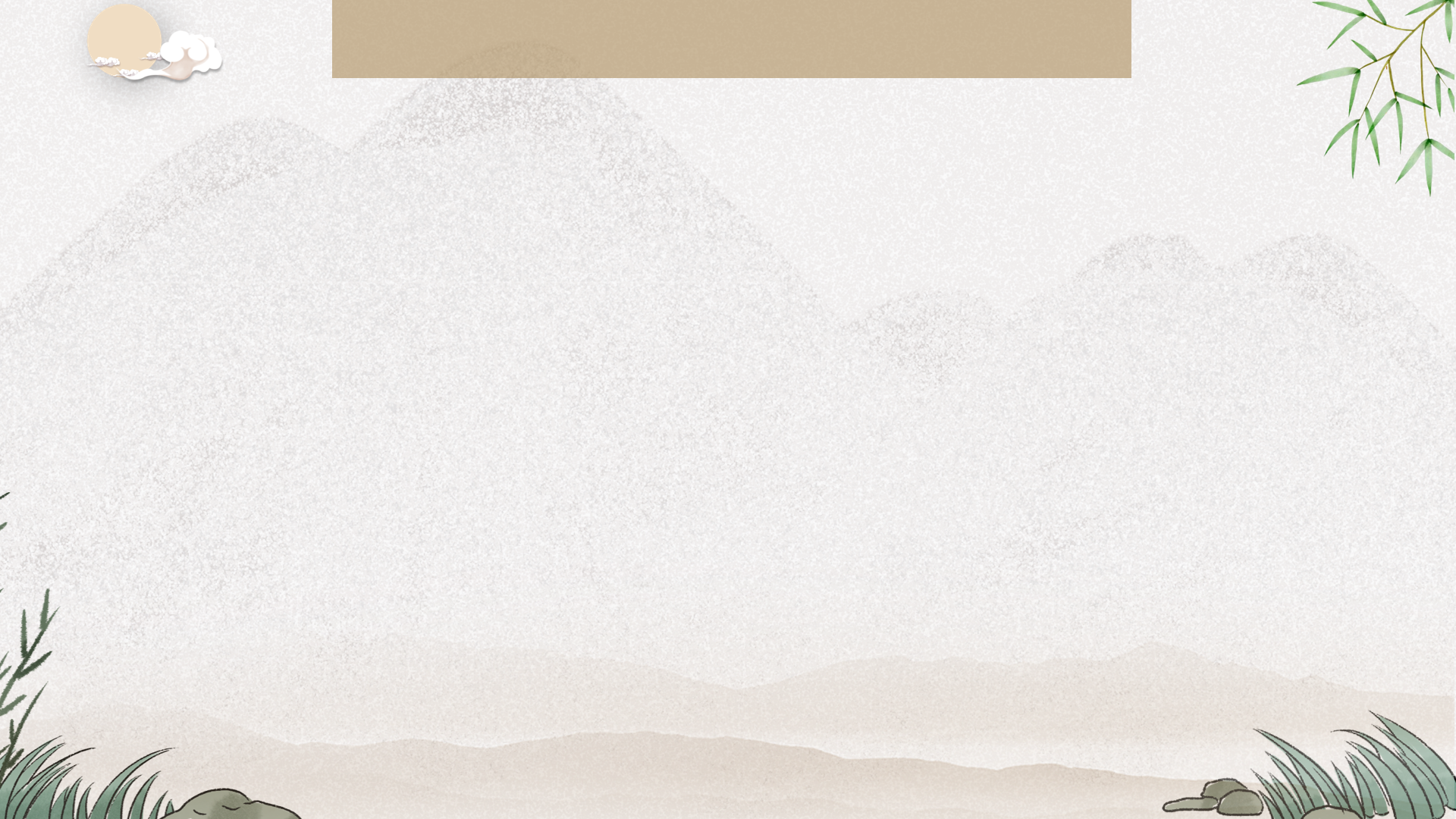 Câu 1: câu chủ đề mang ý nghĩa khái quát.
Đoạn văn diễn dịch
01
Câu 2,3,4…, n triển khai ý đã nêu trong câu chủ đề, làm rõ ý cho câu chủ đề.
Sơ đồ
02
04
03
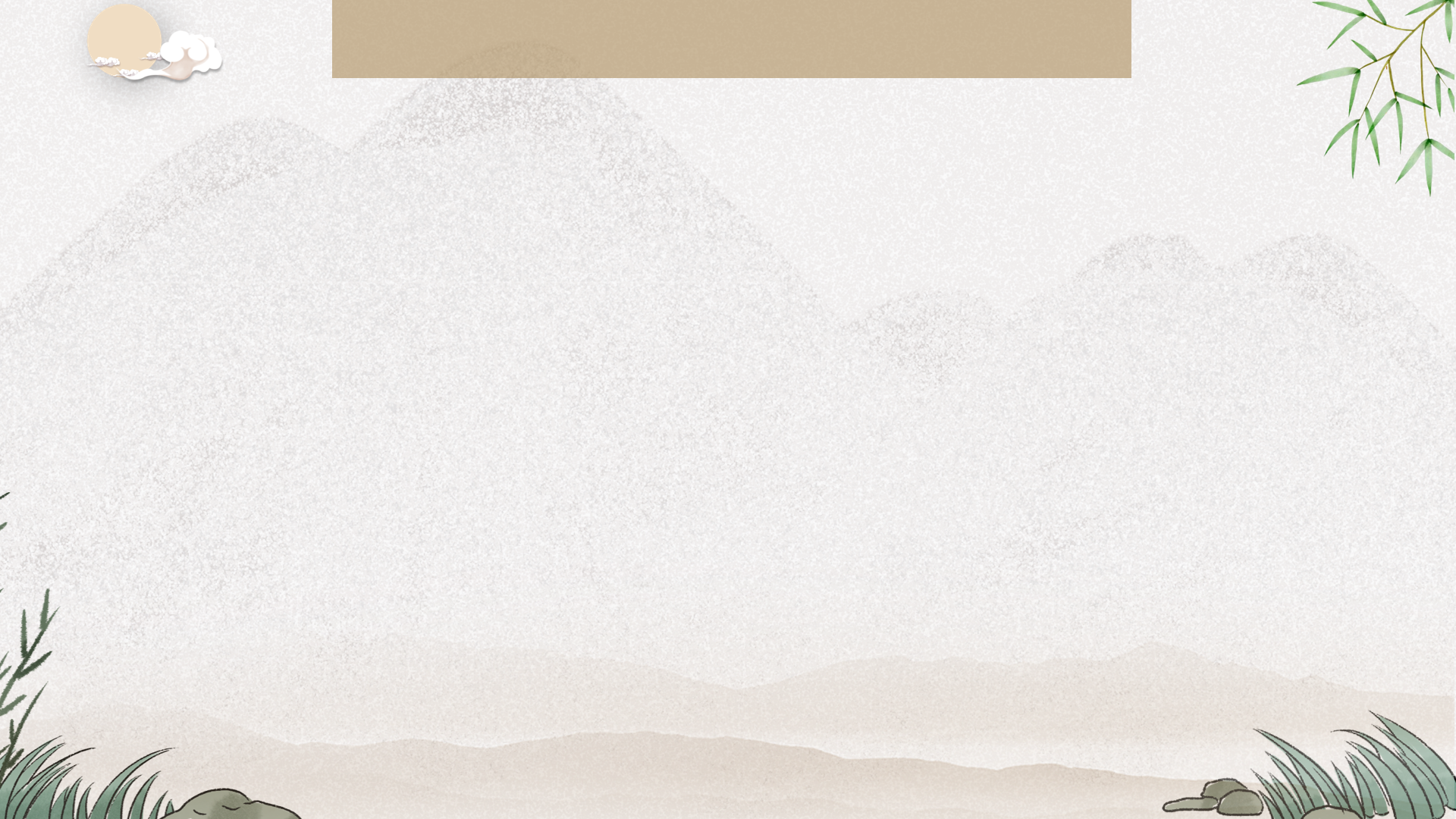 Câu 1,2,3…: Trình bày các ý nhỏ.
Đoạn văn quy nạp
Câu chủ đề ( cuối đoạn): Khái quát các ý đã trình bày.
01
02
Sơ đồ
04
03
Là hai kiểu tổ chức đoạn văn khác nhau nhưng đều đáp ứng yêu cầu cơ bản của một đoạn văn: thể hiện rõ chủ đề
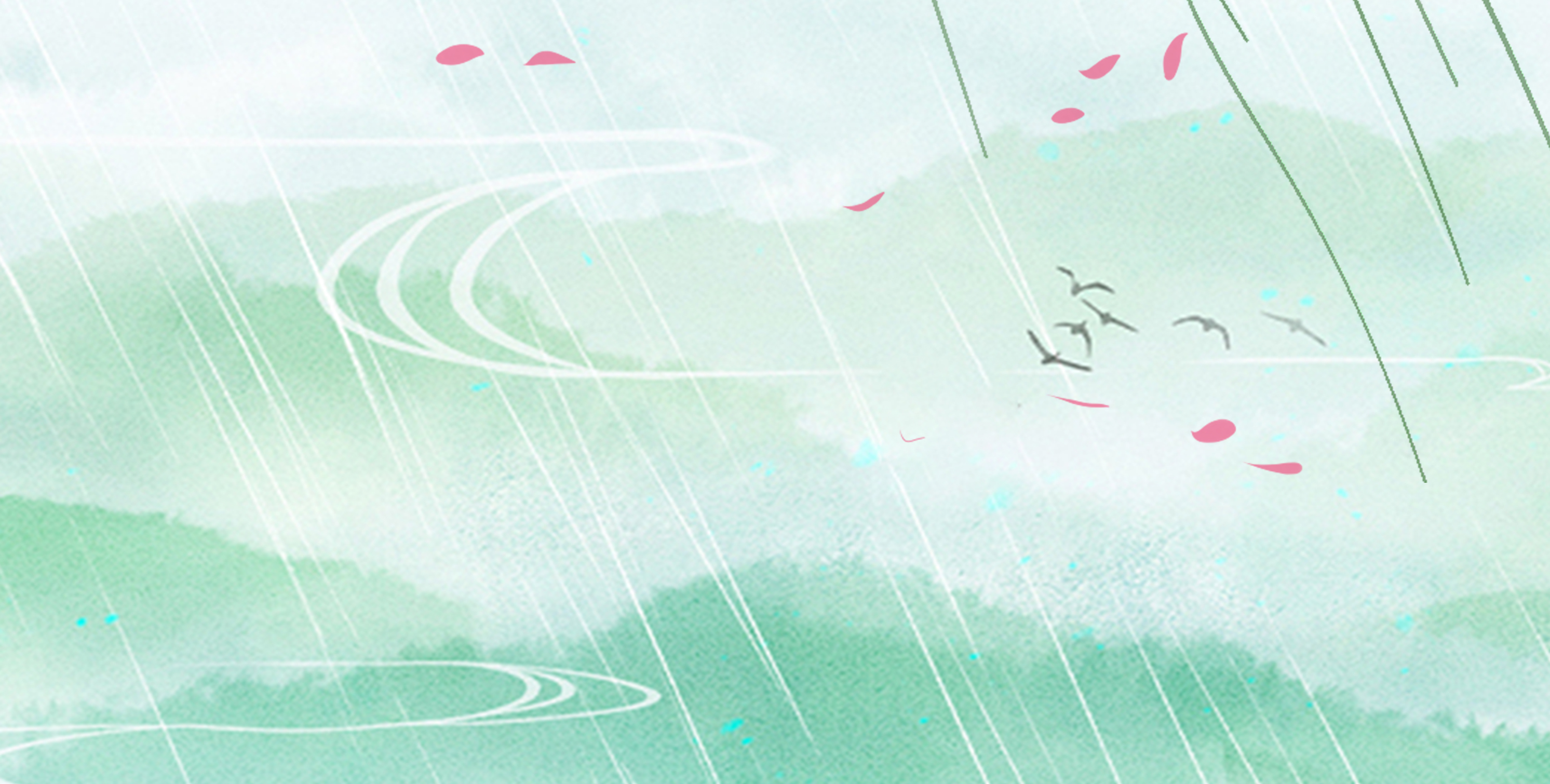 Chức năng của đoạn diễn dịch và quy nạp
Do có câu chủ đề, việc tiếp nhận nội dung đoạn văn trở nên thuận tiện hơn
Hai kiểu đoạn văn này đặc biệt phù hợp với văn bản nghị luận
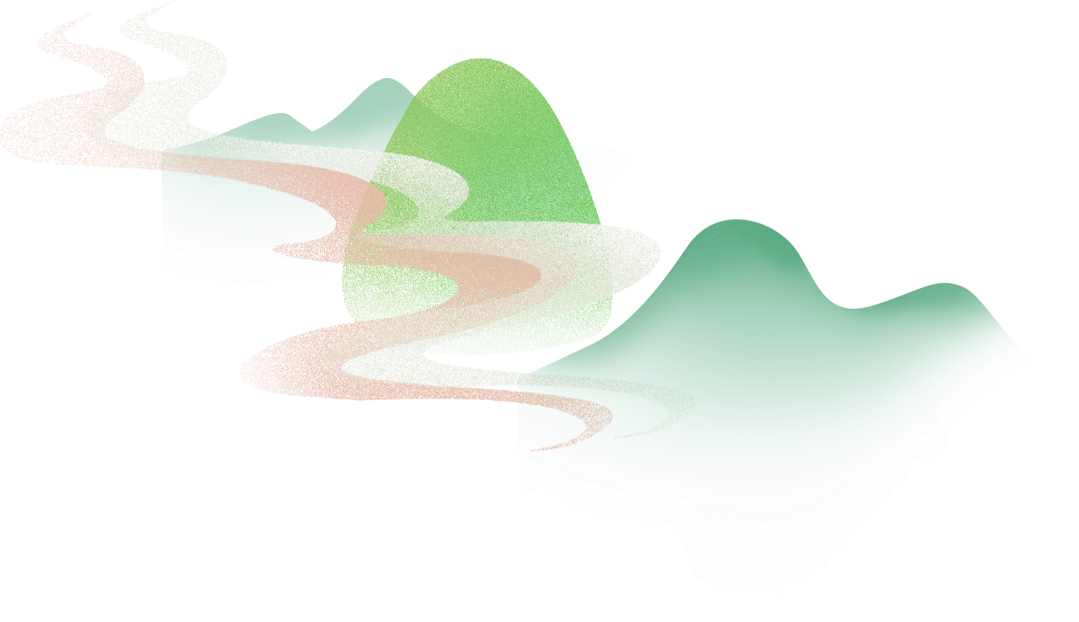 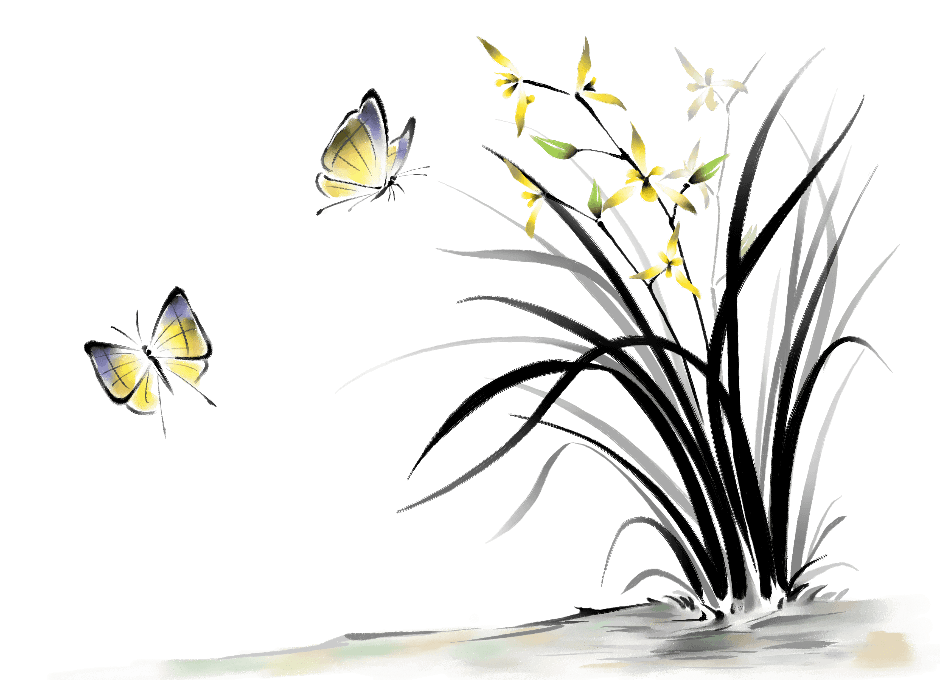 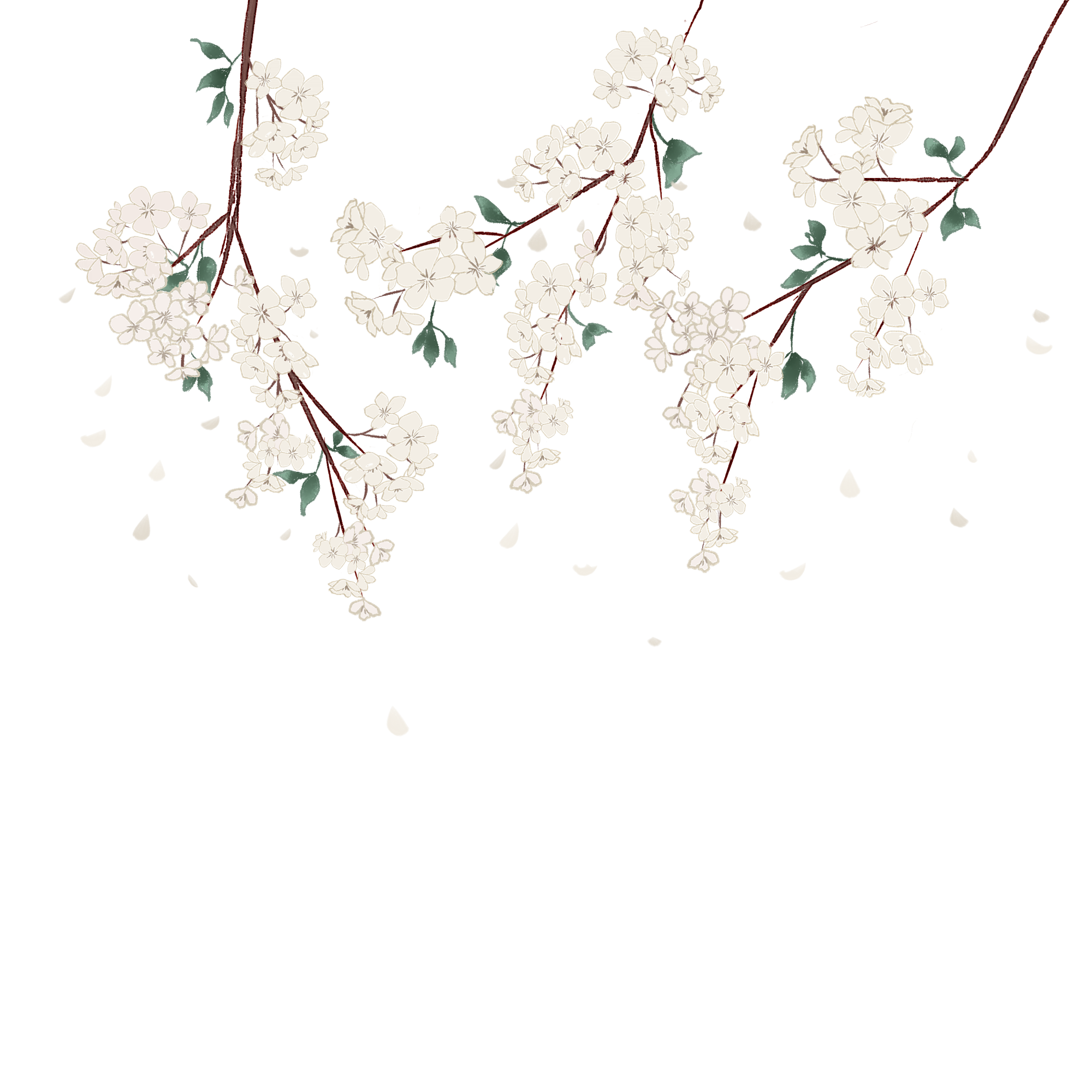 3. Tìm hiểu yếu tố kì ảo và yếu tố hiện thực
Bài tập 1
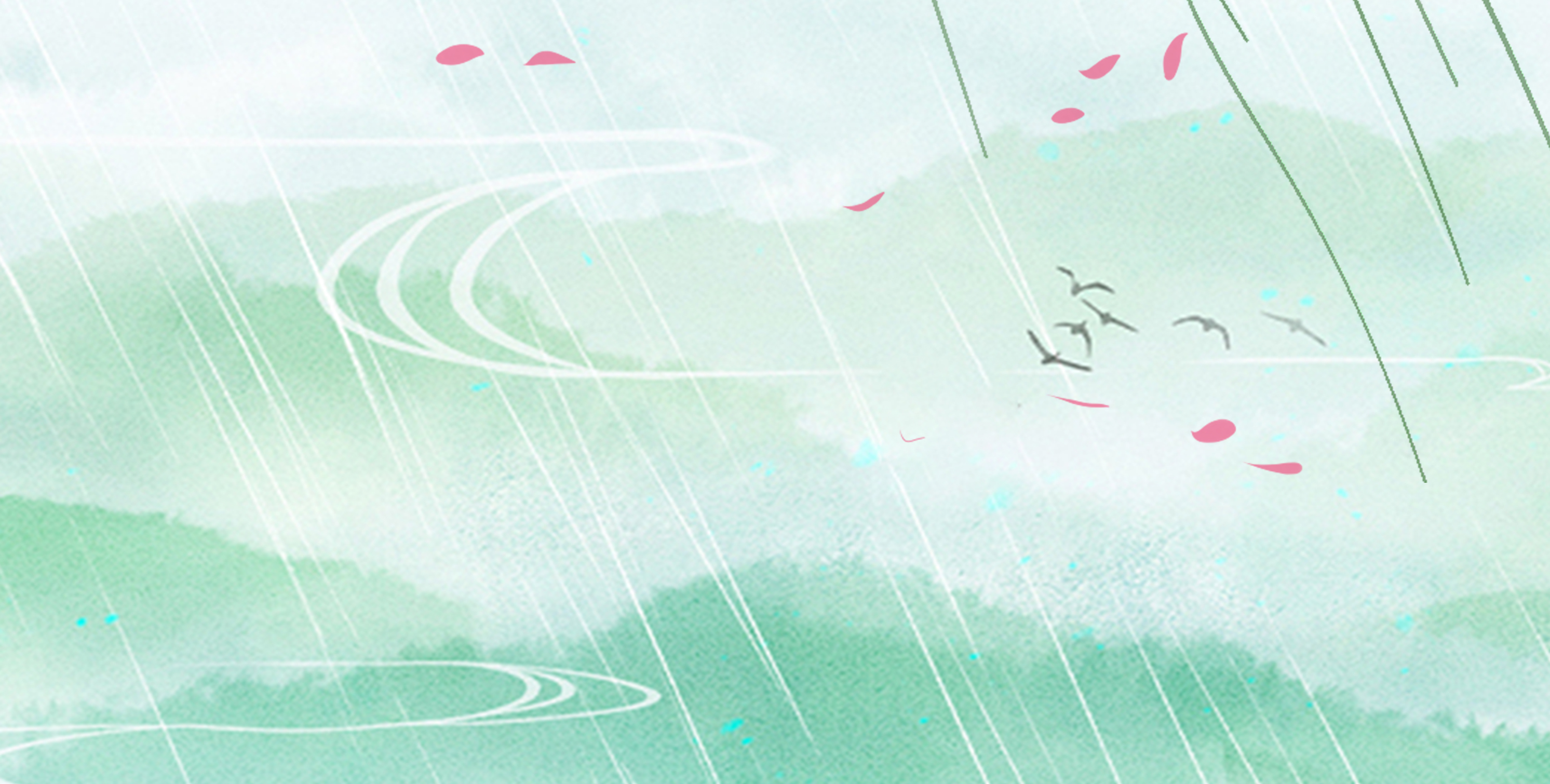 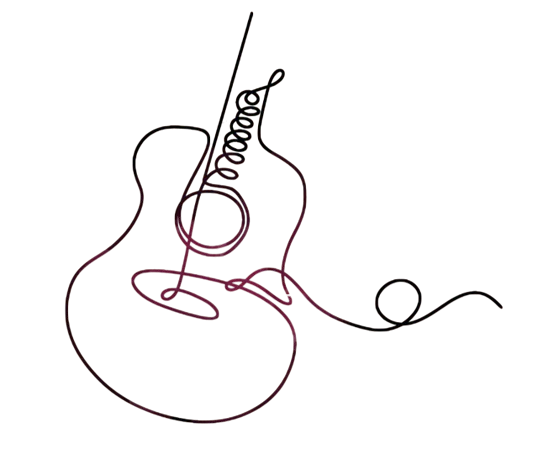 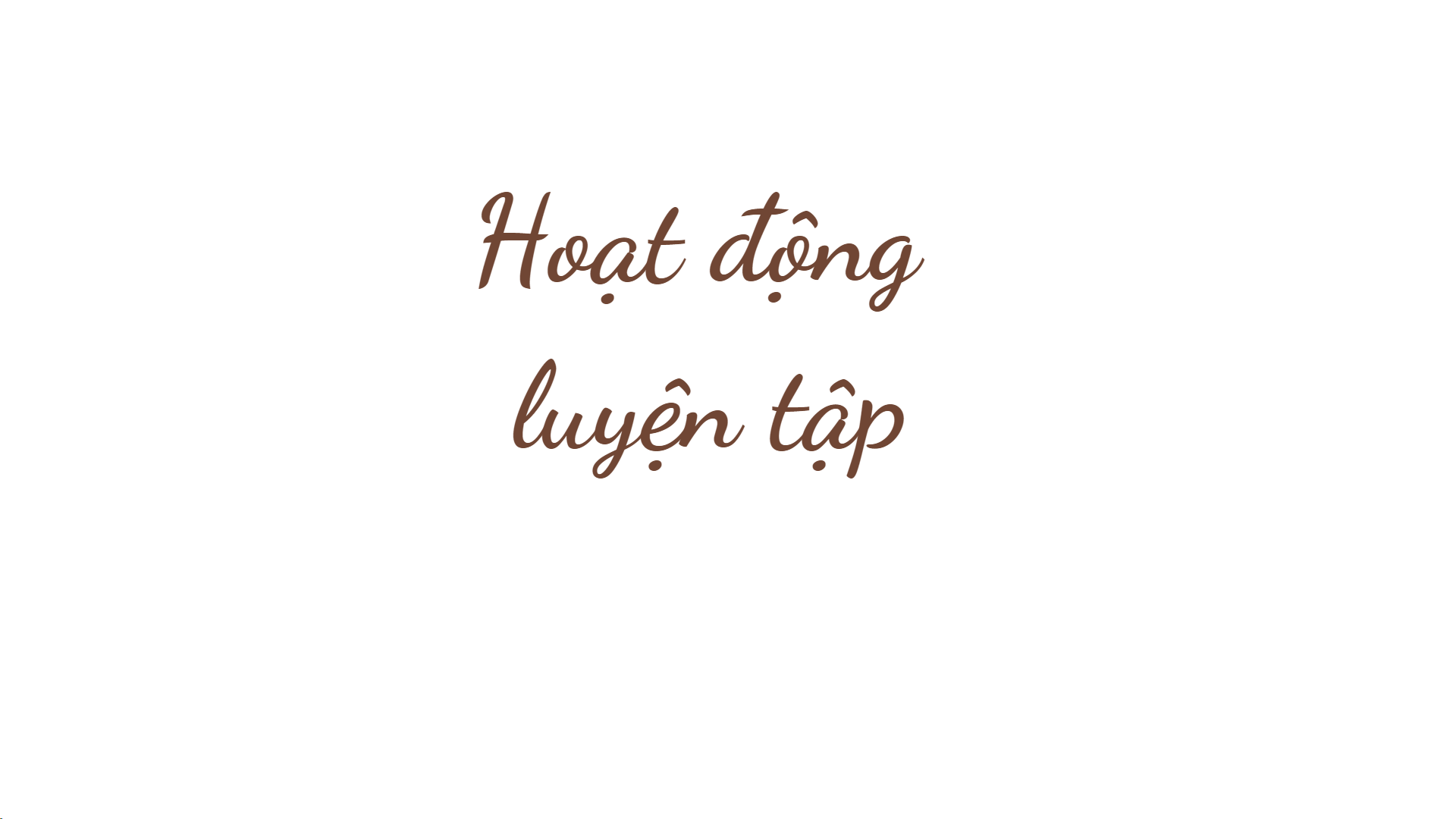 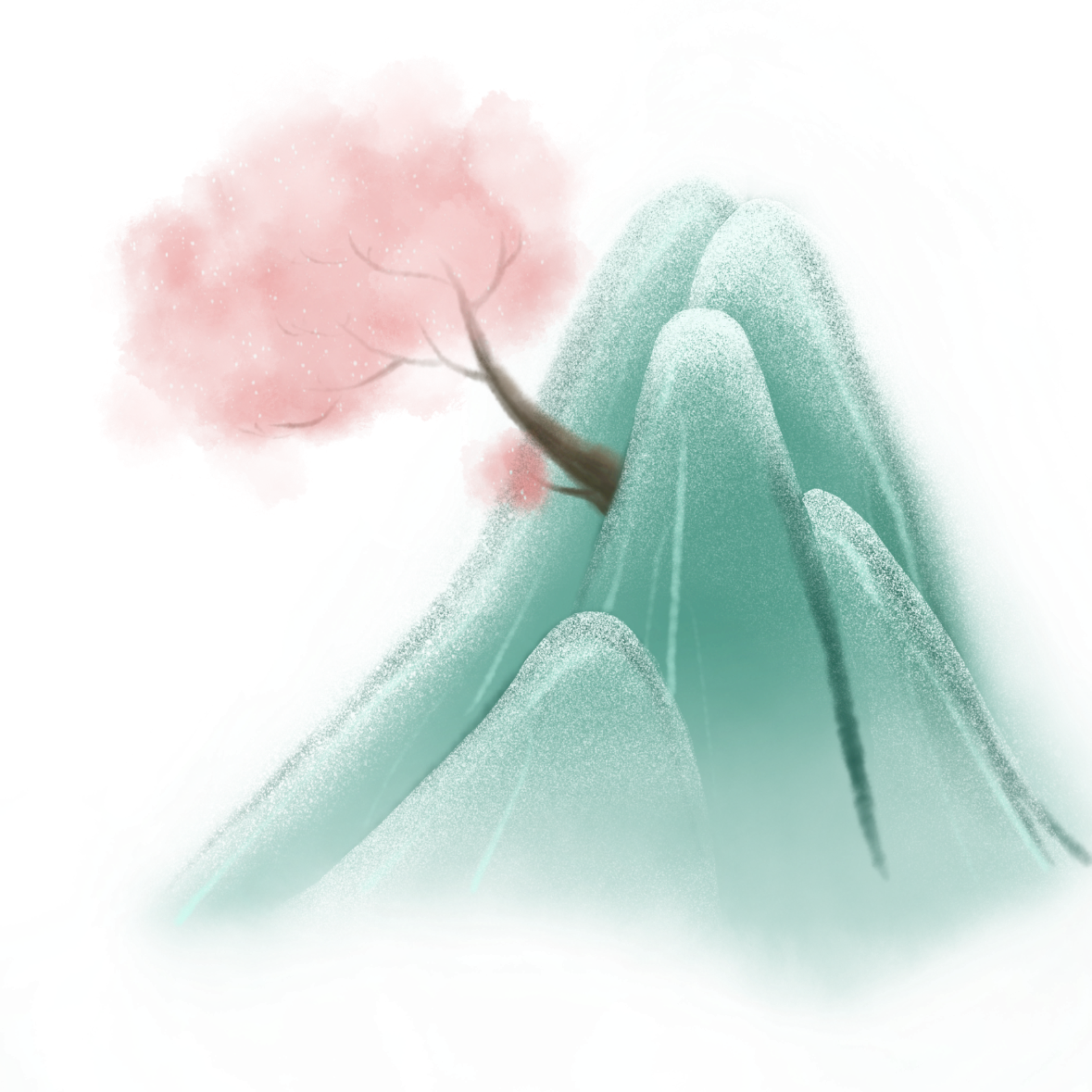 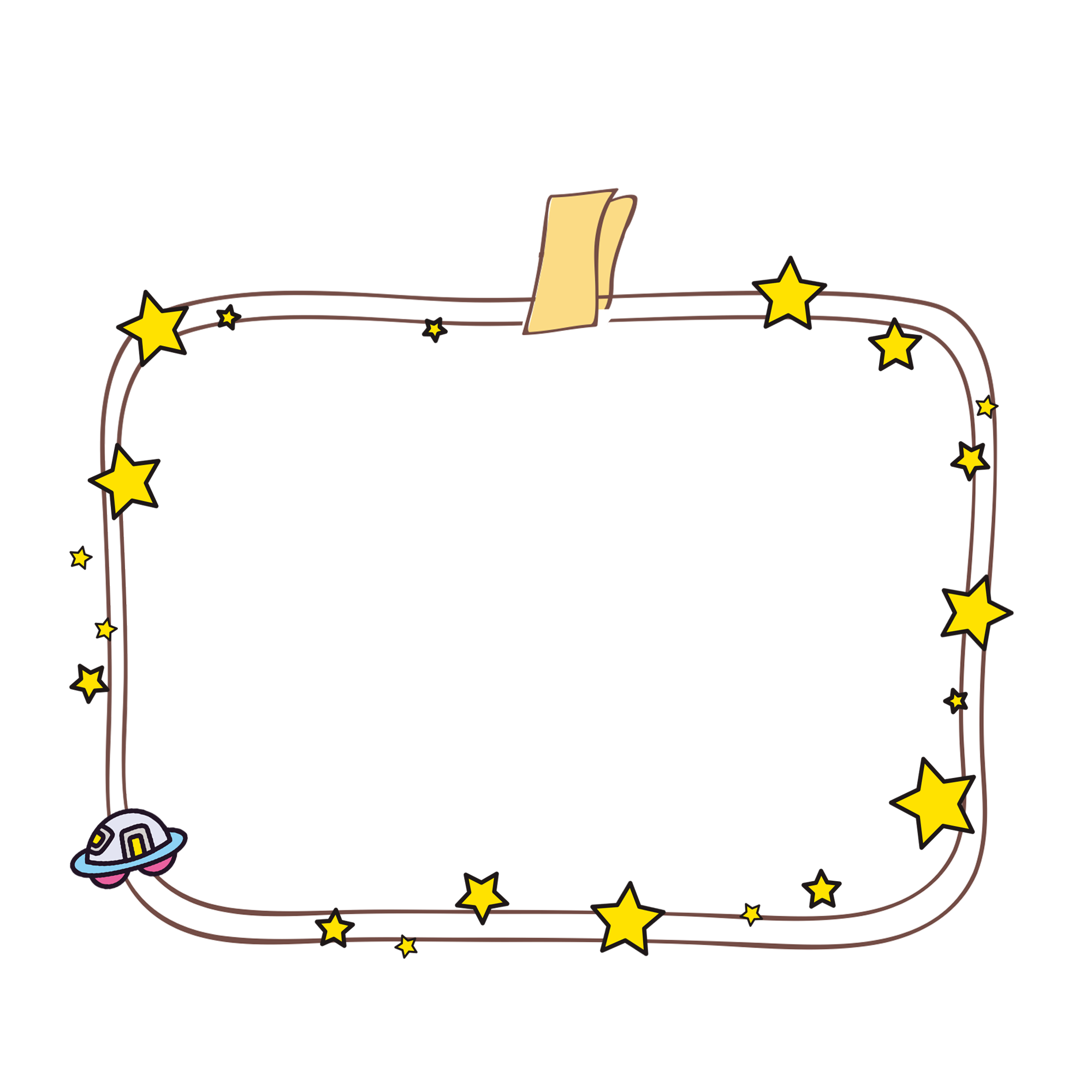 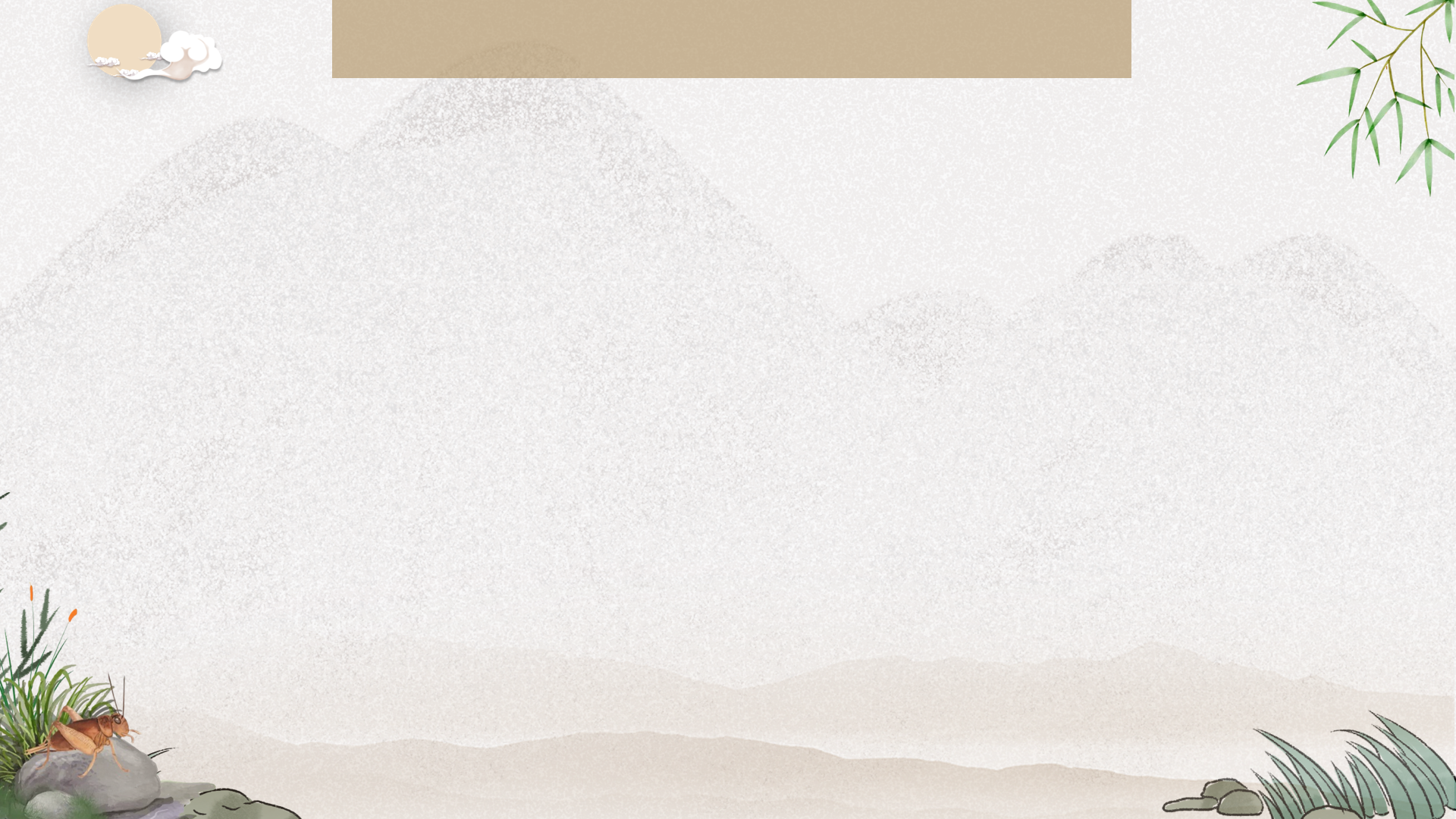 Bài tập 1: SGK/64
Hs thảo luận nhóm 4-6 theo PHT số 4 để tìm hiểu yếu tố kì ảo và yếu tố hiện thực trong tác phẩm
Hs thảo luận nhóm làm Bài tập 1
+ Nhóm 1,2,5,6: làm PHT 2A
+ Nhóm 3,4,7,8: làm PHT 2B
* Thời gian: 3 phút
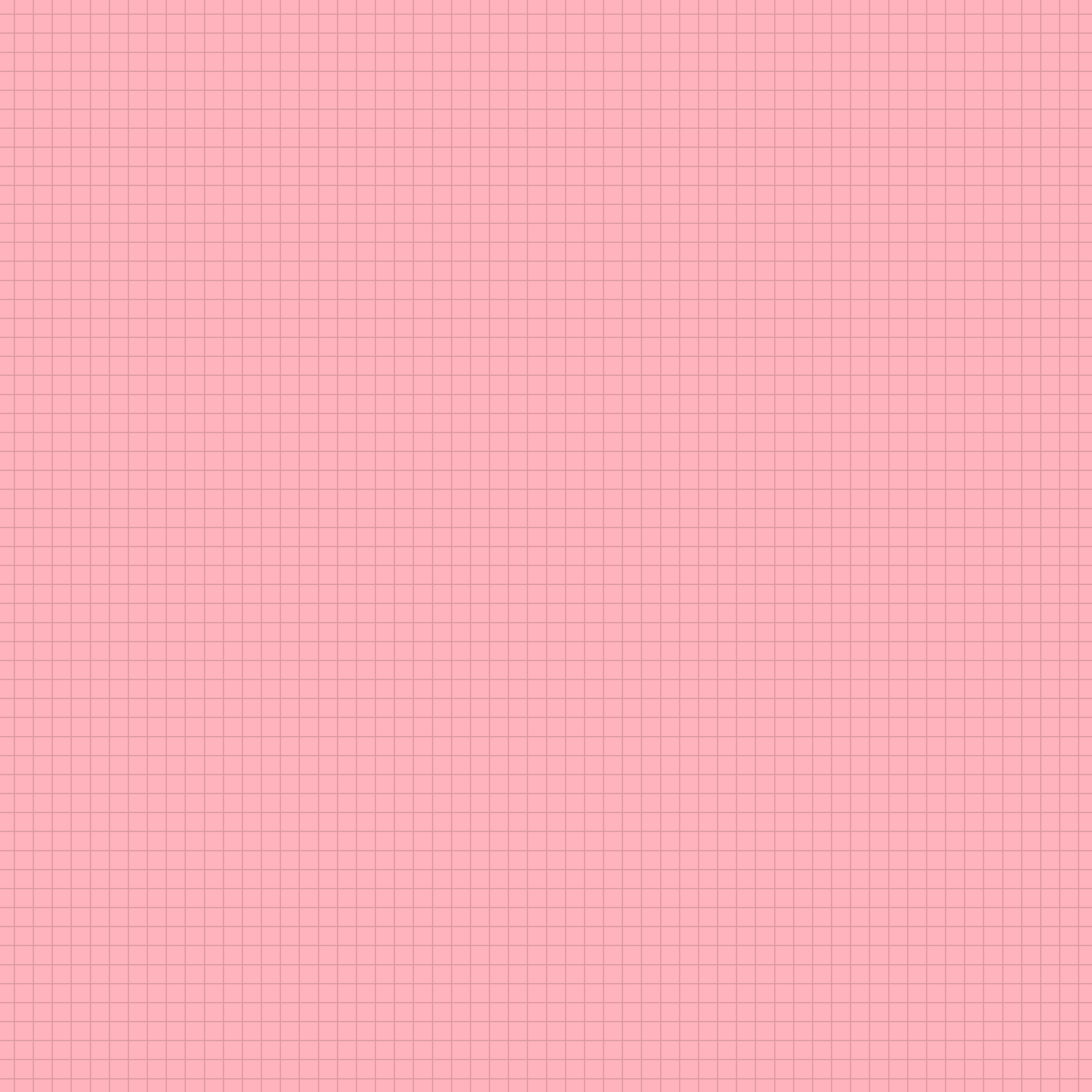 Bài tập 1: PHT  SỐ 2A
Câu chủ đề:………………………… ……………………………………………………………………………………………………………………………………..........
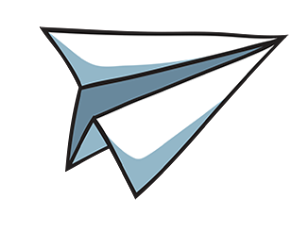 Tìm câu chủ đề trong các đoạn văn sau, từ đó, xác định kiểu đoạn văn (diễn dịch, quy nạp). Phân tích tác dụng của từng cách thức tổ chức đoạn văn. 
a. Ta thường nghe: Kỉ Tín đem mình chết thay, cứu thoát cho Cao Đế; Do Vu chìa lưng chịu giáo, che chở cho Chiêu Vương; Dự Nhượng nuốt than để báo thù cho chủ; Thân Khoái chặt tay cứu nạn cho nước; Kính Đức, một chàng tuổi trẻ, thân phò Thái Tông thoát khỏi vòng vây Thế Sung; Cảo Khanh, một bề tôi xa, miệng mắng Lộc Sơn, không theo mưu kế nghịch tặc. Từ xưa các bậc trung thần nghĩa sĩ bỏ mình vì nước, đời nào không có? Giả sử các bậc đó cứ khư khư theo thói nữ nhi thường tình, thì cũng chết già ở xó cửa, sao có thể lưu danh sử sách, cùng trời đất muôn đời bất hủ được! 
(Trần Quốc Tuấn, Hịch tướng sĩ)
→ Đây là đoạn văn …………….
Tác dụng của cách thức tổ chức đoạn văn: …………………………………………………………………………………………………………………………………………………………………………………………………………………………………………………………………………………………………………………………………………………………………………
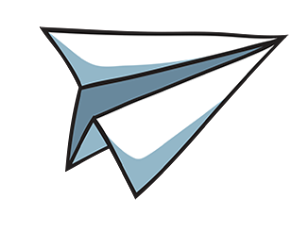 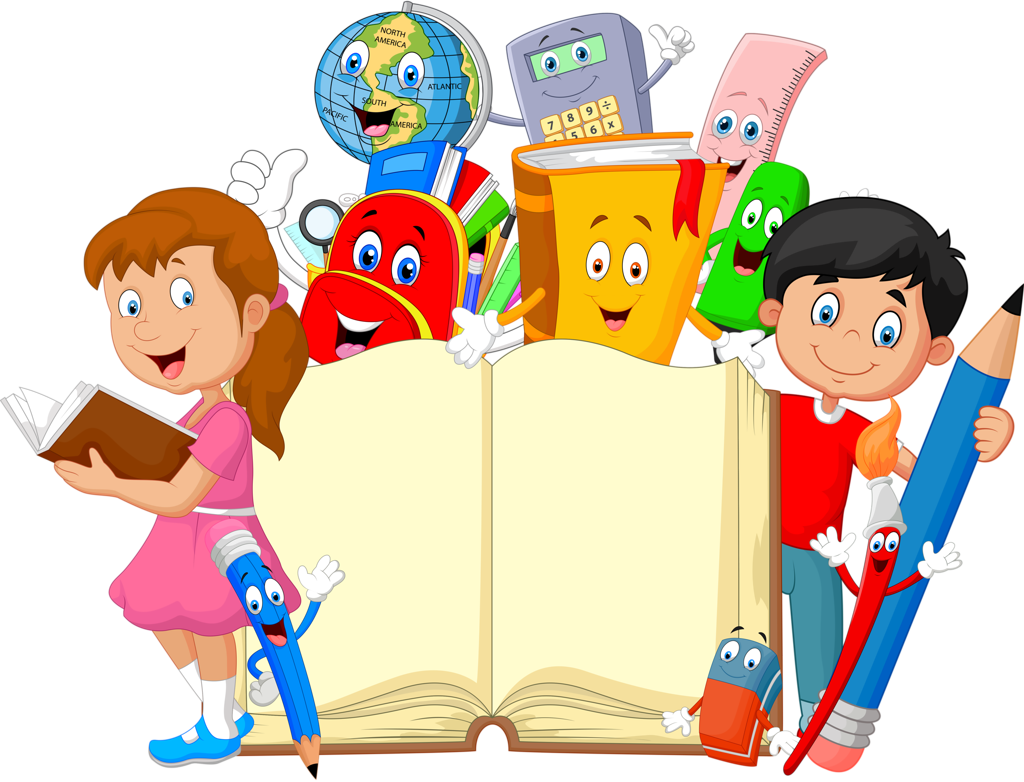 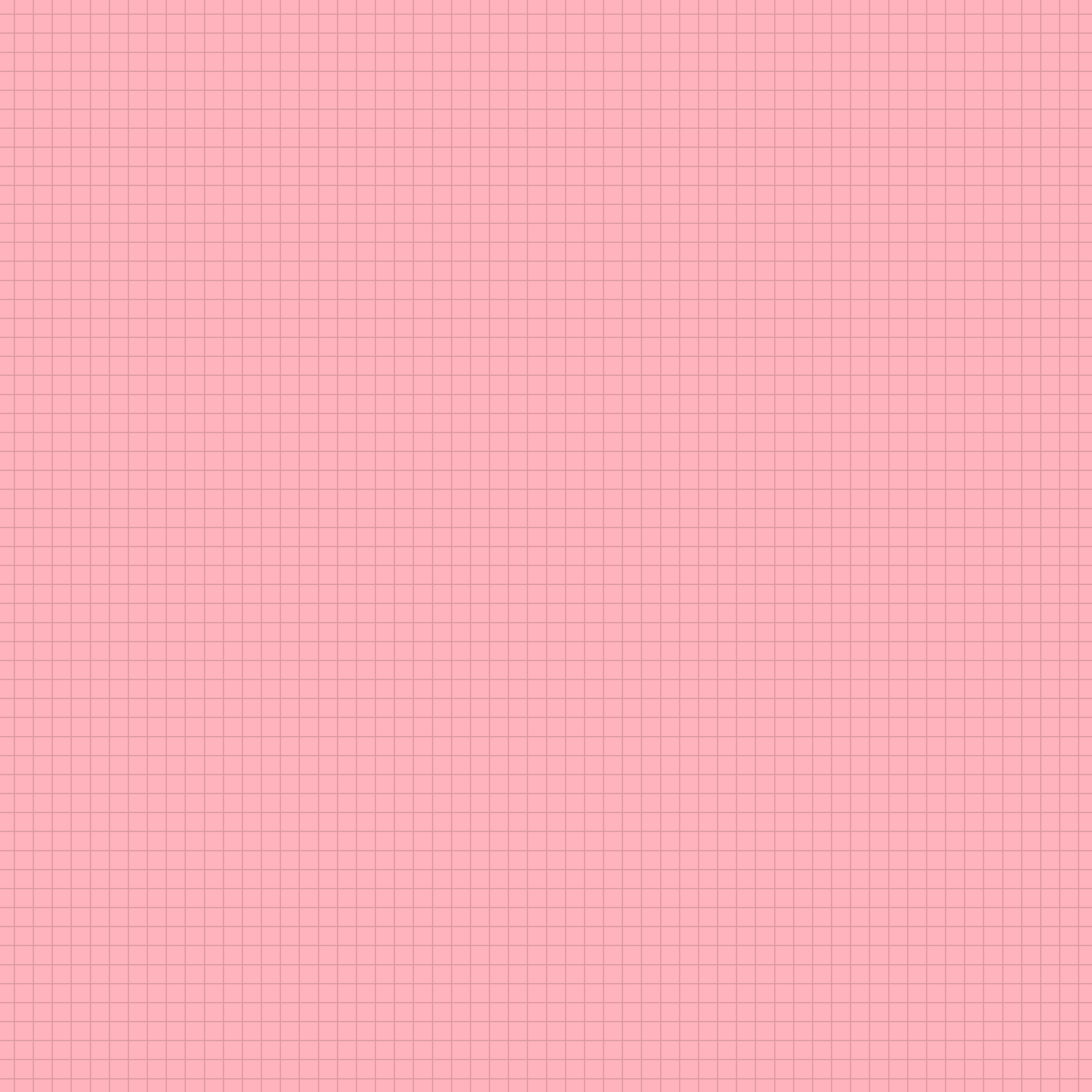 Bài tập 1: PHT  SỐ 2 B
Câu chủ đề: ……………………………………………………………………………………………………………………..........................
Tìm câu chủ đề trong các đoạn văn sau, từ đó, xác định kiểu đoạn văn (diễn dịch, quy nạp). Phân tích tác dụng của từng cách thức tổ chức đoạn văn. 
b. Đồng phục không chỉ đẹp mà còn góp phần tạo nên bản sắc của mỗi trường. Cậu này là học sinh Trường THCS Lê Quý Đôn, bạn ấy thuộc Trường THCS Lương Thế Vinh, còn cô bé kia học ở Trường THCS Đặng Thai Mai,… tất cả đều được nhận ra nhờ bộ đồng phục mà họ mặc. Trong cuộc thi “nhóm bạn lí tưởng” ở huyện, “màu cờ sắc áo” không chỉ thể hiện ở tài trí của năm bạn trong đội hình thi đấu trên sân khấu, mà còn ở các nhóm cổ động viên tưng bừng, nổi bật trong bộ đồng phục của trường mình trên khán đài. 
(Dẫn theo Ngữ văn 6, tập hai – Kết nối tri thức với cuộc sống, NXB Giáo dục Việt Nam, 2021, tr. 67)
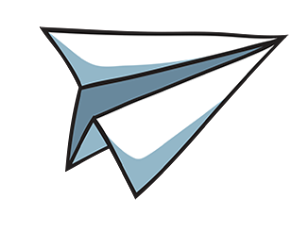 → Đoạn văn ……………….
Tác dụng của cách thức tổ chức đoạn văn: 
…………………………………………………………………………………………………………………………………………………………………………………………………………………………………………………………………………………………………………………………………………..
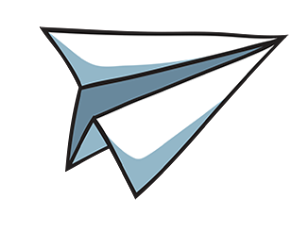 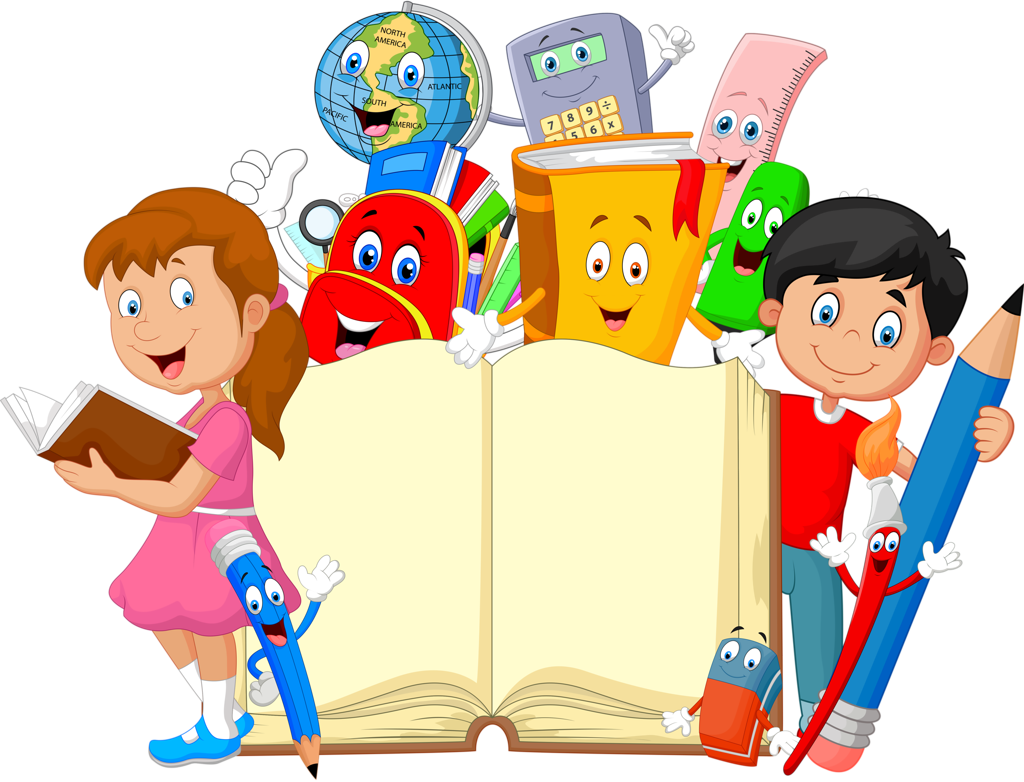 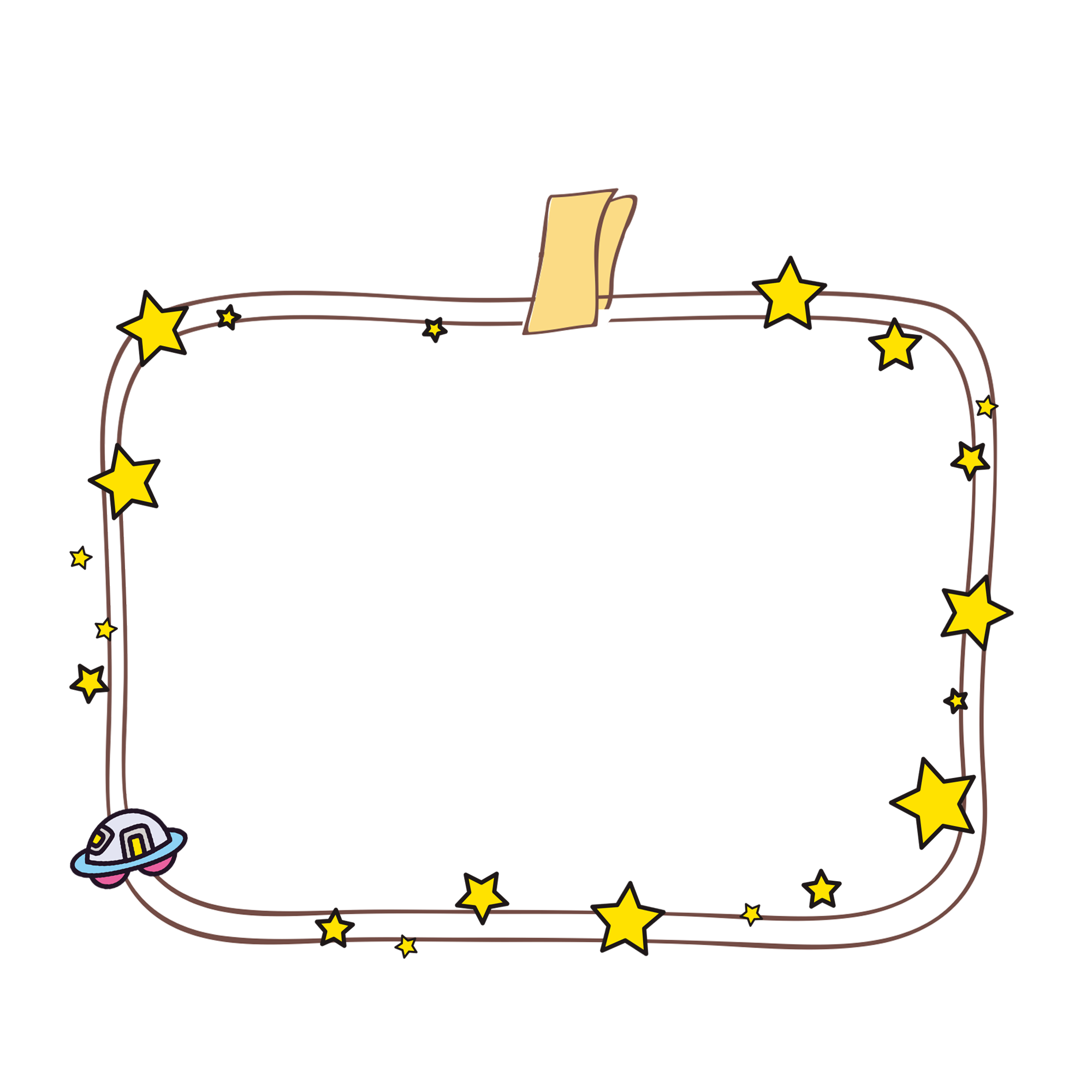 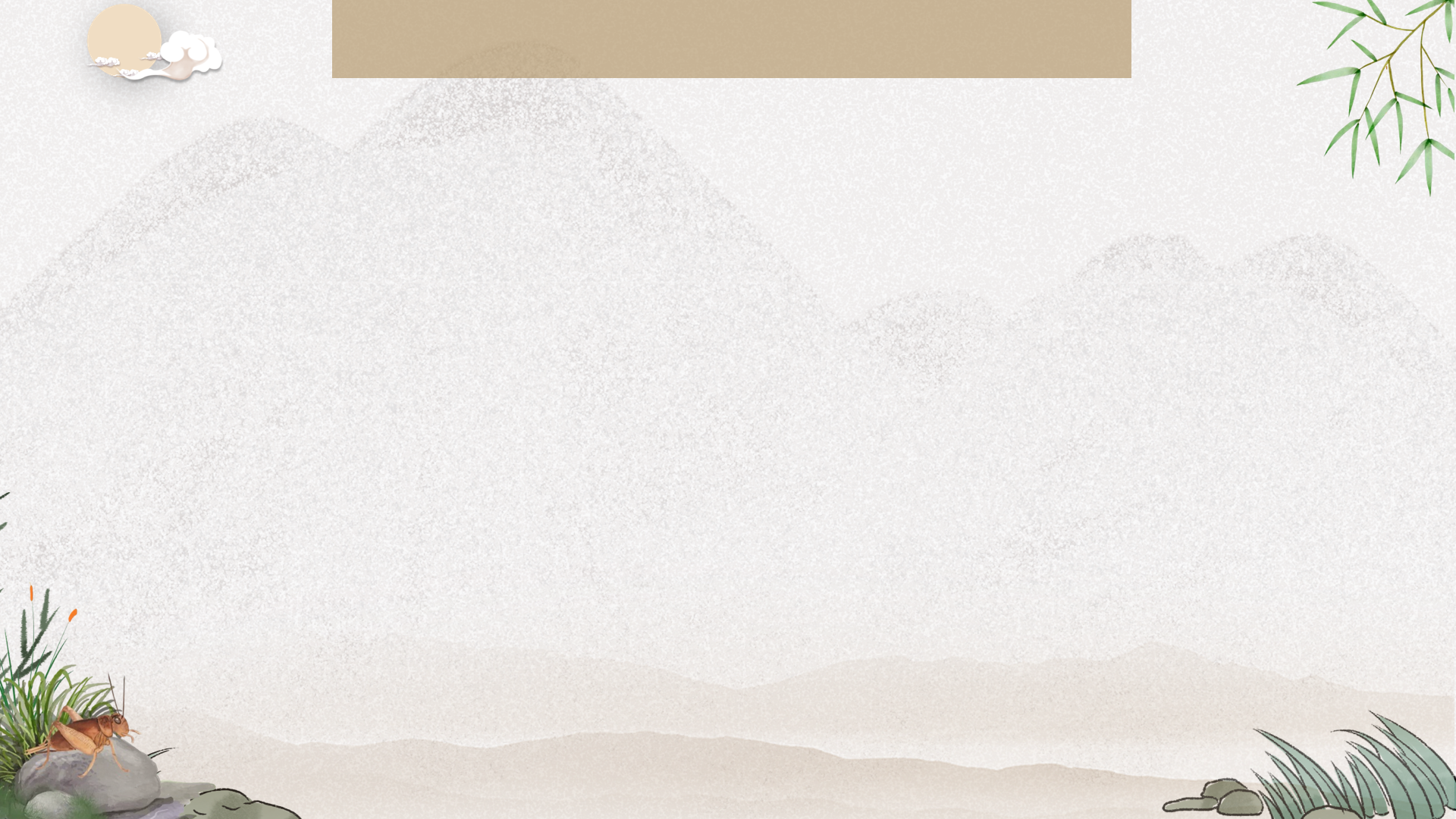 Bài tập 1: SGK/64
Hs thảo luận nhóm 4-6 theo PHT số 4 để tìm hiểu yếu tố kì ảo và yếu tố hiện thực trong tác phẩm
Hs thảo luận nhóm làm Bài tập 1
+ Nhóm 1,2,5,6: làm PHT 2A
+ Nhóm 3,4,7,8: làm PHT 2B
* Thời gian: 3 phút
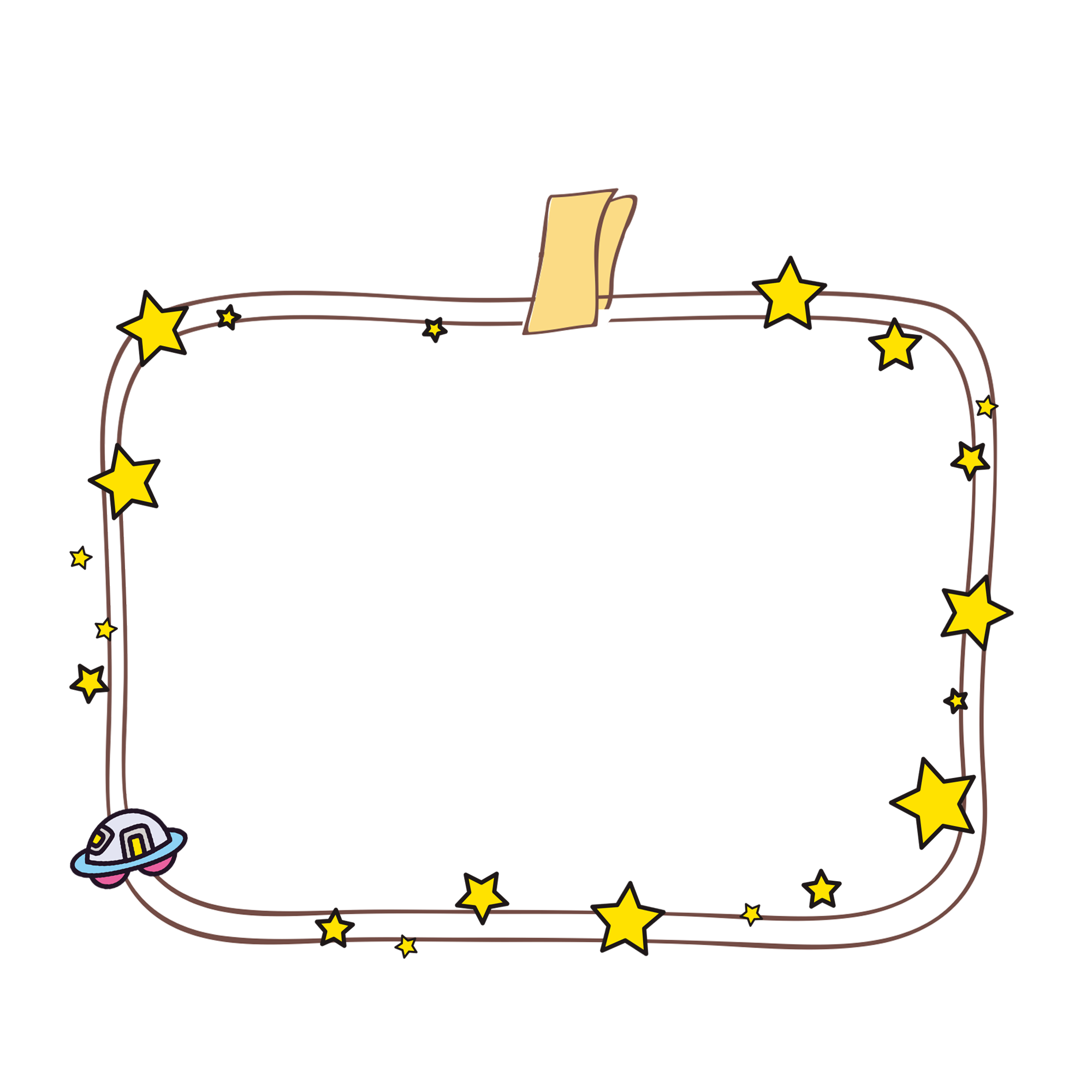 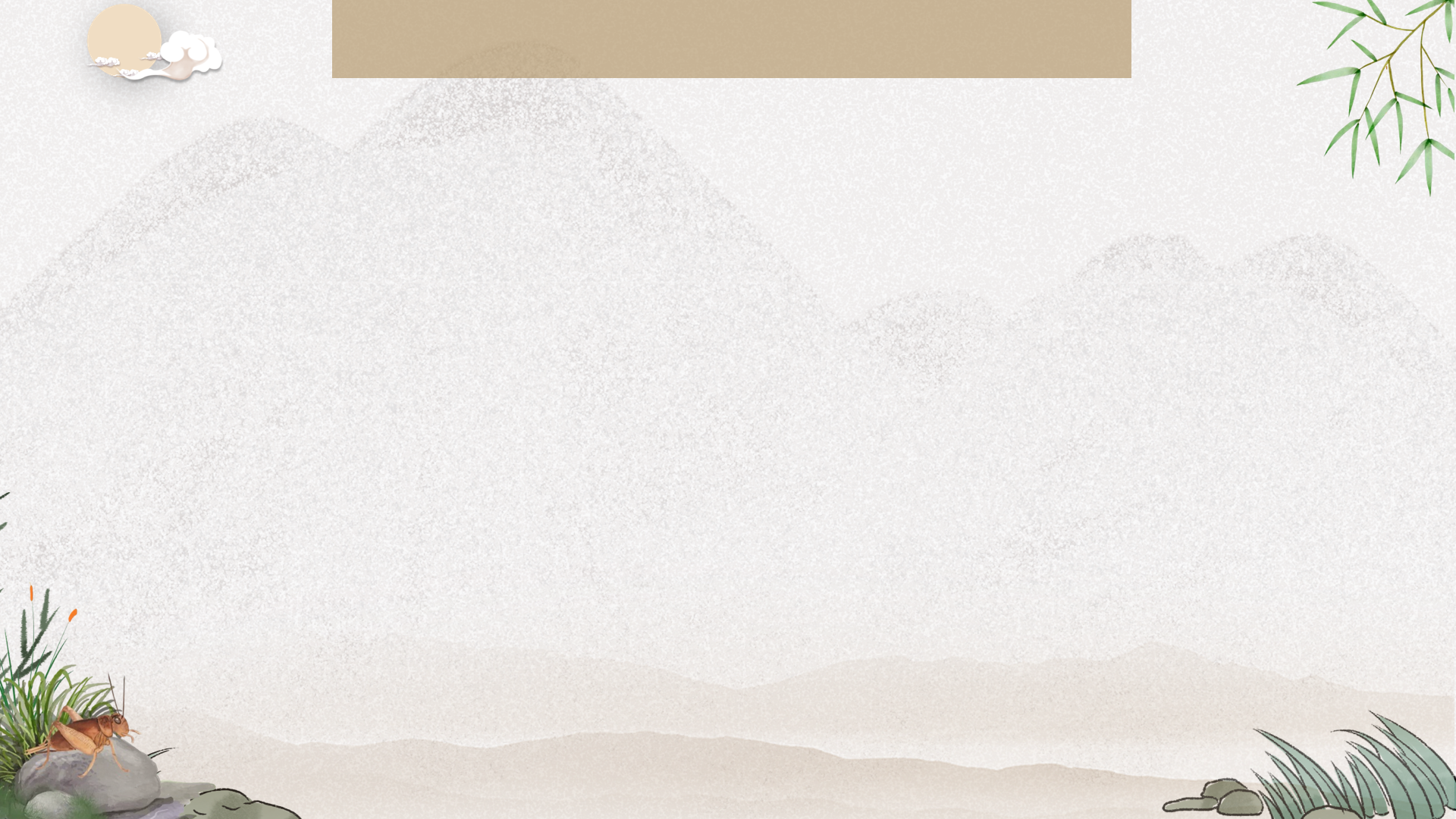 Bài tập 1: SGK/64
Hs thảo luận nhóm 4-6 theo PHT số 4 để tìm hiểu yếu tố kì ảo và yếu tố hiện thực trong tác phẩm
Hs tự đánh giá, đánh giá chéo lẫn nhau
TIÊU CHÍ ĐÁNH GIÁ CÁ NHÂN KHI THẢO LUẬN NHÓM
Tên thành viên:......................................................................................................... ...................................................................................................................................................................................................................................................................................................................................................................................................................................................................................................
TIÊU CHÍ ĐÁNH GIÁ CHÉO CÁC NHÓM Ở PHIẾU HỌC TẬP SỐ 2A
                            Nhóm đánh giá:..................          Nhóm được đánh giá...........
TIÊU CHÍ ĐÁNH GIÁ CHÉO CÁC NHÓM Ở PHIẾU HỌC TẬP SỐ 2B
                            Nhóm đánh giá:..................          Nhóm được đánh giá...........
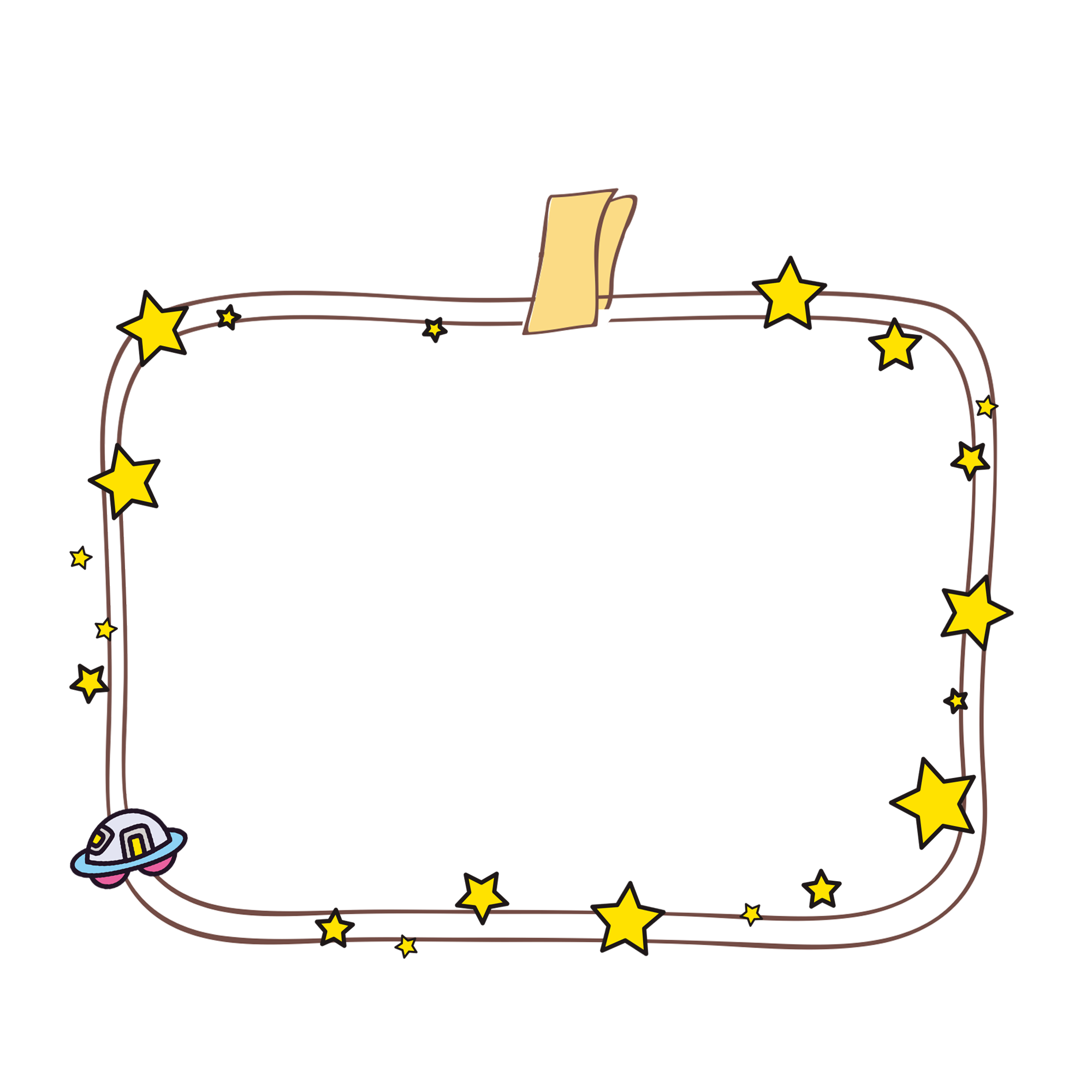 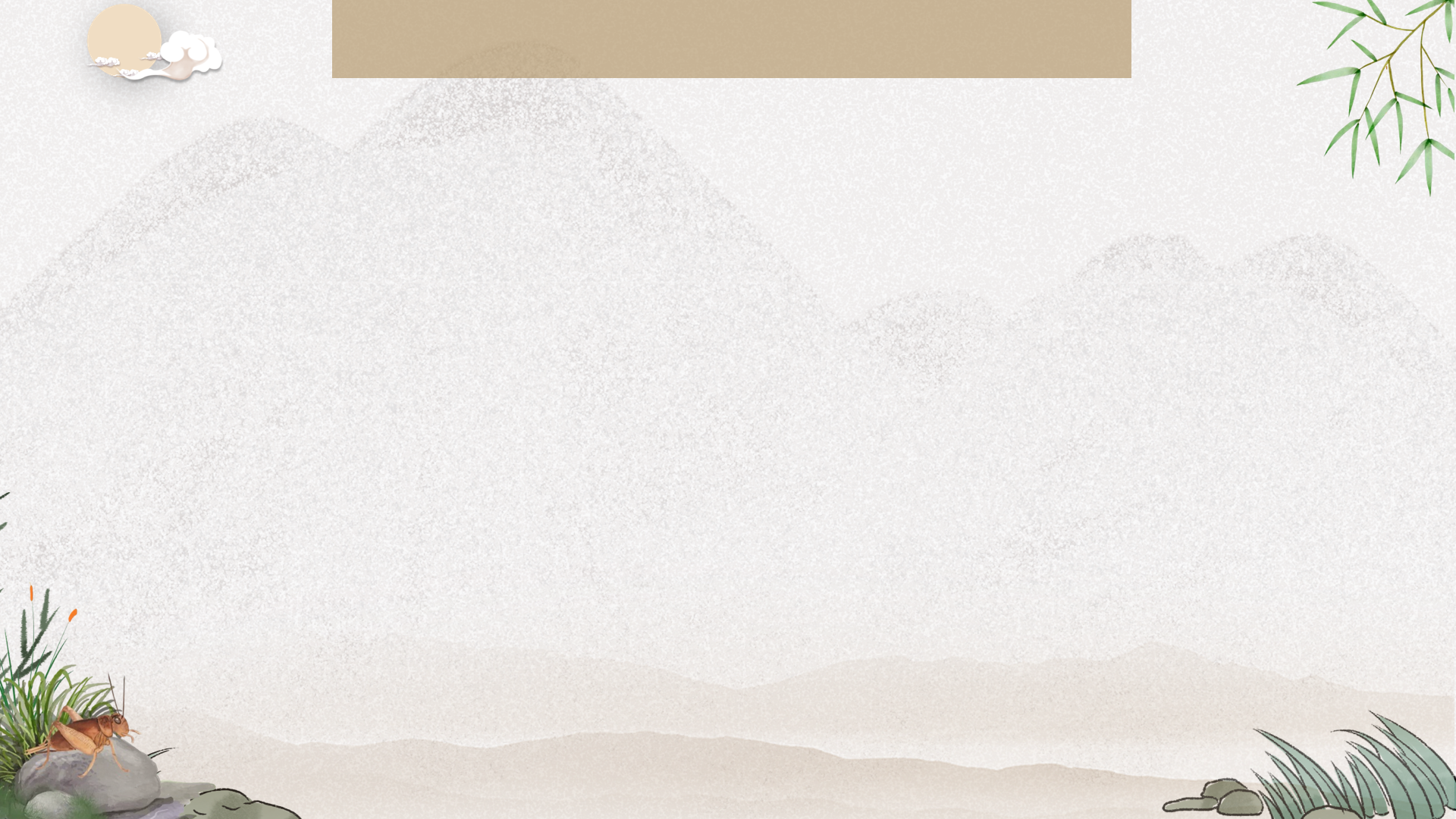 Bài tập 1: SGK/64
Hs thảo luận nhóm 4-6 theo PHT số 4 để tìm hiểu yếu tố kì ảo và yếu tố hiện thực trong tác phẩm
Hs tự đánh giá, đánh giá chéo lẫn nhau
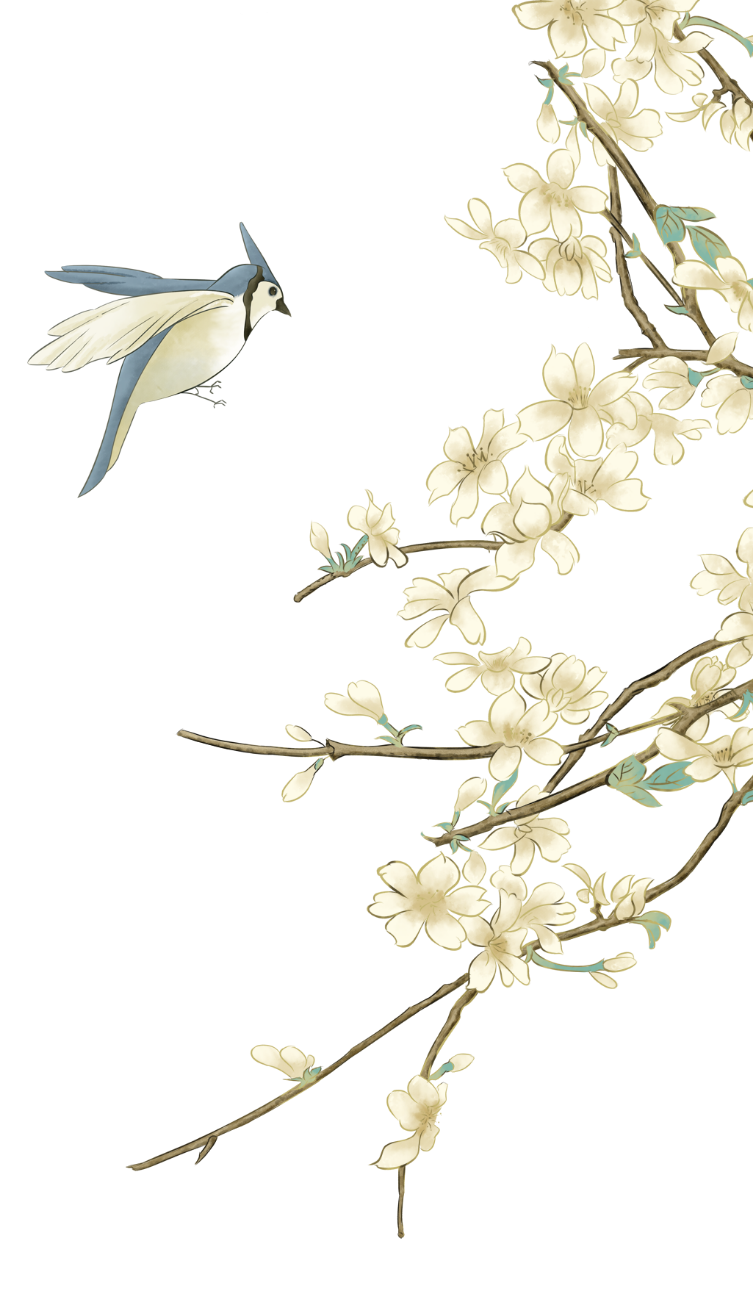 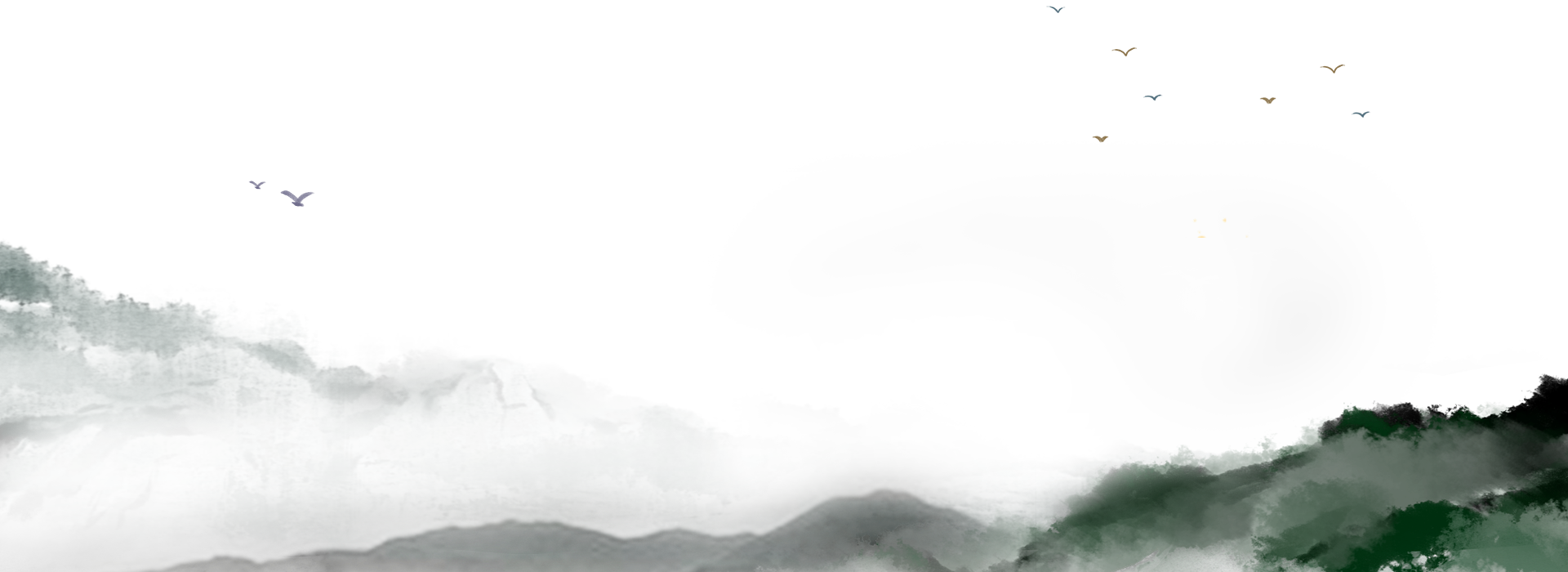 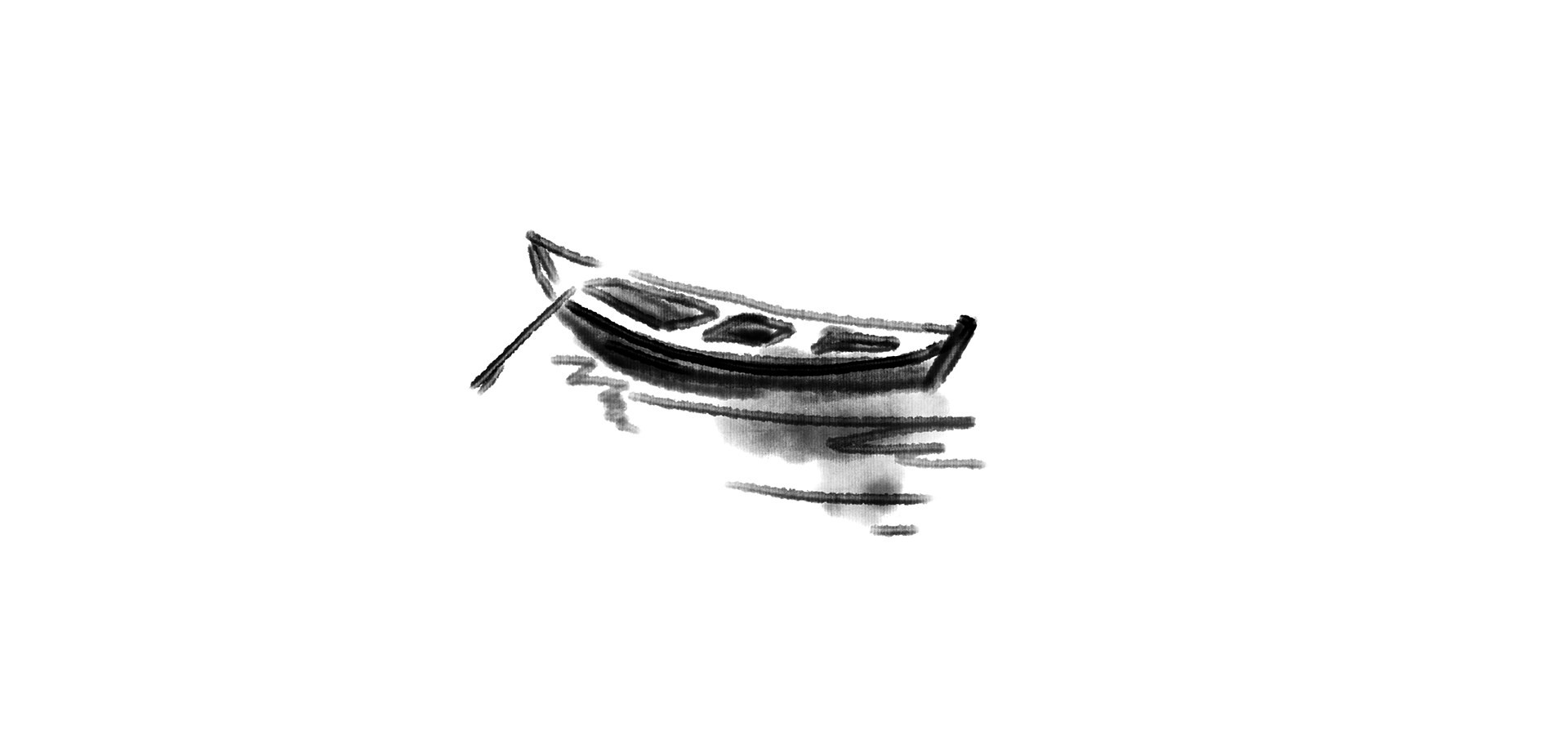 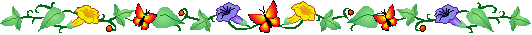 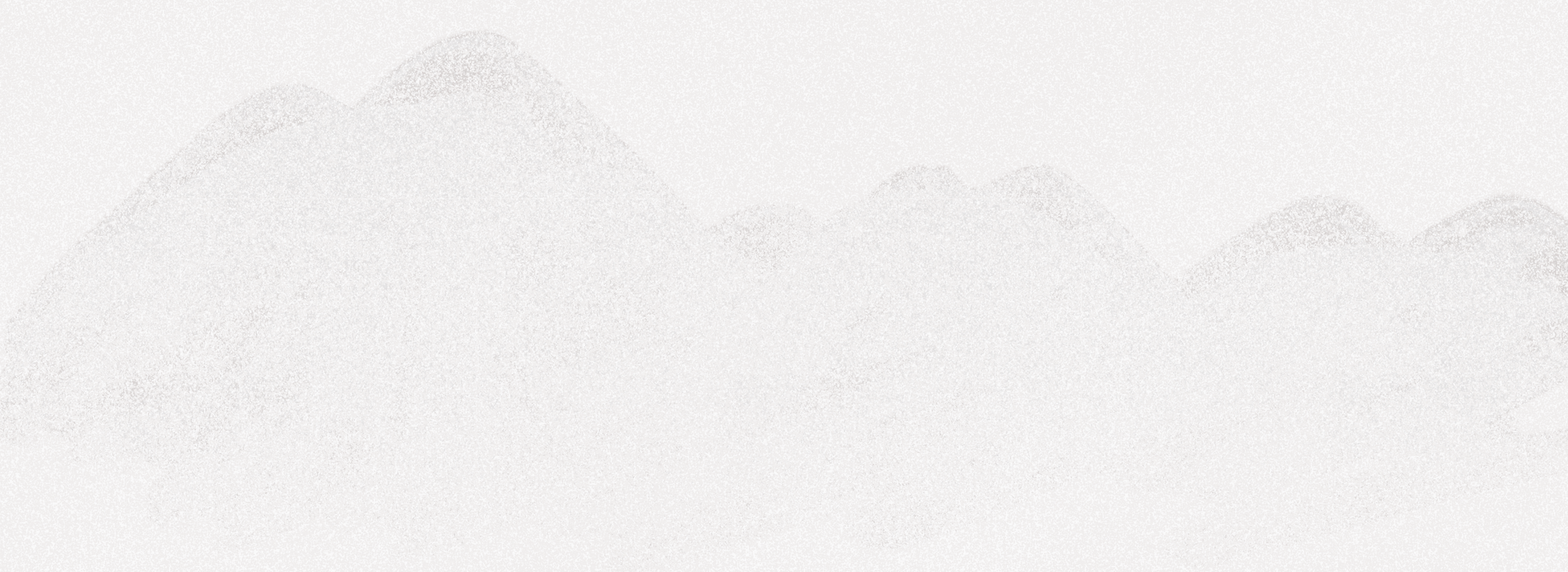 BÀI TÂP 2: Hãy sắp xếp các câu sau thành đoạn văn diễn dịch, sau đó sắp xếp lại thành đoạn văn quy nạp và cho biết dựa vào cơ sở nào, em sắp xếp như vậy.
Một người em (truyện “Cây khế”) thật thà, hiền lành, bị anh đối xử bất công, ai ngờ cuộc sống về sau lại giàu sang hạnh phúc, trong khi người anh tham lam thì bỏ mạng giữa biển khơi.
Một Thạch Sanh (truyện “Thạch Sanh”) chất phác, thật bụng tin người, dẫu trải qua bao khổ nạn, oan khuất rồi đến lúc cũng cưới được công chúa và lên ngôi, còn Lý Thông lừa lọc, xảo trá thì trời đất không dung tha.
3
1
4
2
Một cô Tấm (trong truyện “Tấm Cám”) bao lần bị hại, cuối cùng vẫn được làm hoàng hậu, nhưng mụ dì ghẻ và Cám – những kẻ lắm mưu mô tàn ác thì bị trừng phạt đích đáng.
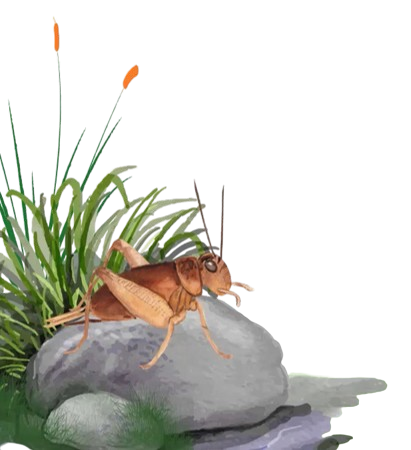 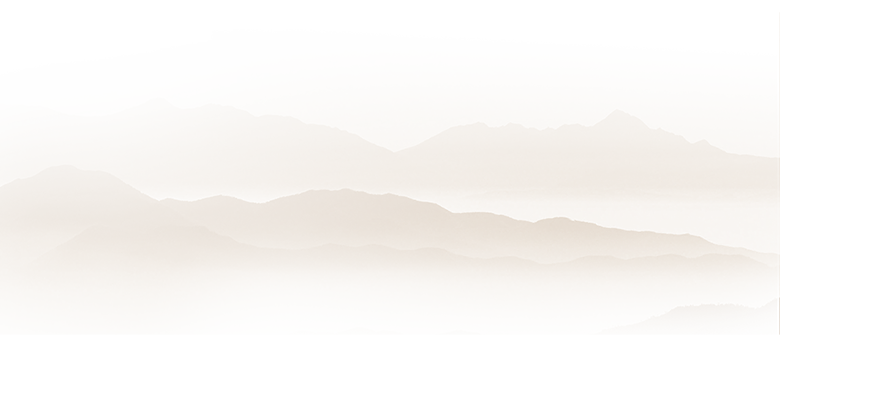 Ở hiền gặp lành, ác giả ác báo là ước mơ công bằng được nhân dân gửi gắm vào truyện cổ tích.
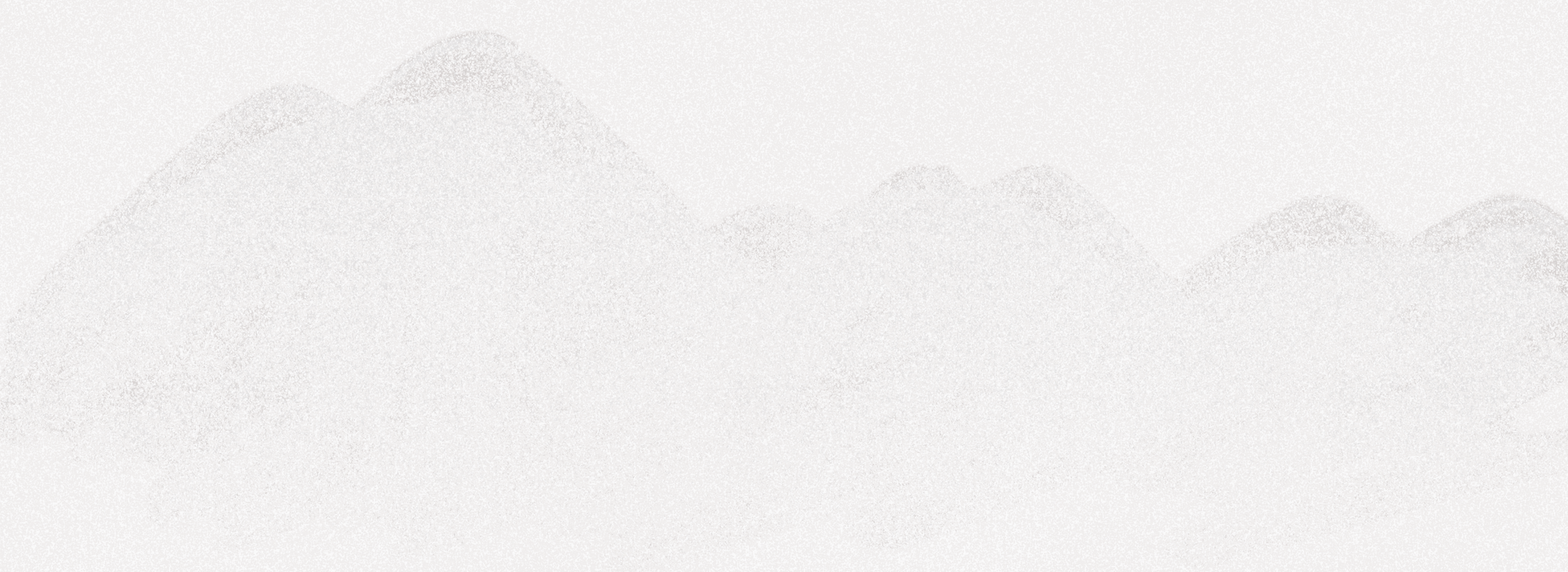 Một người em (truyện “Cây khế”) thật thà, hiền lành, bị anh đối xử bất công, ai ngờ cuộc sống về sau lại giàu sang hạnh phúc, trong khi người anh tham lam thì bỏ mạng giữa biển khơi.
Một Thạch Sanh (truyện “Thạch Sanh”) chất phác, thật bụng tin người, dẫu trải qua bao khổ nạn, oan khuất rồi đến lúc cũng cưới được công chúa và lên ngôi, còn Lý Thông lừa lọc, xảo trá thì trời đất không dung tha.
3
1
4
2
Một cô Tấm (trong truyện “Tấm Cám”) bao lần bị hại, cuối cùng vẫn được làm hoàng hậu, nhưng mụ dì ghẻ và Cám – những kẻ lắm mưu mô tàn ác thì bị trừng phạt đích đáng.
Ở hiền gặp lành, ác giả ác báo là ước mơ công bằng được nhân dân gửi gắm vào truyện cổ tích.
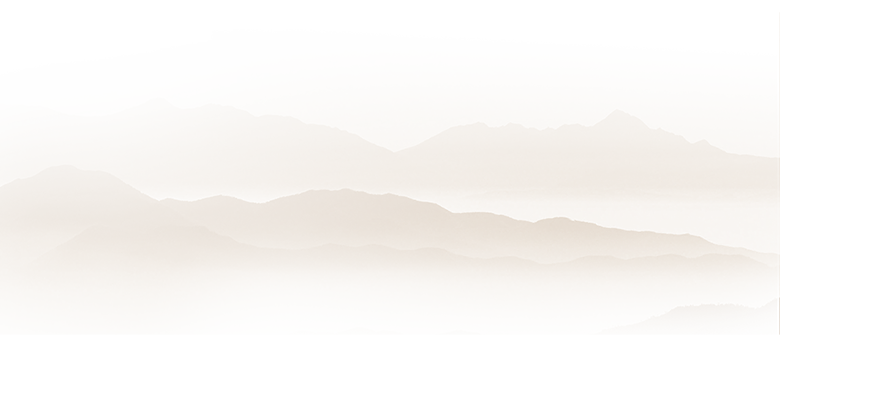 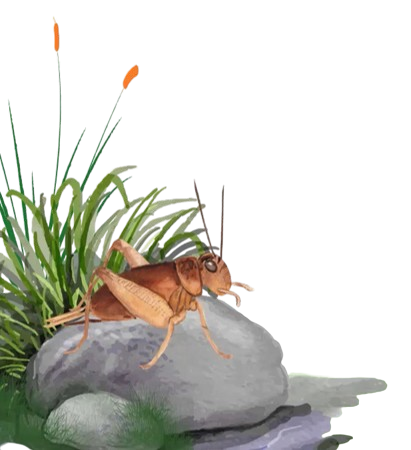 Đoạn văn diễn dịch: (3) – (1) – (2) – (4) 
	Đoạn văn quy nạp: (1) – (2) – (4) – (3)
+ Câu (1), (2), (4) nói về đặc điểm và số phận của các nhân vật cụ thể ở một số truyện cổ tích. Riêng câu (3), “Ở hiền gặp lành, ác giả ác báo là ước mơ công bằng được nhân dân gửi gắm vào truyện cổ tích” không đề cập đến nhân vật nào, mà nêu vấn đề có tính chất khái quát, không chỉ đúng với truyện được nói đến ở đây mà còn đúng với nhiều truyện khác. Đó chính là câu chủ đề + Đặt câu (3) lên đầu, ta được đoạn văn diễn dịch. + Đặt câu (3) ở cuối, ta được đoạn văn quy nạp.
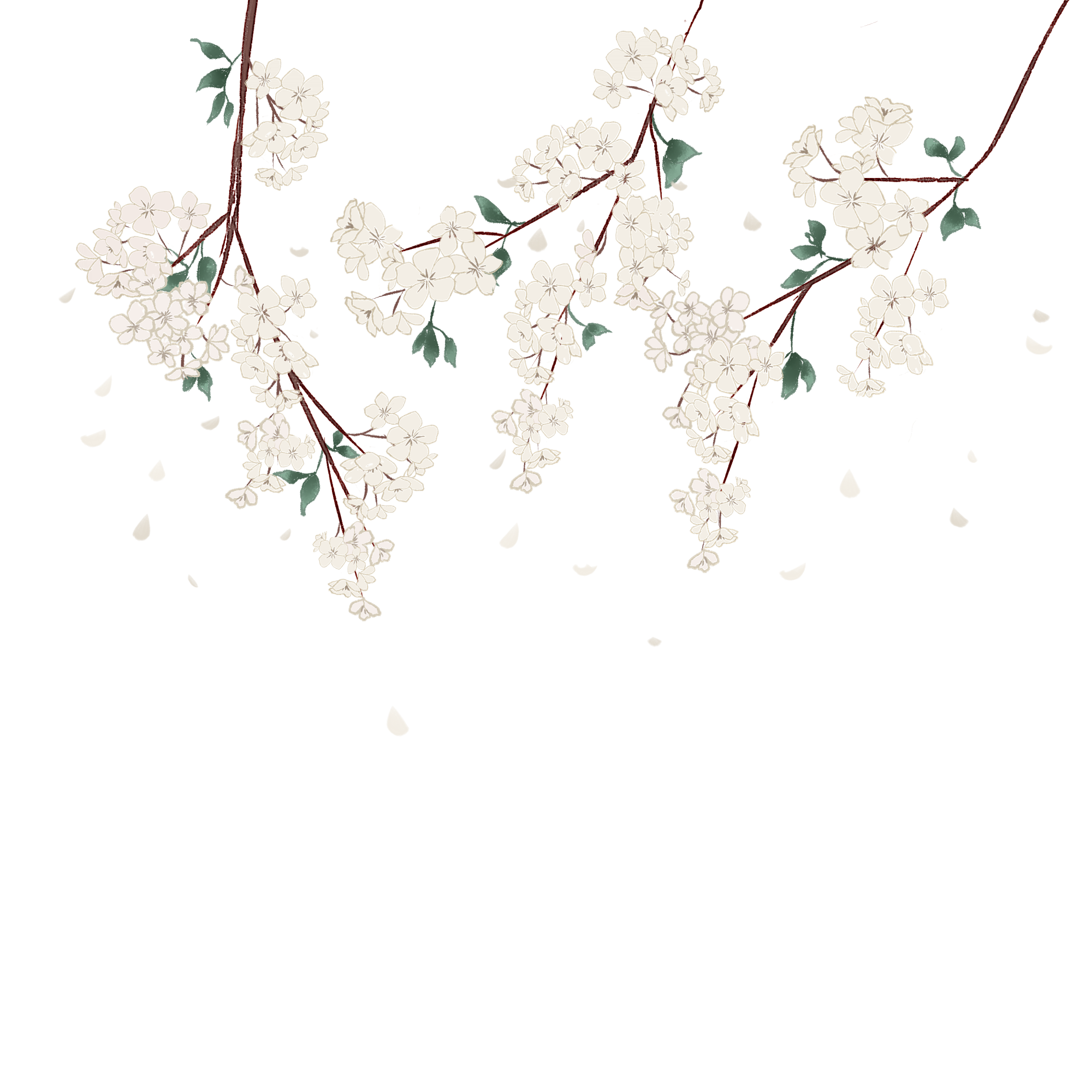 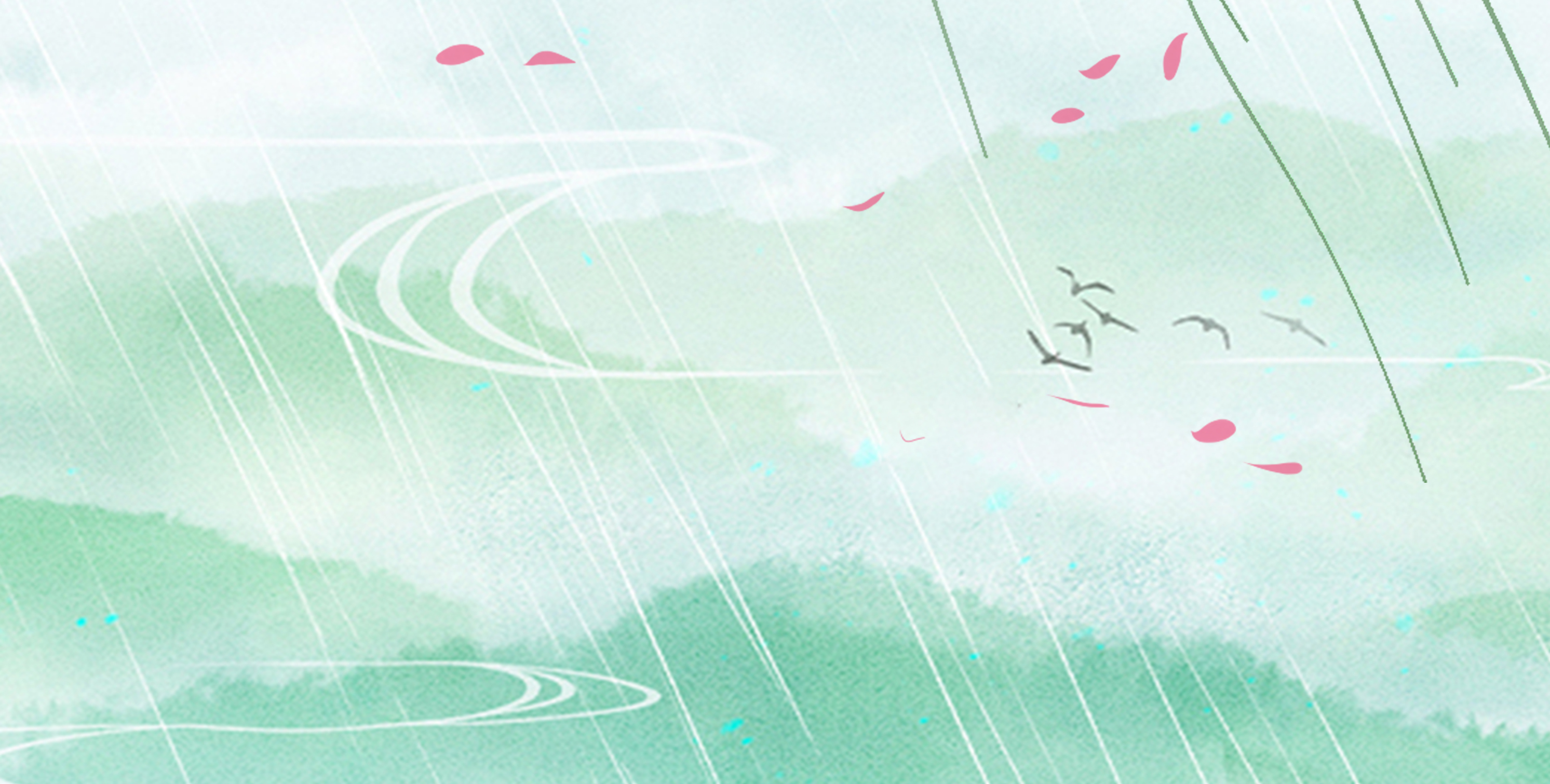 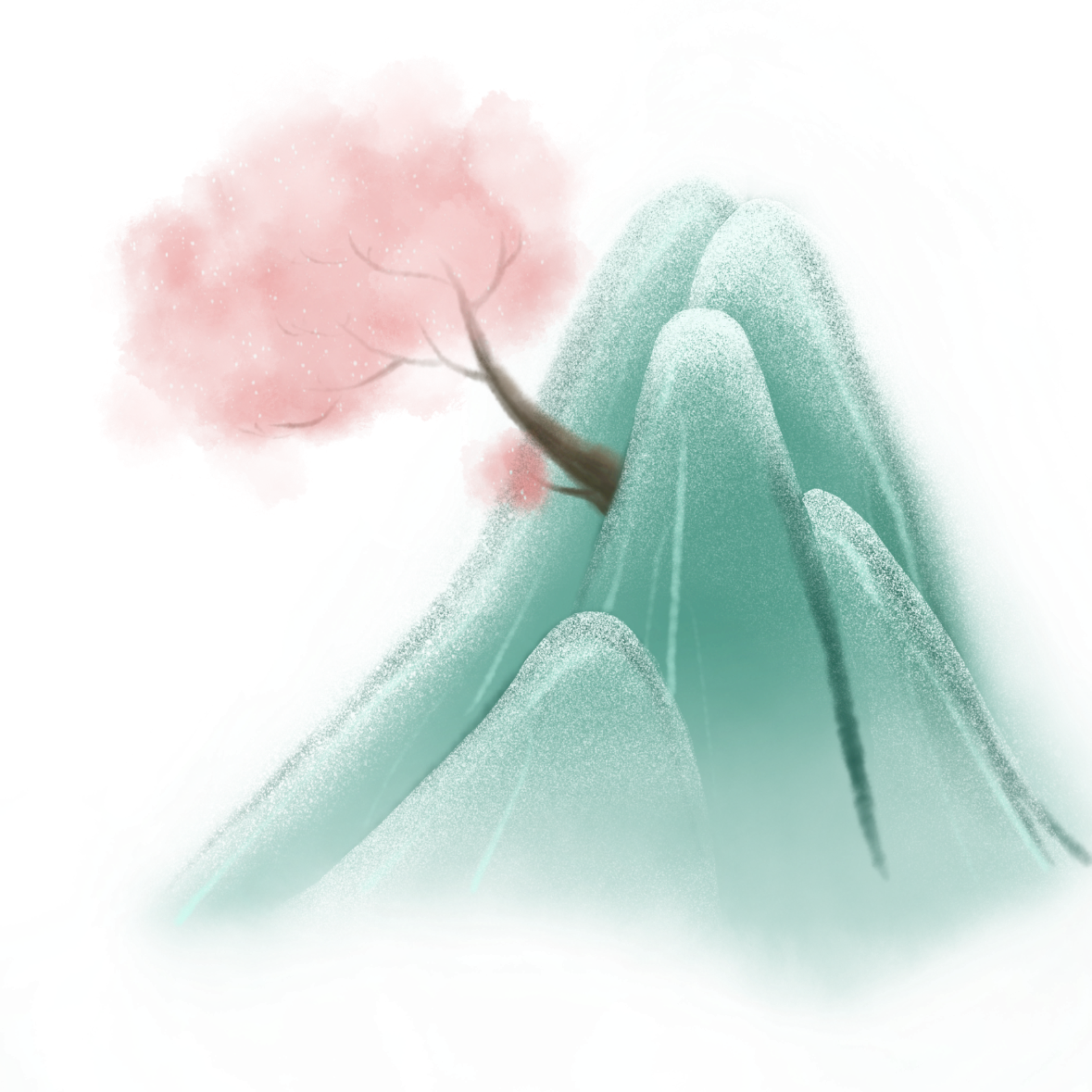 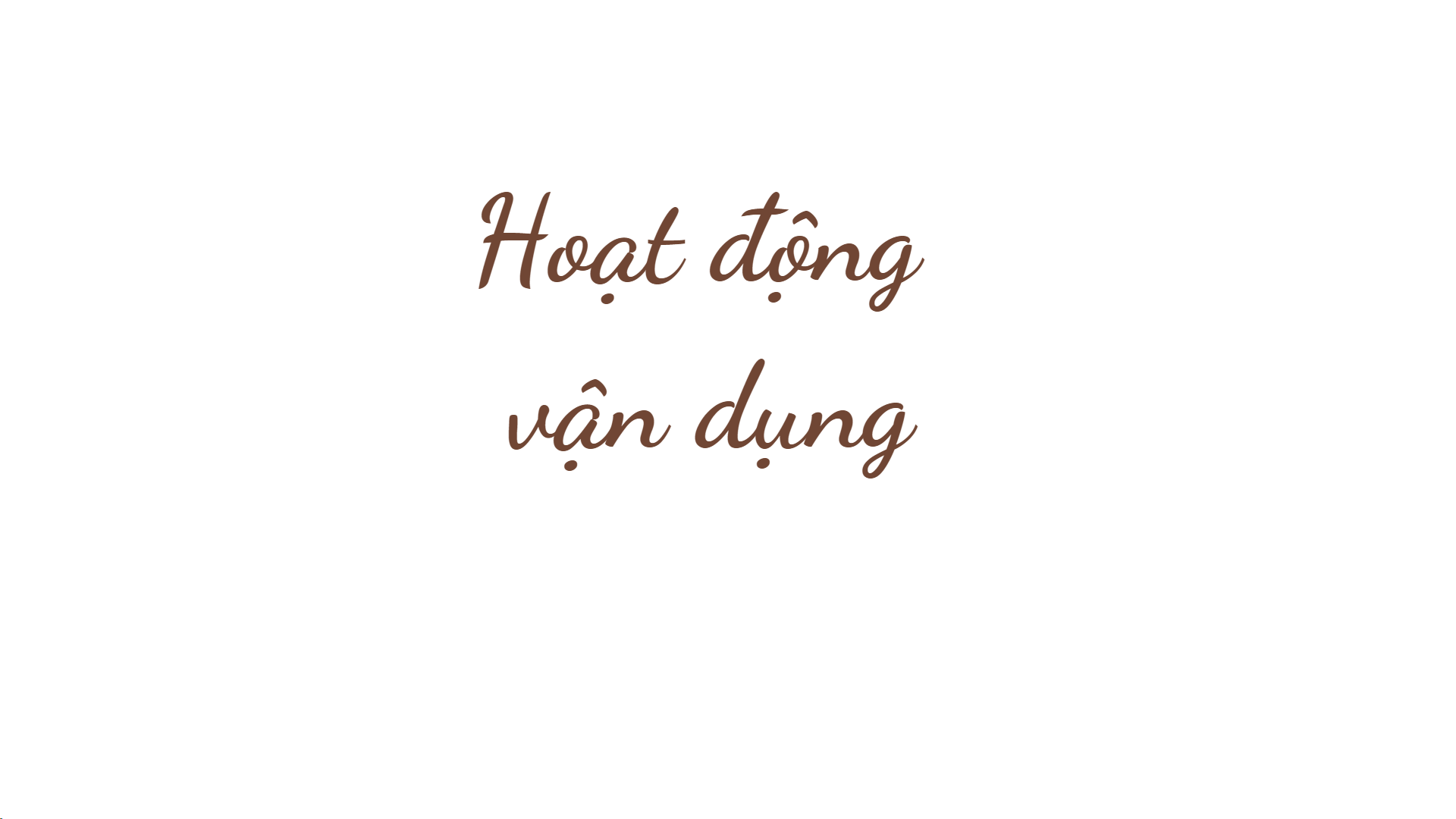 Nguyễn Nhâm
Zalo: 0981.713.891
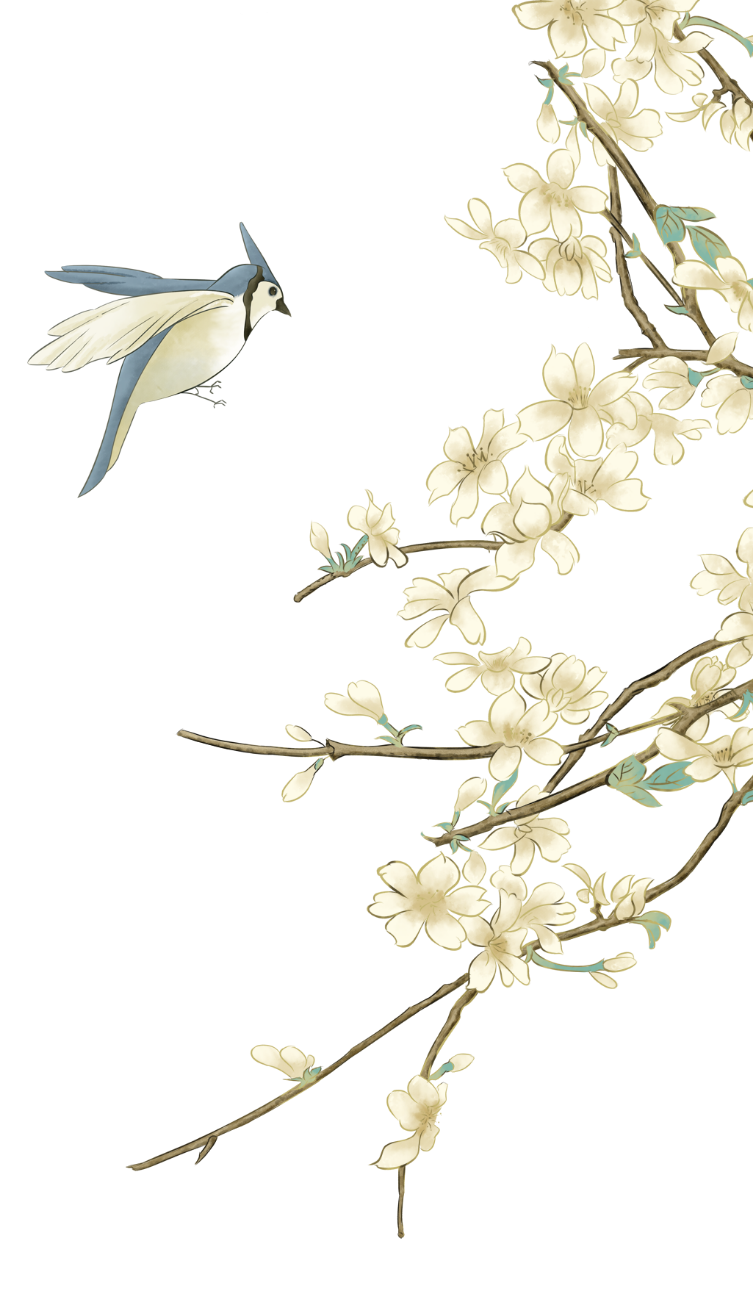 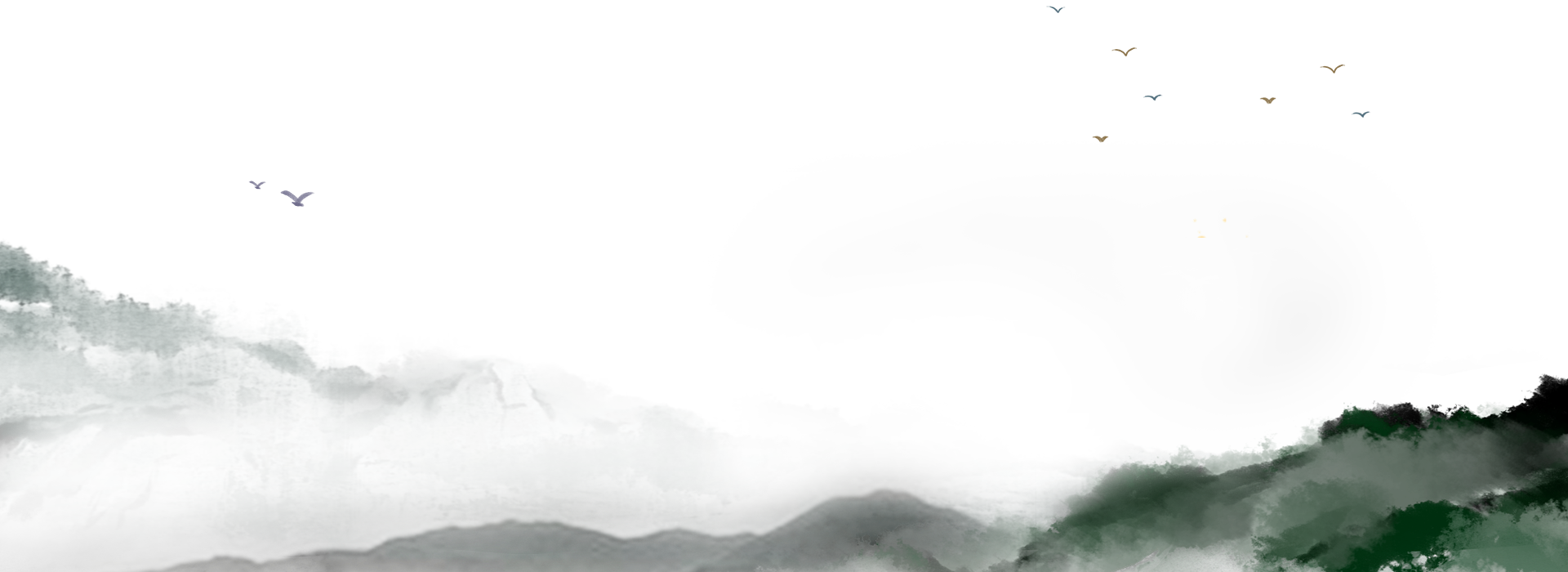 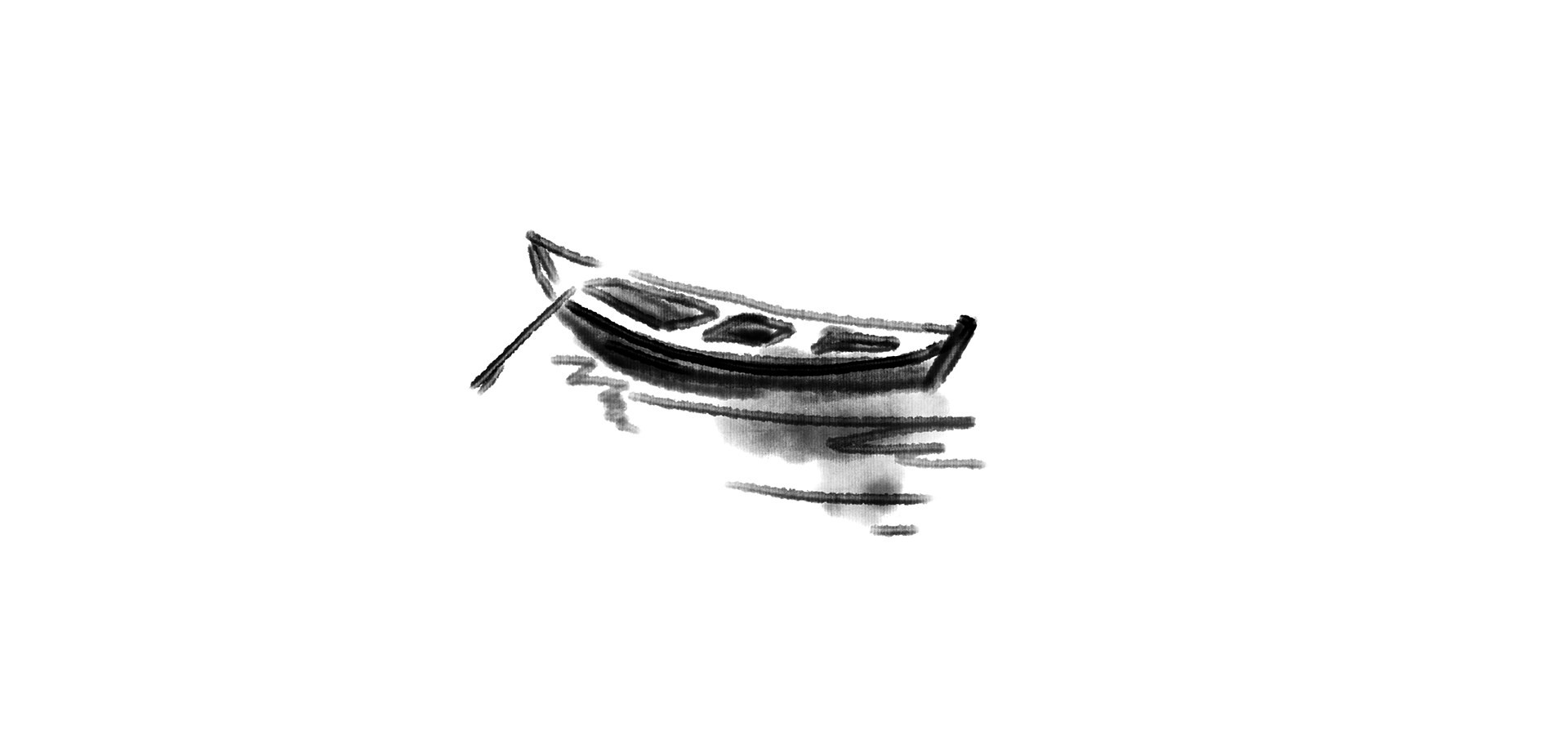 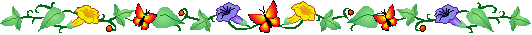 BẢNG KIỂM
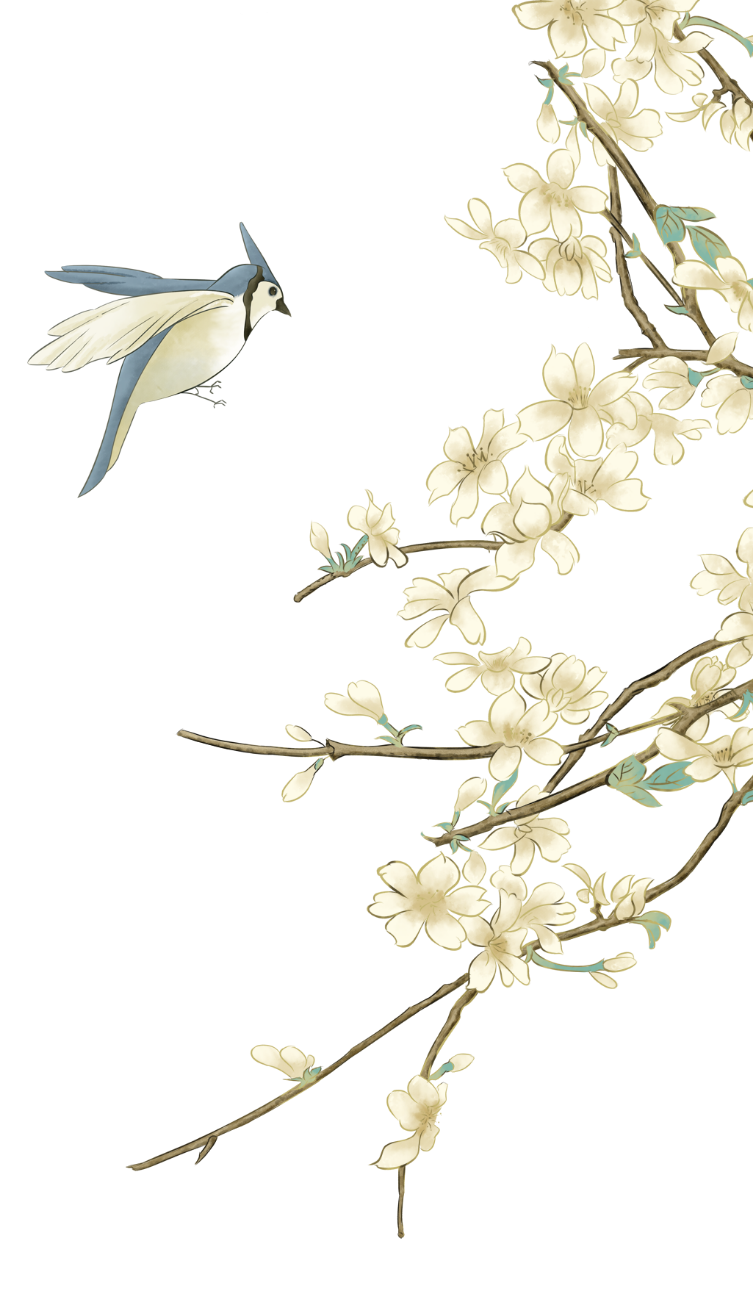 HƯỚNG DẪN VỀ NHÀ
Ôn lại đặc điểm của thể loại truyện lịch sử, thơ Đường, kiến thức thực hành tiếng Việt đã học. 
Nắm vững yêu cầu của kiểu bài viết kể lại một chuyến tham quan di tích lịch sử, văn hóa; viết bài văn phân tích một bài thơ Đường luật để ôn tập 
 Soạn đề cương ôn tập chuẩn bị kiểm tra giữa kì
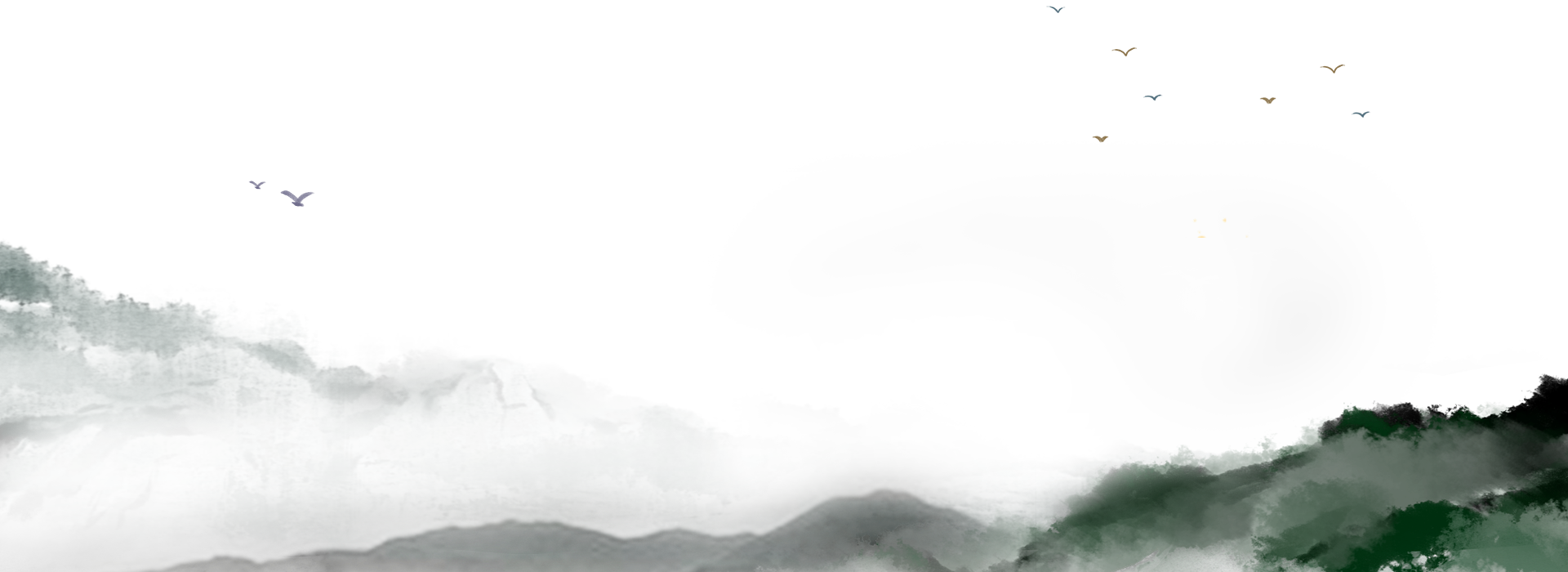 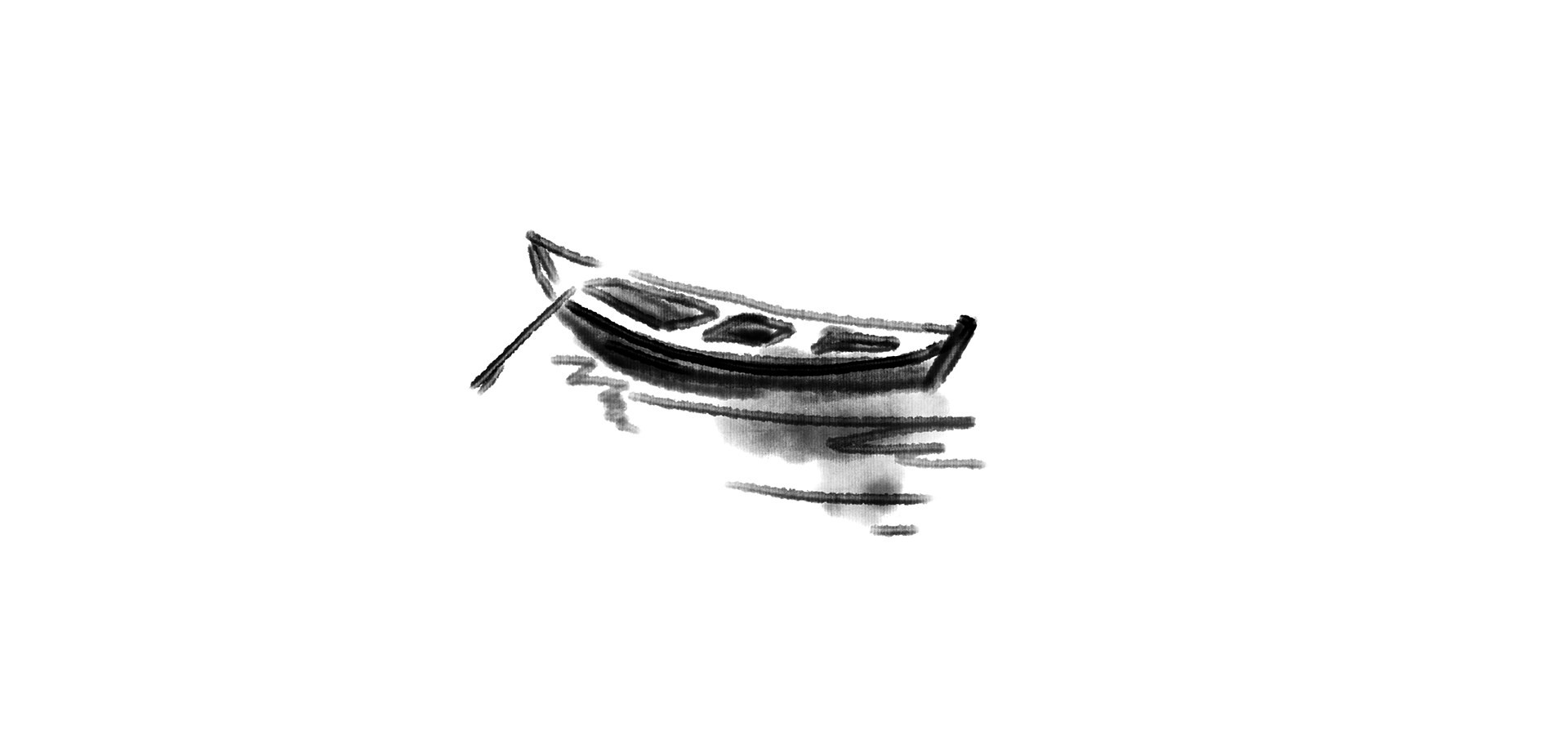 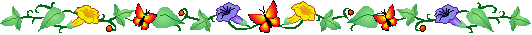